Cross-linguistic influence and sibilant production: An acoustic analysis of voiceless retroflex and non-retroflex sibilants in L1 Polish, L2 English, L3 Norwegian learners
Tristan Czarnecki-Verner, Jarek Weckwerth & Magdalena Wrembel
[Speaker Notes: Verify that title matches title in plm schedule]
Cross-linguistic influence and sibilant production in L3 learners of Norwegian
Tristan Czarnecki-Verner, Jarek Weckwerth and Magdalena Wrembel
[Speaker Notes: Verify that title matches title in plm schedule]
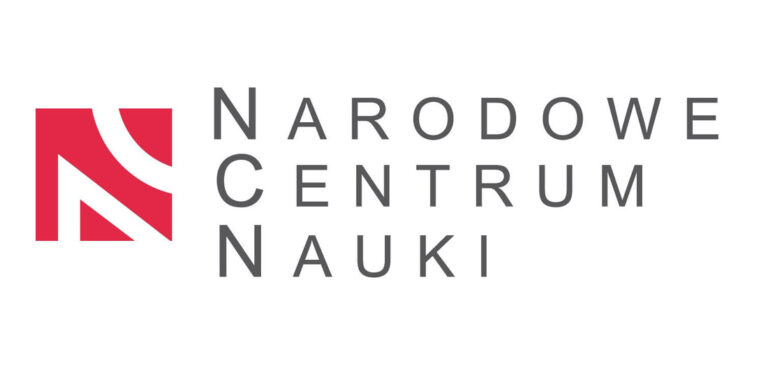 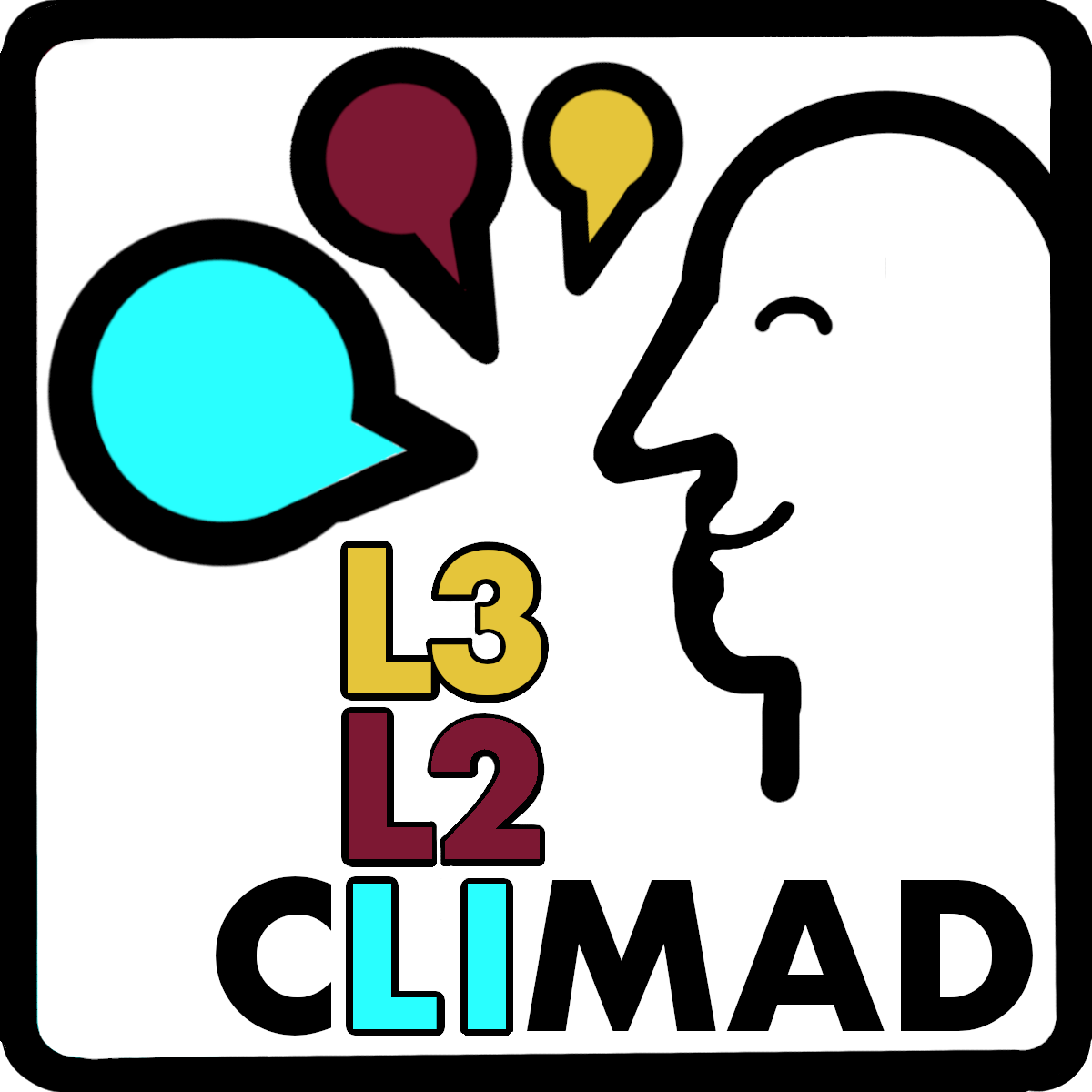 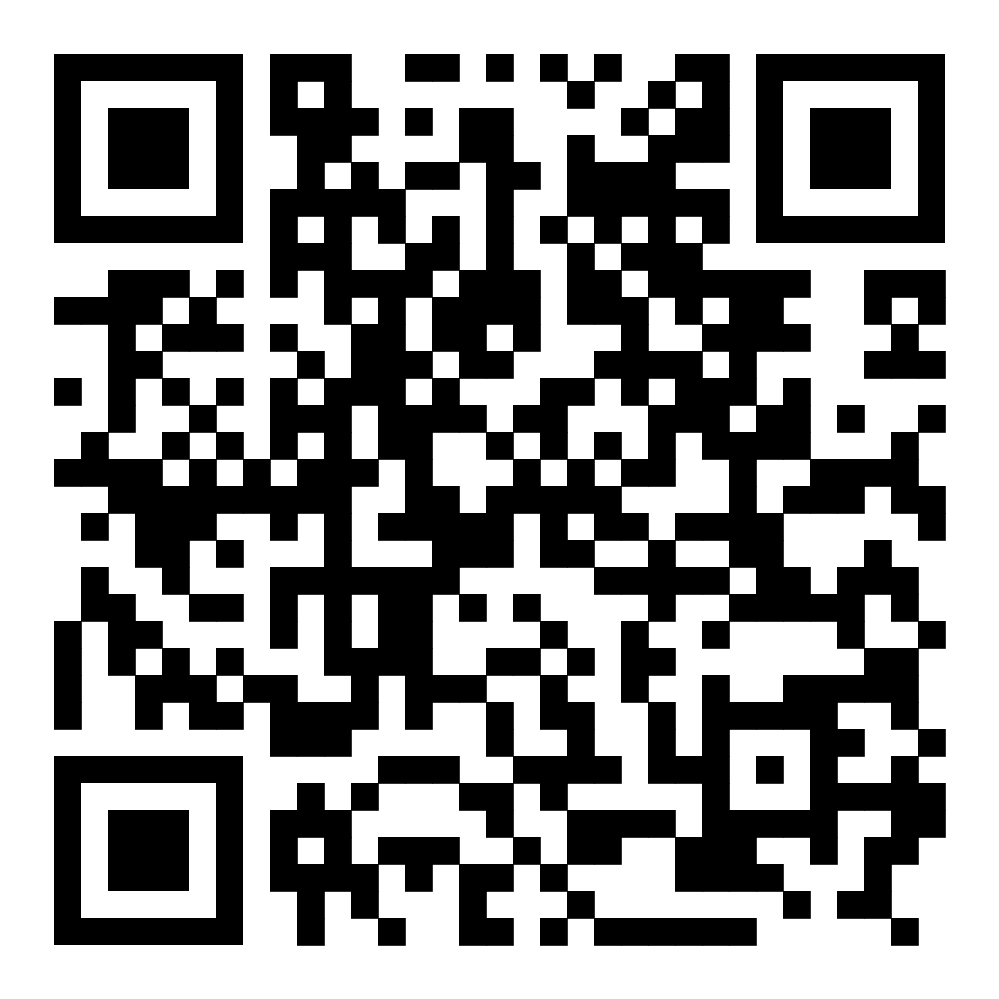 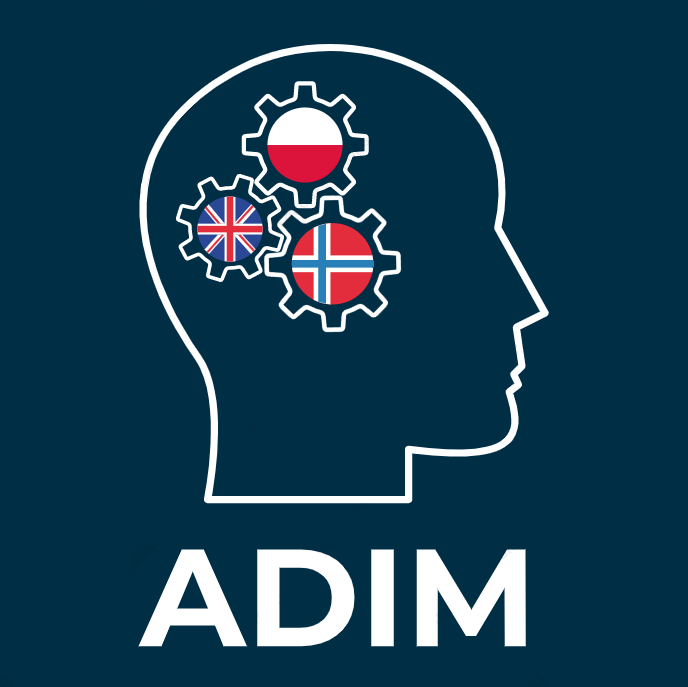 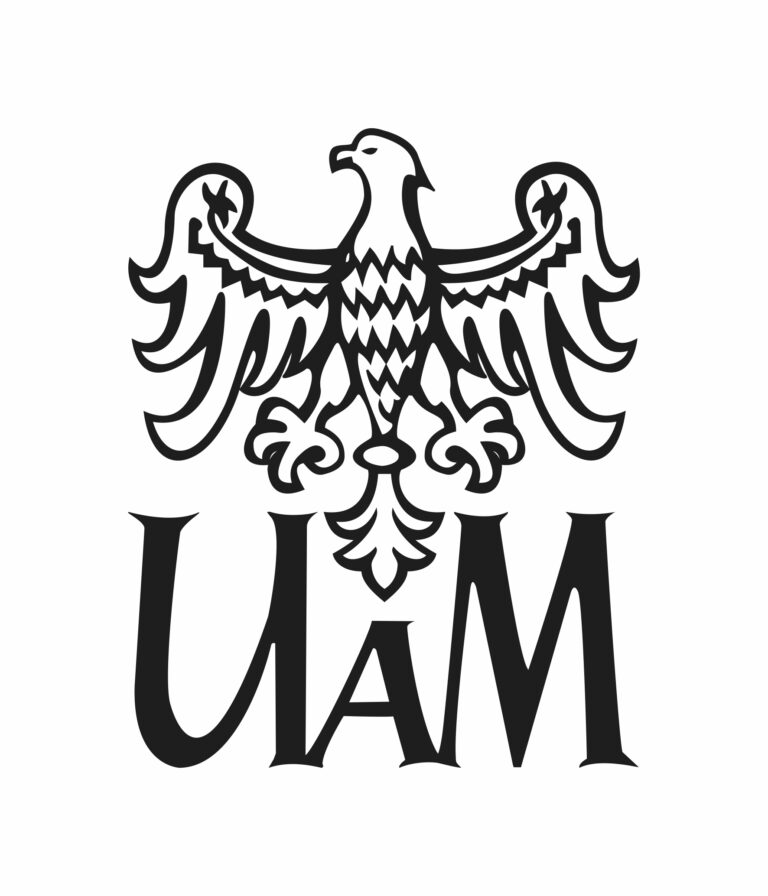 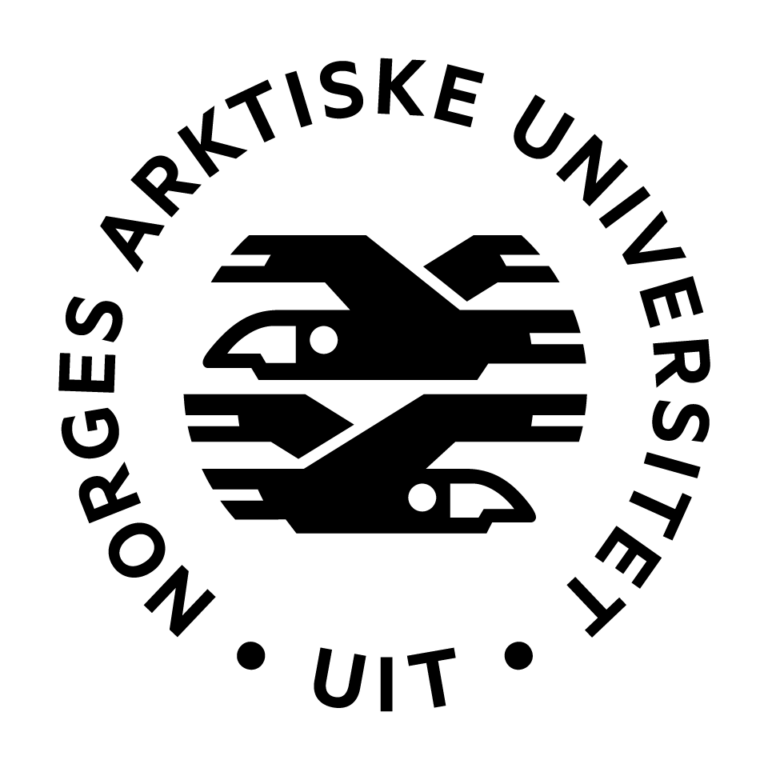 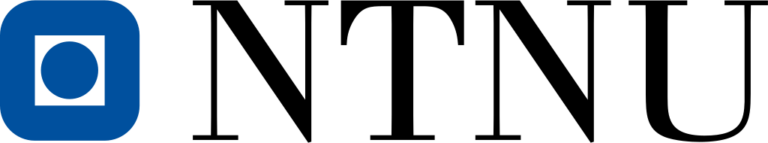 3
[Speaker Notes: Funded by CLIMAD and ADIM projects

NTNU: The norwegian university of science and technology in trondheim
UIT: The arctic university of Norway in Tromso]
Sibilant fricatives
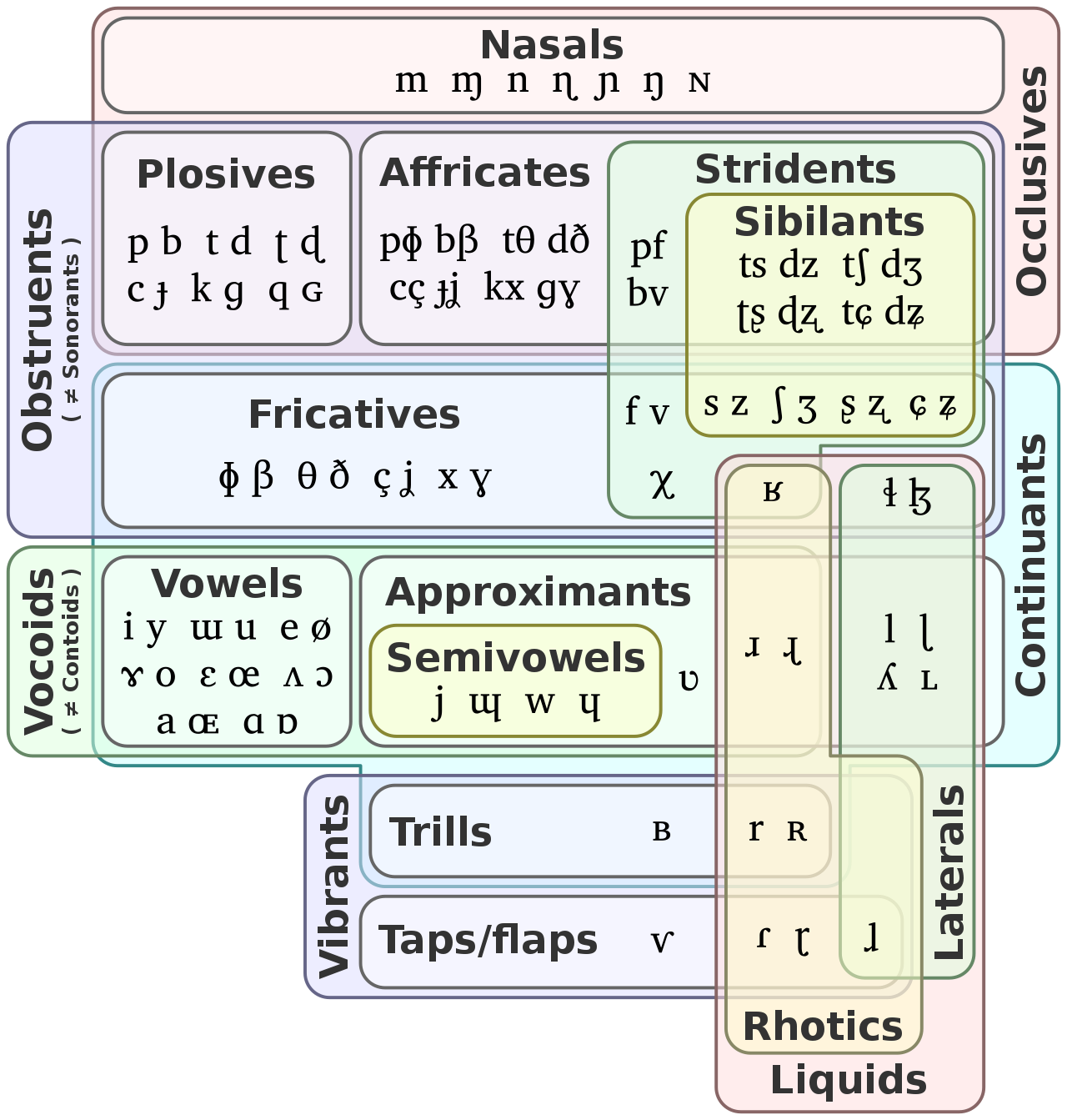 Sibilant fricative sounds produced by the tongue tip or tongue blade

Constricted, turbulent airstream

Possess higher amplitude and pitch than other fricatives by directing the at the teeth.
4
[Speaker Notes: Euler diagram showing a typical classification of sounds (in IPA) and their manners of articulation and phonological features

Sources for the classification include Zsiga (2013), Gussenhoven & Jacobs (2011) and Ladefoged & Maddison (1996).]
Places (of articulation) of interest
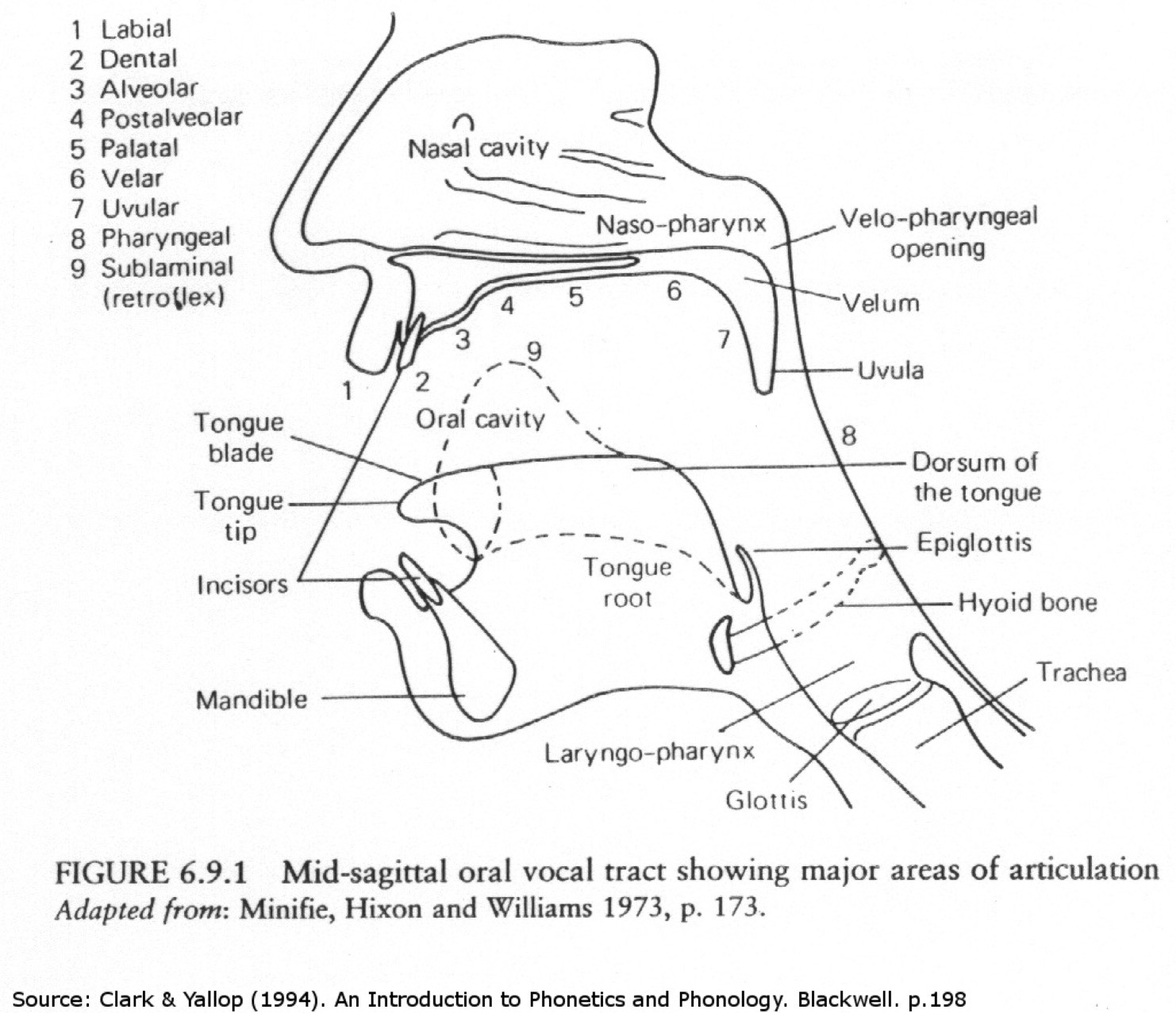 [s̪]
[s]
[ʃ] ([ʂ])
[ɕ] [ç]
Modified from Clark & Yallop (1994)
5
Descriptions of sibilant inventories in Polish, Norwegian and English
/ʃ ~ ʂ/ in Polish:
/s/, /ʃ/, /ɕ/ (in traditional representations, e.g., Jassem, 2003) 
/s/, /ʂ/, /ɕ/  (Czaplicki et al. 2016)
/ʂ ~ ʃ/ in Norwegian: 
/s/, /ʂ/, /ç/ (Kristoffersen, 2000)
/s/, /ʃ/, /ç/ (in other sources, e.g., van Dommelen, 2019). 
/ʃ/ in English: 
/s/, /ʃ/
6
[Speaker Notes: The languages we are interested in are PL NO and EN
Polish and Norwegian maintain a 3-place distinction in their sibilant inventories, whereas English has a two place distinction. 
Accounts of sibilant inventories vary in both Polish and Norwegian, and there are ongoing debates discussing how the post-alveolar sibilants in these languages should be interpreted. Either as retroflex or postalveolar.
Which led us to the following questions:


At least one reference for Engliush 
Curattinden 2008

Make a disclaimer we are referring to these non-coronal, non-palatal sounds as laminal/post-alveolar]
Research Questions
Q1. Do learners of Norwegian have distinct categories for /ʃ~ʂ/ (the non-alveolar, non-palatal sibilants) across their languages? 
Q2. Does transfer occur between the phonological systems of multilinguals? 
Q3. Is Norwegian /ç/ distinct from Polish /ɕ/ in Polish learners, or is there a one-to-one mapping, as described for Polish learners of German (Morciniec & Prędota, 2005)?
7
[Speaker Notes: Morciniec & Prędota 2005 is a contrastive handbook of german learner by L1 Polish]
Research Questions
Q4. What are the acoustics of /s/ in the speech of multilinguals across the three languages?
Q5 What is the influence of spelling (with three different spellings for Norwegian /ʃ/), vowel context, and proficiency in both English and Norwegian on sibilant production in the three languages?
8
Predictions
Retroflexion: If the L1 Polish sibilant is retroflex (/ʂ/), we expect to see forward transfer during L3 production of the Norwegian retroflex sibilant(/ʂ/).

Proficiency level:
Lower Norwegian proficiency: participants will display transfer from L1 Polish sibilants
Higher Norwegian proficiency: participants will display reduced amounts of transfer from L1 Polish sibilants into L3 Norwegian.
9
[Speaker Notes: Proficiency level will influence whether we see converging phonemic categories between Polish and Norwegian in our learners. At low proficiency there will be direct transfer from Polish and at high proficiency transfer will be reduced, and there will likely be more clearly norwegian categories for sibilants in L3 norwegian]
Assessing sibilant inventories via spectral moments
We will assess the sibilants according to acoustic measures grounded in previous literature (Jongman, Wayland & Wong, 2000; Nirgianaki, 2014; Lee, 2020) 
Spectral moments:
Center of gravity (spectral mean)
Spread (variance)
Skewness  
Kurtosis
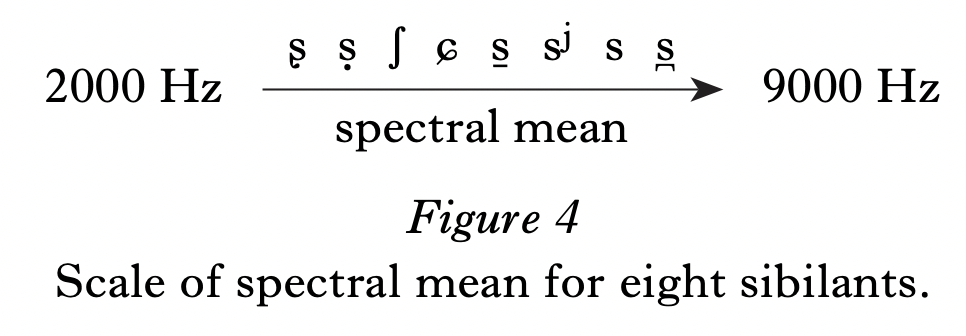 Schematic distribution of sibilants according to spectral mean (from Boersma & Hamann, 2008)
10
[Speaker Notes: Retroflex > post-alveolar > ppalatalized > alveolar > dental]
Methodology (participants)
39 (f=35) L1 Polish, L2 English, L3 Norwegian learners (Poznań, Szczecin)
10 (f = 8) out of 13 (f=9) L1 Norwegian, L2 English controls (Tromsø), 2 excluded due to uvular /R/ and 1 excluded due to gaps in language proficiency tests.
11
L1 Polish proficiency scores in L2 English and L3 Norwegian
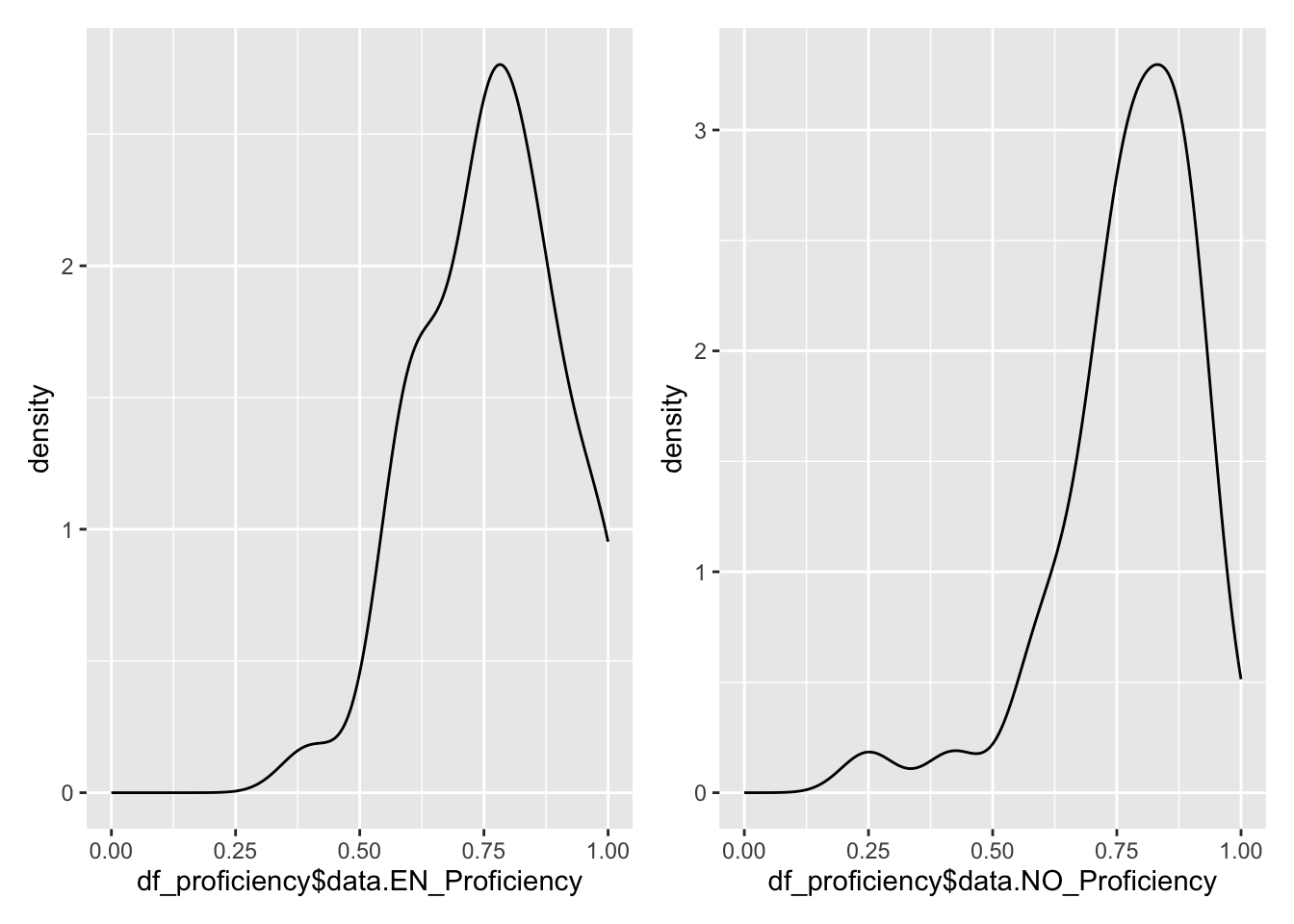 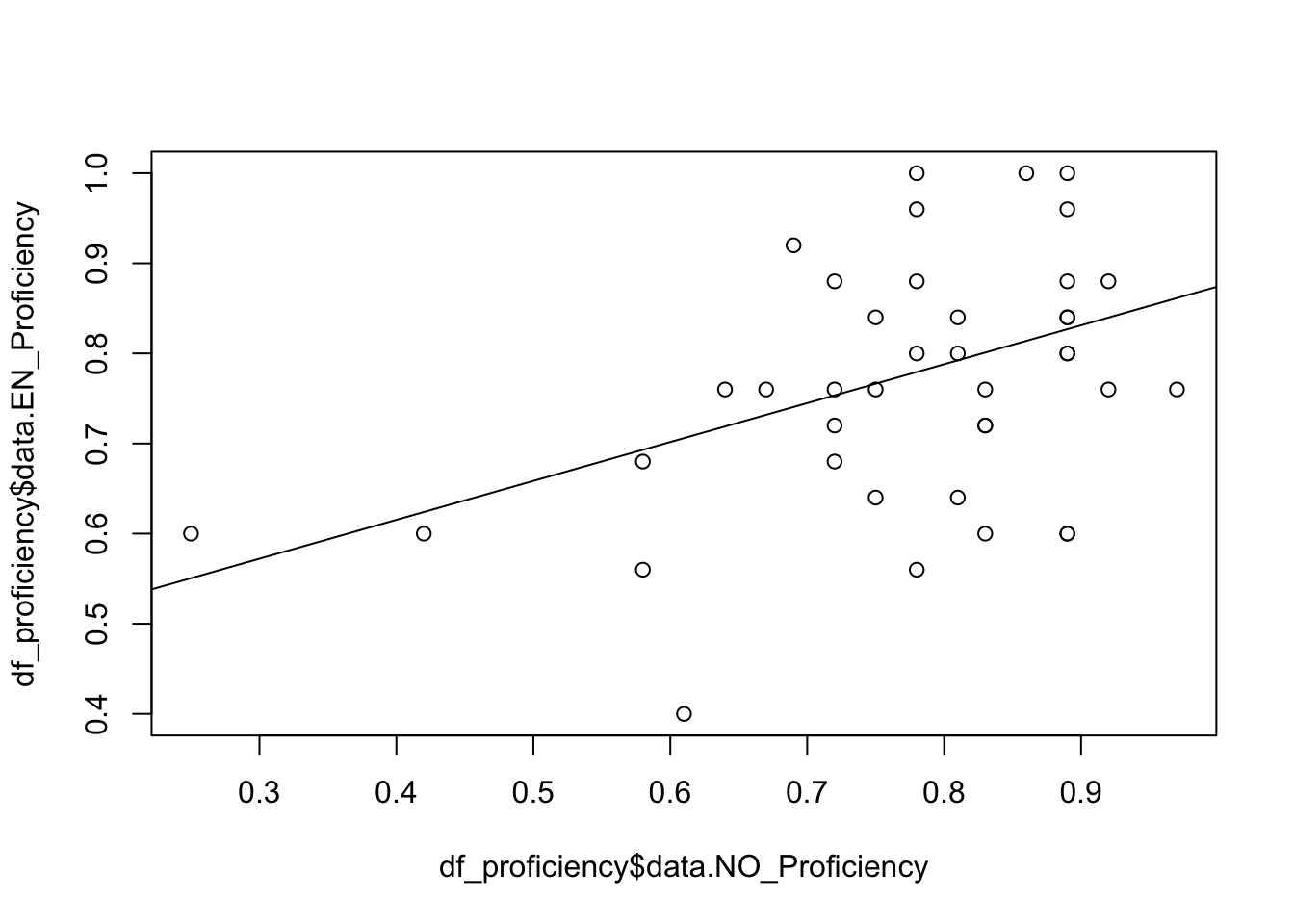 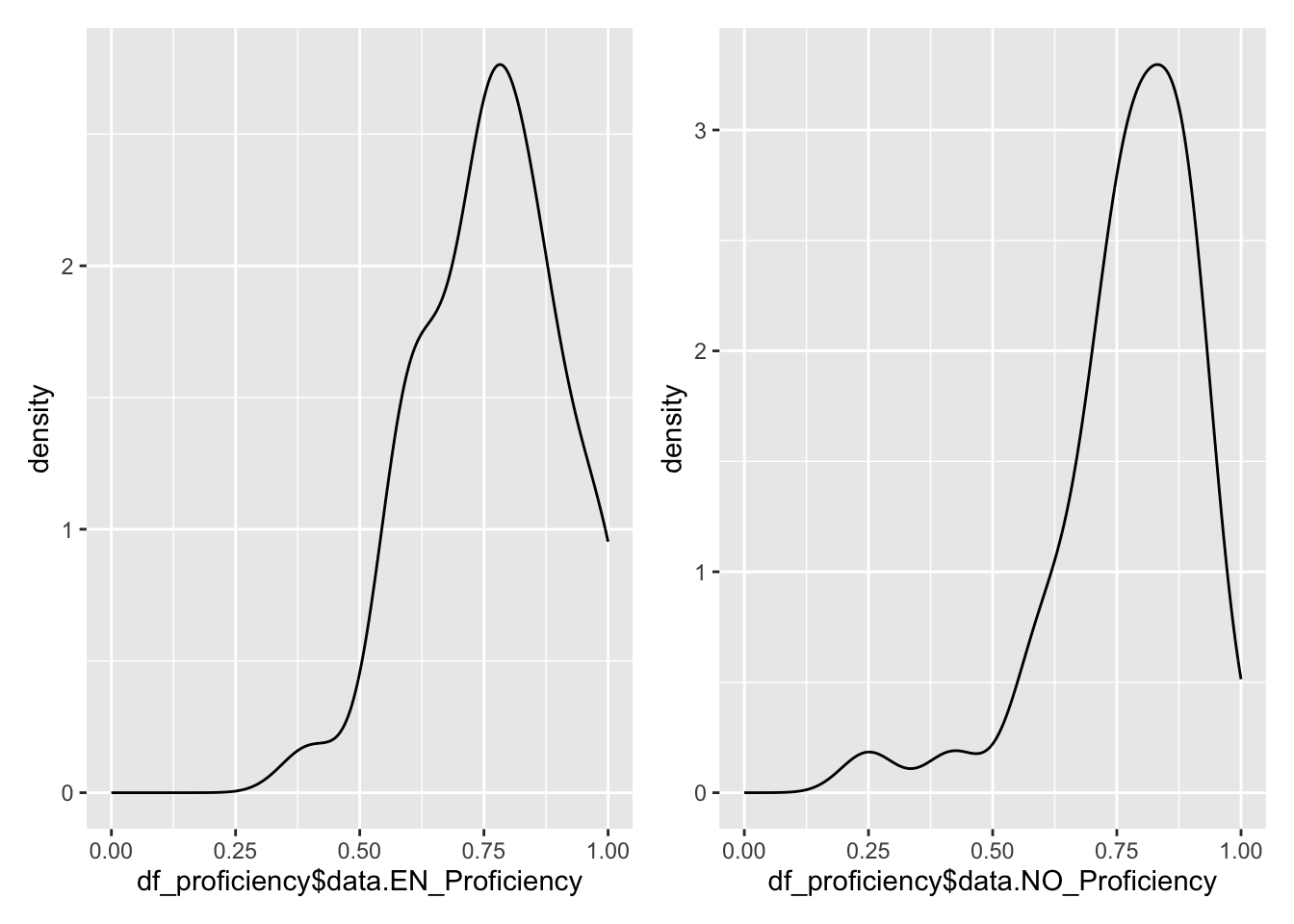 L3 Norwegian proficiency
L2 English proficiency
12
[Speaker Notes: Proficiency score were collected using a languistic proficiency test; EN test ranging from A2-C1 proficiency? Norwegian scale corresponding to A2-B2? VERIFY THE SCALING OF PROFICIENCY TESTS]
Methodology (sibilant tokens)
20 tokens per target phone per participant (nlearner = 7800, ncontrol = 2000)


Polish: /s/, /ʃ~ʂ/, /ɕ/  	      (<s>, 	<sz>, 		<si> )
English: /s/, /ʃ/ 		      (<s>, 	<sh>		        )
Norwegian: /s/, /ʃ~ʂ/, /ç~ʂ~ɕ/ (<s>,   <rs>,<sj>,<skj>, 	<kj>)
13
[Speaker Notes: Comment that we have more for norwegian /S/ to tease apart the influence of orthography (during presentation)]
Methodology (sample tokens per phoneme)
14
Procedure (sentence creation)
Selected 20 natural words for each phoneme across a variety vowel contexts
For Norwegian we prioritised high frequency words that would likely be recognised by the L3 Norwegian learners
using a variety of resources, i.e., high frequency lists containing the top 6000 words , learner textbooks, etc.
Embedded away from the edges (2 or more syllables)
15
Methodology (carrier sentences)
All stimuli consisted of naturalistic sentences in Norwegian, English and Polish
Generated via ChatGPT (ChatGPT, personal communication, March 01, 2023)
Evaluated and modified by native speakers of each respective language
16
[Speaker Notes: Credit goes to 
Norwegian: Kjetil Berge, Marit Westergaard
English: Tristan Czarnecki-Verner
Polish: Zuzanna Cal, Jarosław Weckwerth, Magdalena Wrembel]
Methodology (stimuli presentation)
Stimuli were presented in 3 language blocks (L3 Norwegian > L2 English > L1 Polish)
Sentence lists were randomized for each participant 
Target sentences (Total: n=200; PL: n=60; EN: n=40; NO: n=100) were intermixed with sentences from a VOT investigation (Total: n=305; PL: n=120; EN: n=120; NO: n=165) as distractors.
17
[Speaker Notes: How many sentences did zuza have for her VoT study?]
18
Data Processing (force alignment)
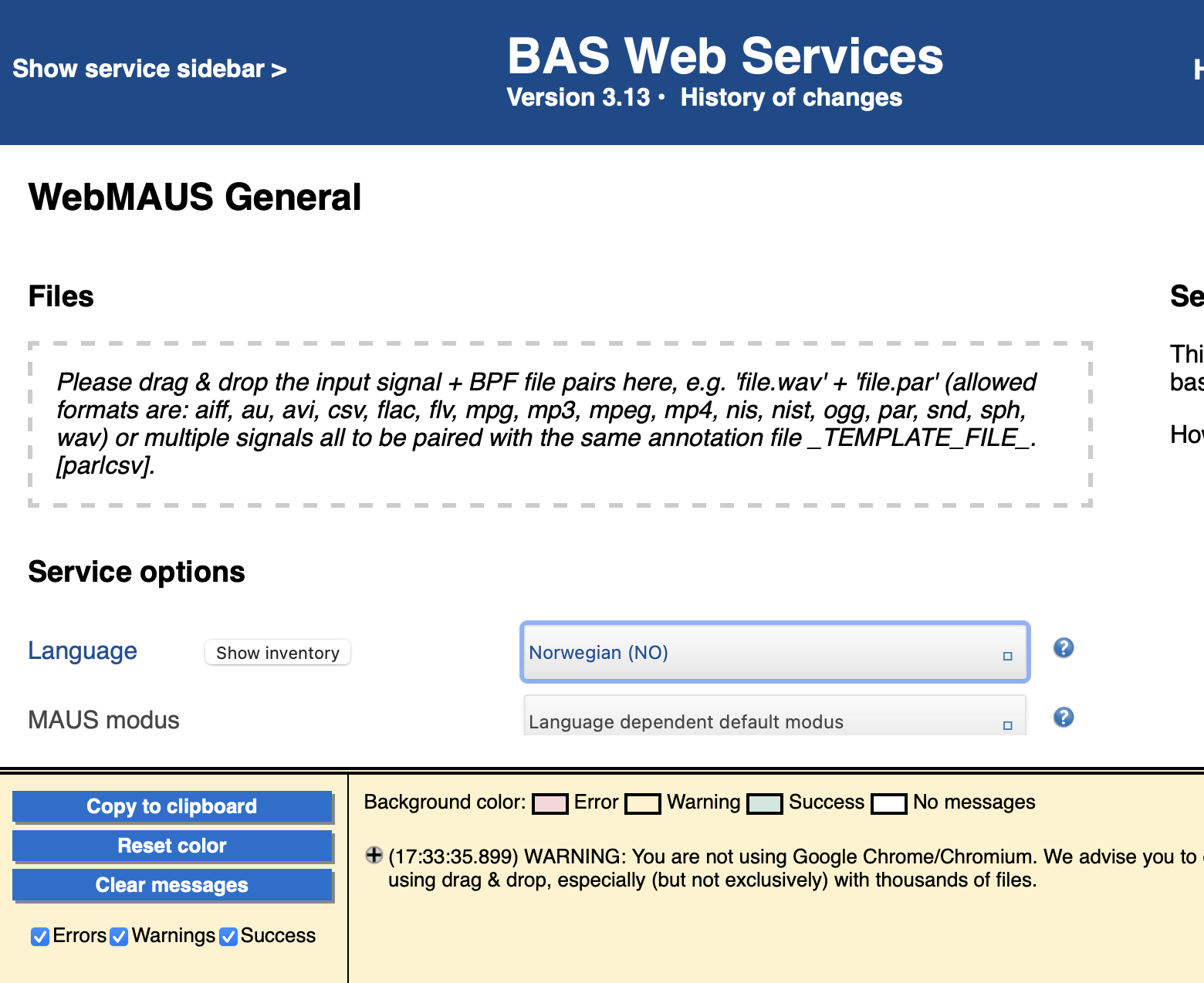 Force aligned participants’ audio files with their corresponding text files using BAS
Clarin BAS Web Services: WebMAUS General (Kisler, Reichel, and Schiel, 2017)
19
Data Processing (Norwegian Sample)
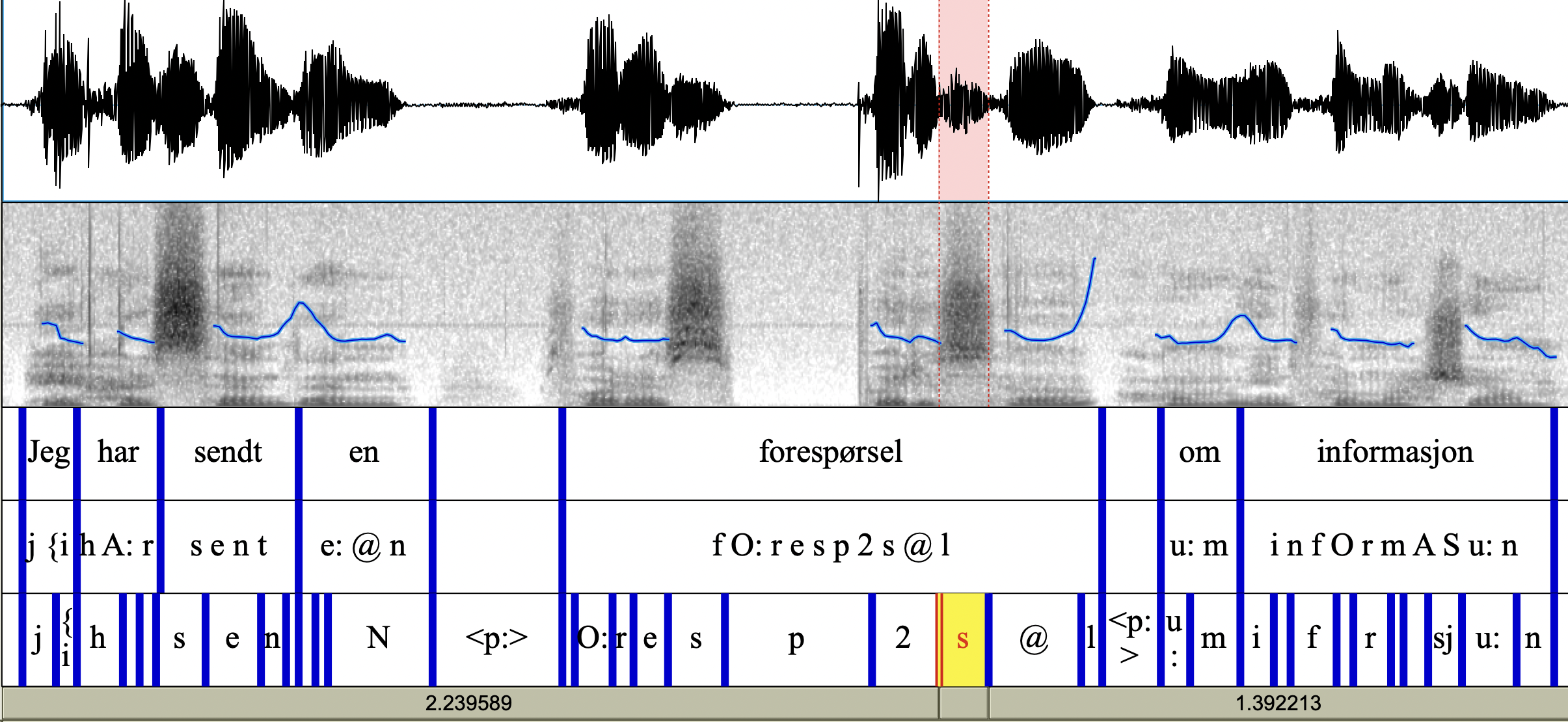 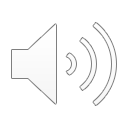 20
Extracting acoustic details
spectral moments from participants’ production recordings using a pre-existing script (2013, Christian DiCanio, Haskins Laboratories & SUNY Buffalo.)
21
Results
22
Q1. Do L3 Norwegian learners have distinct categories for /ʃ~ʂ/ across their three languages? (…and do these differ from categories in L1 Norwegian controls?)
[Speaker Notes: Verify that title matches title in plm schedule]
CoG vs Phoneme (/ʃ~ʂ/)
L1 Polish Learner Group								L1 Norwegian Controls
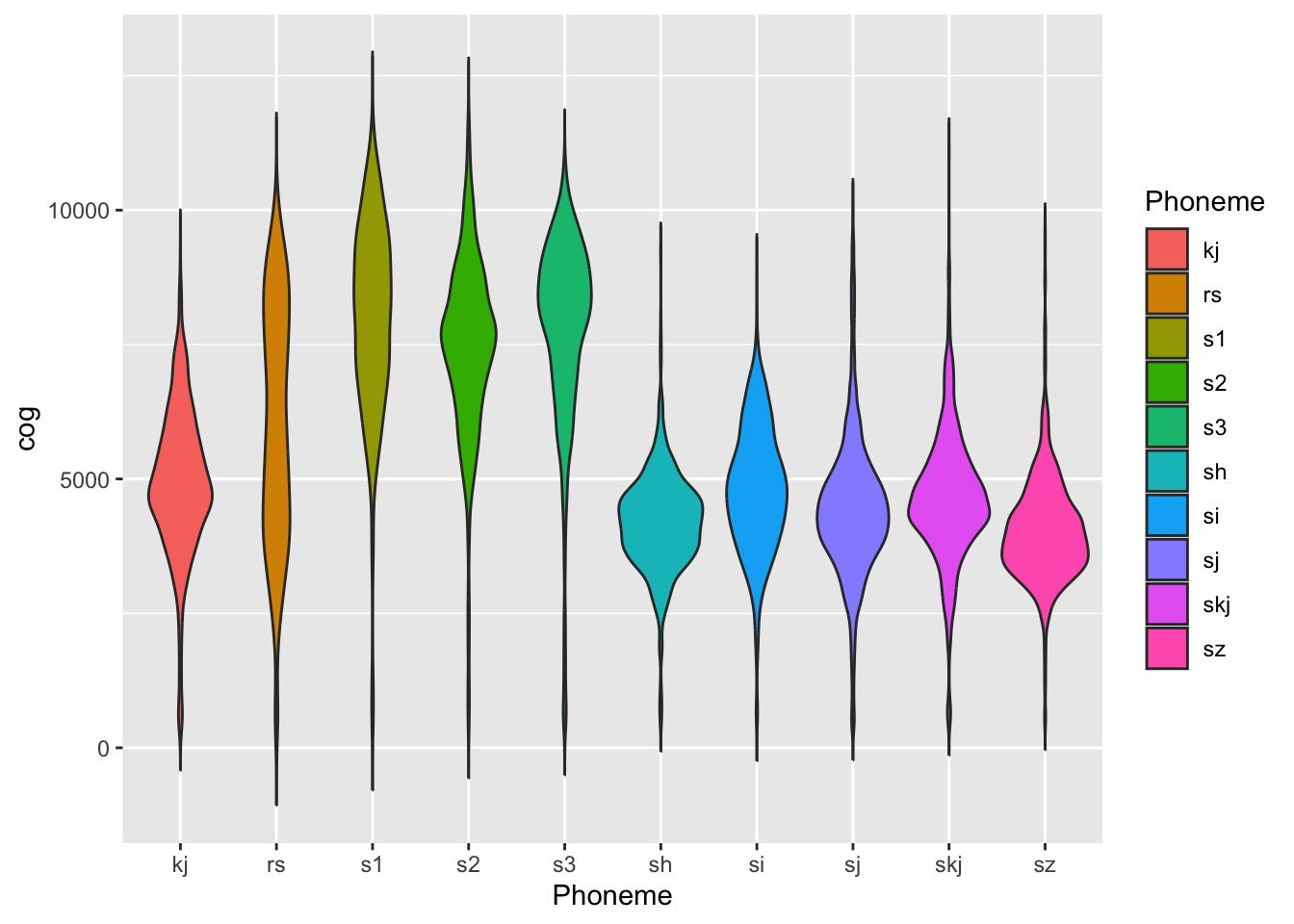 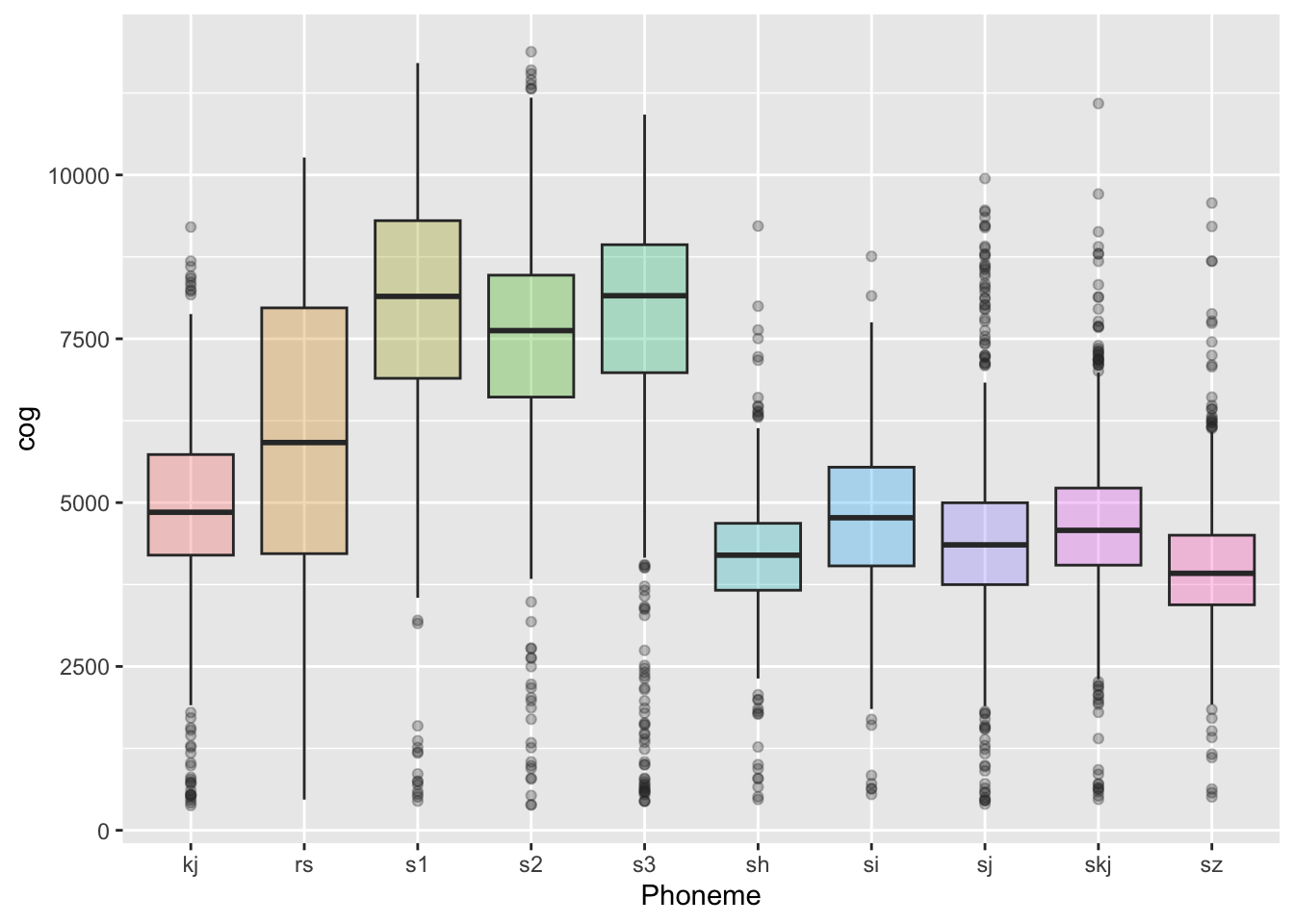 24
[Speaker Notes: Si – sj – skj overly similar; suggesting transfer since <si> is palatal /ś/ and <sj> and <skj> should be /S/

Assuming:
English is post alveolar
Polish and Norwegian are retroflex,


Do not comment about the bimodality of the norwegian /rs/, some speakers had uvular /r/ + /s/; they should be excluded for the article (KL????, SH????, )
(Potentially remove them from the  ‘r’ analysis prior to PLM but more likely before publication submission)
Magda suggests I talk to Witosz to schedule an appointment to exclude uvular /r/ norwegian controls (to see if it affects the /rs/ violin plot)]
Within-group pairwise comparisons of L1 Polish postalveolar sibilants by CoG
L1 Polish /ʃ~ʂ/ (<sz>) significantly differs from L3 Norwegian /ʂ~ʃ/ (<skj>, <sj>, & <rs>)
No significant differences between L1 Polish /ʃ~ʂ/ and L2 English /ʃ/




25
[Speaker Notes: ***LARGE DISCLAIMER*** This is all based on a forced alignment which does have its errors, we have not yet corrected the errors, we are still deciding whether to correct the alignments by hand, or throw out the outliers in prior to statistical reanalysis.

We must take these results with a grain of salt because]
Within-group pairwise comparisons of L1 Norwegian postalveolar sibilants by CoG
L1 Norwegian /ʂ~ʃ/ does not* differ from L2 English /ʃ/ (for orthographic sequences: <skj>, <rs>) 
…but L1 <sj> significantly differs from L2 <sh> /ʃ/



26
[Speaker Notes: sh-skj: not significant
Sh-sj: significant
sh-rs: not significant
Skj-sj: not significant
Skj-rs: significant
Sj-rs: highly significant]
Between group pairwise comparison for post-alveolar sounds
Significant differences between:
L1-L3 NO <rs> /ʂ~ʃ/
L1-L3 NO <skj> /ʂ~ʃ/
L1-L3 NO <sj> /ʂ~ʃ/
L2 EN <sh> /ʃ/
27
[Speaker Notes: This should be a table right?]
Q2. Does transfer occur between the phonological systems of the three languages?
[Speaker Notes: Verify that title matches title in plm schedule]
Q2. Does transfer occur between the phonological systems of the three languages?
Yes*, and it seems to depend on proficiency level and phoneme/orthography.
29
[Speaker Notes: Chaotically.]
LME Norwegian Proficiency
nullmodel: cog ~ Phoneme + EN_Proficiency + (1 | ID)
fullmodel1: cog ~ Phoneme + NO_Proficiency + Phoneme:NO_Proficiency + EN_Proficiency + (1 | ID)
	npar    AIC    BIC logLik deviance Chisq  Df Pr(>Chisq)    
nullmodel1   24 148881 149051 -74417   148833                        
fullmodel1  172 148137 149355 -73897   147793  1040 148  < 2.2e-16 ***
Signif. codes:  0 '***' 0.001 '**' 0.01 '*' 0.05 '.' 0.1 ' ' 1
30
Phoneme trajectories of L1 Polish learners of Norwegian across proficiency
L3 <rs> at various levels of Norwegian proficiency
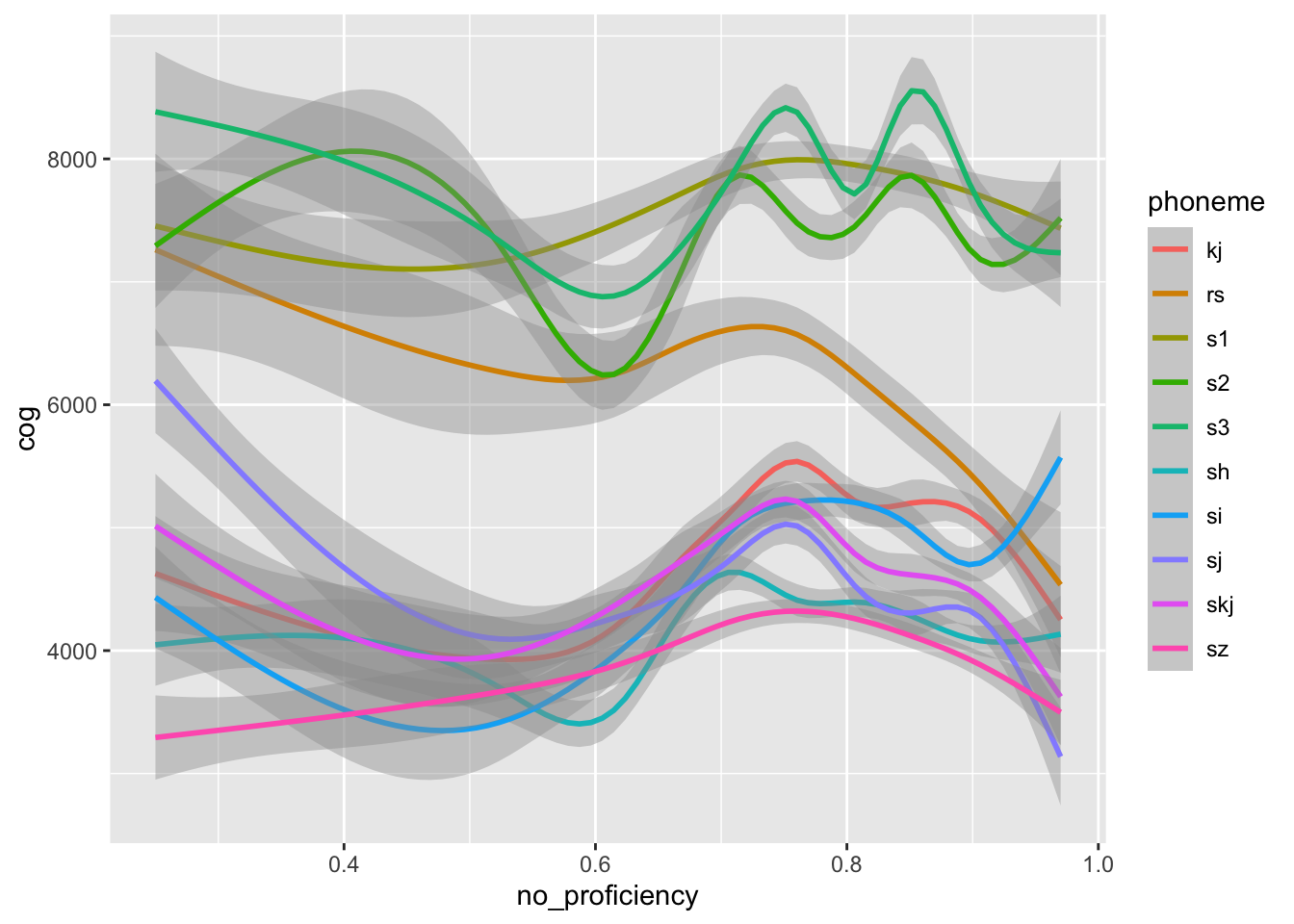 31
Effect of phoneme on CoG across Norwegian proficiency levels (<rs>)
L1 Polish Learners	 								L1 Norwegian Controls
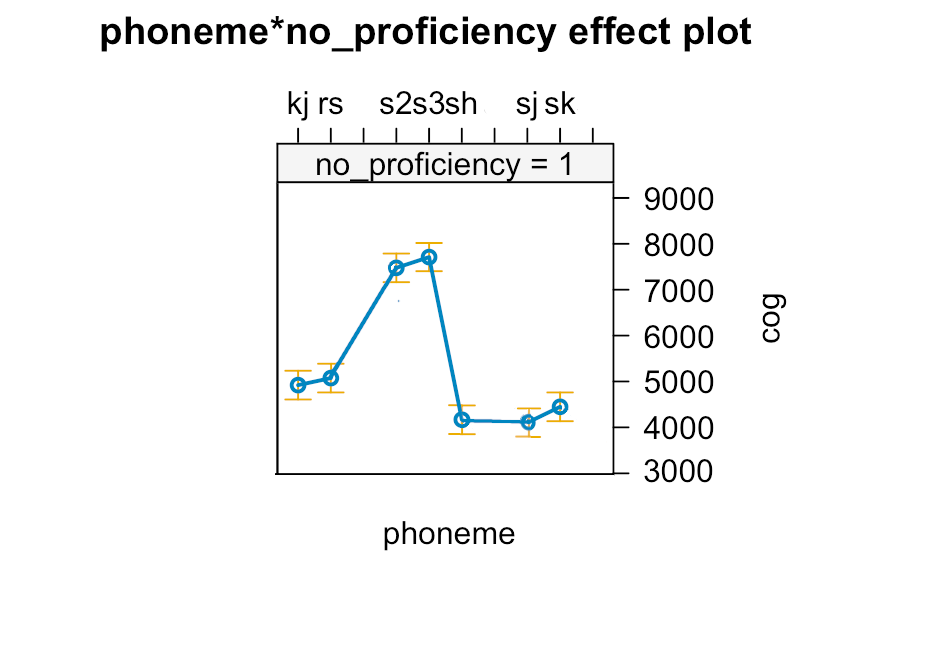 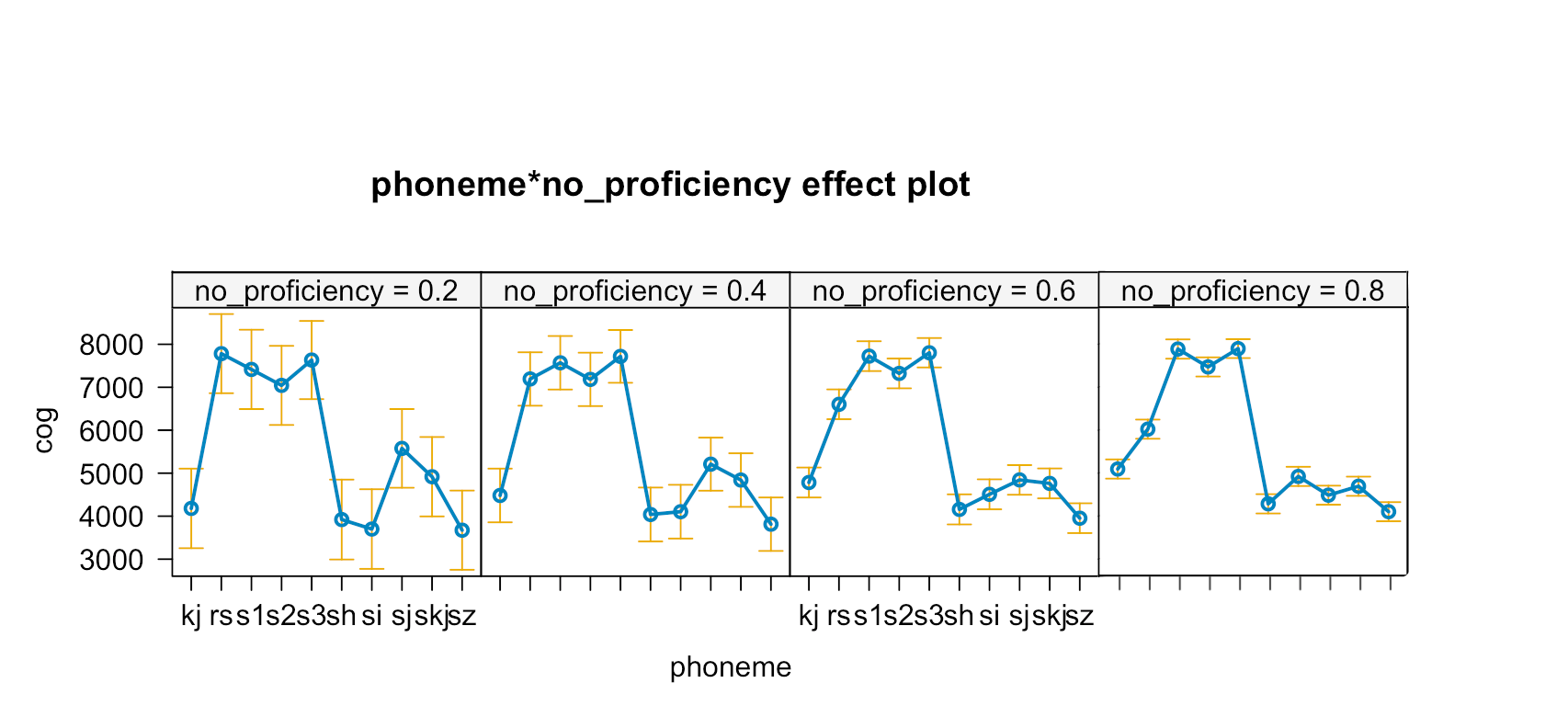 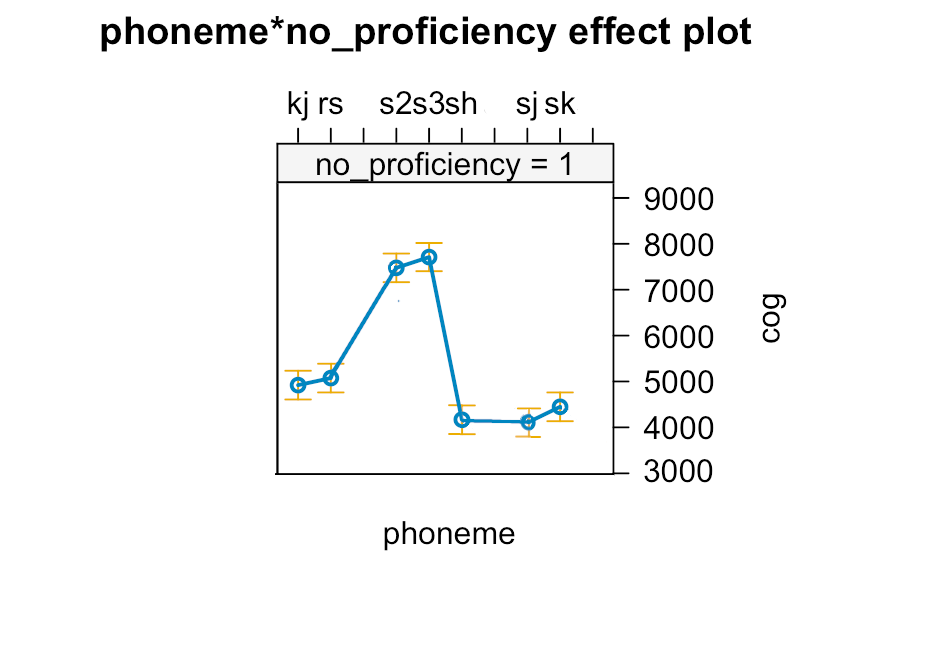 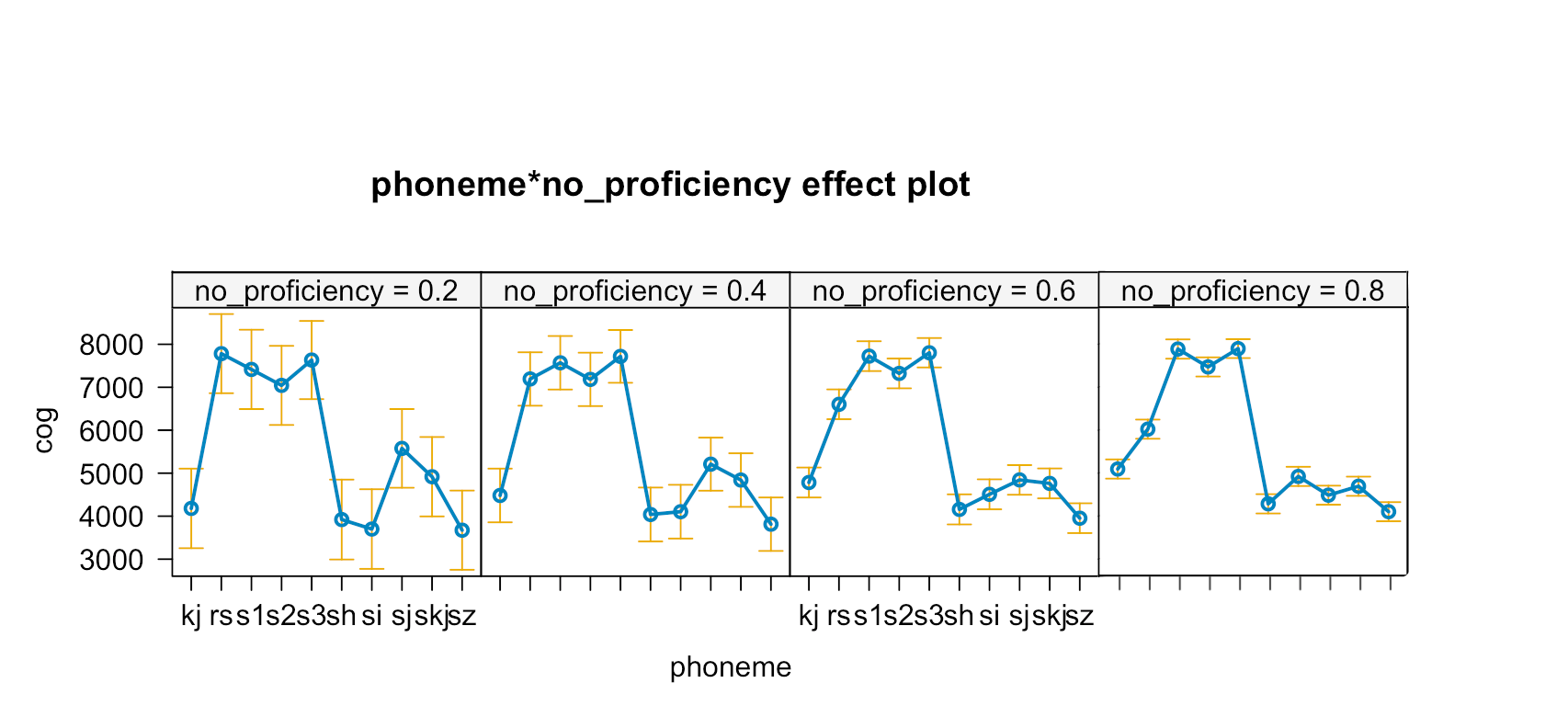 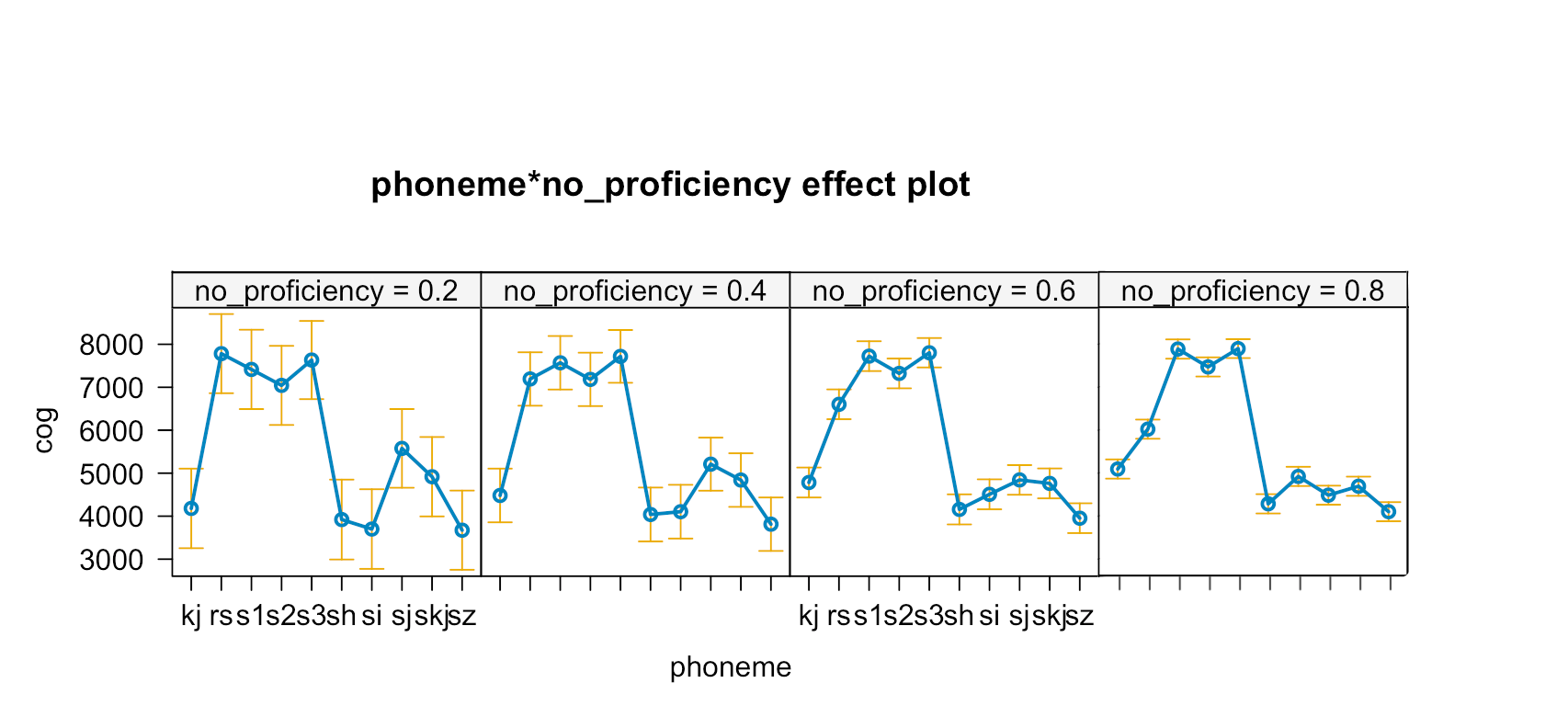 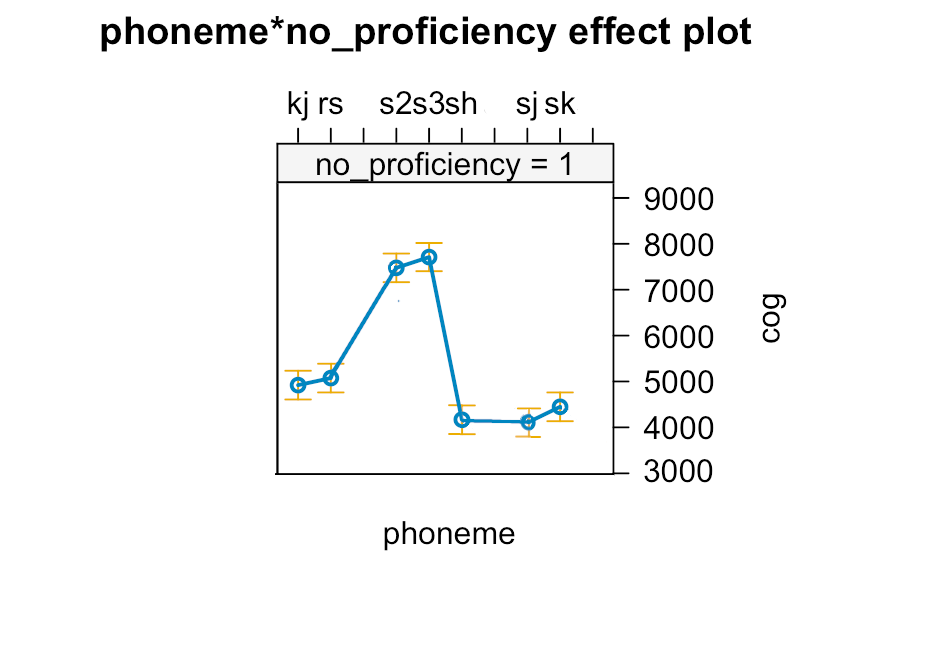 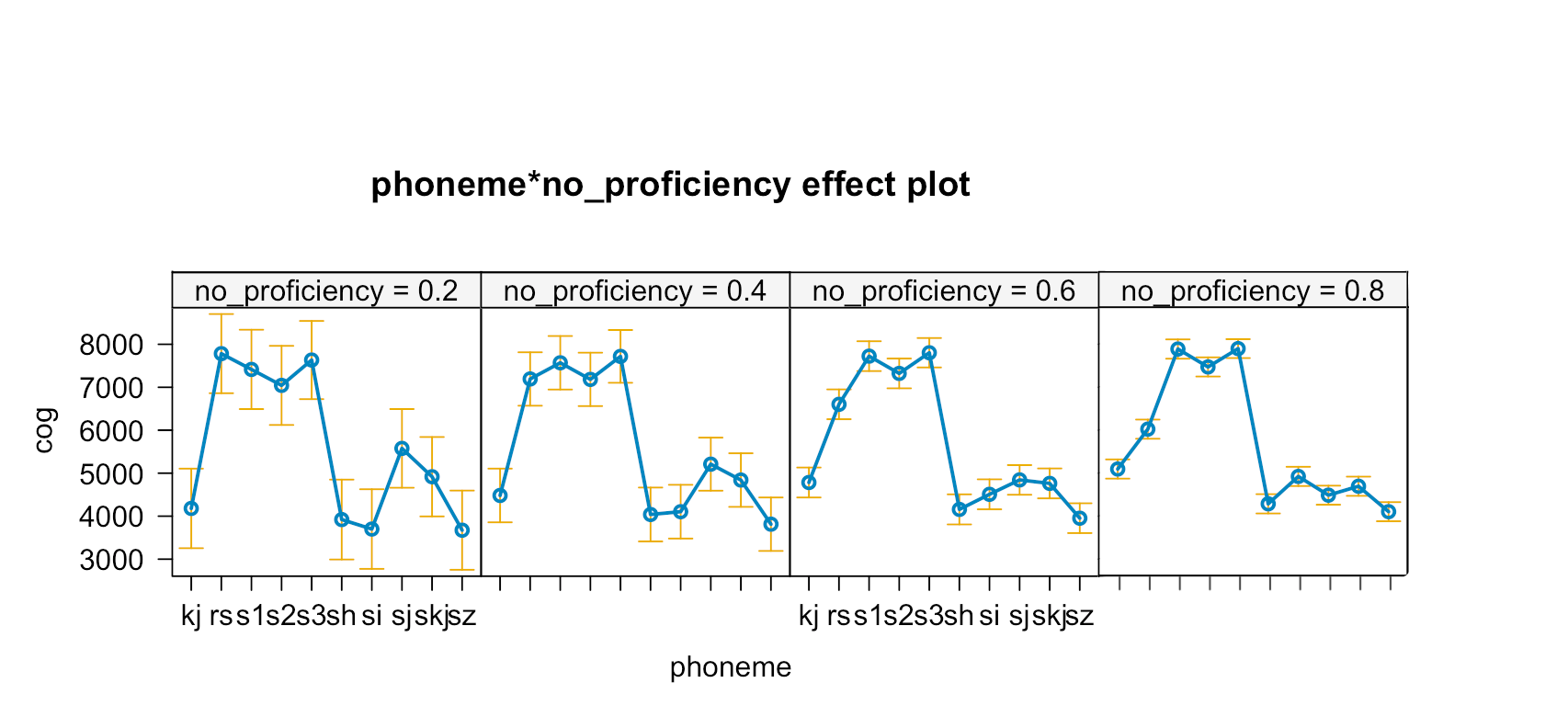 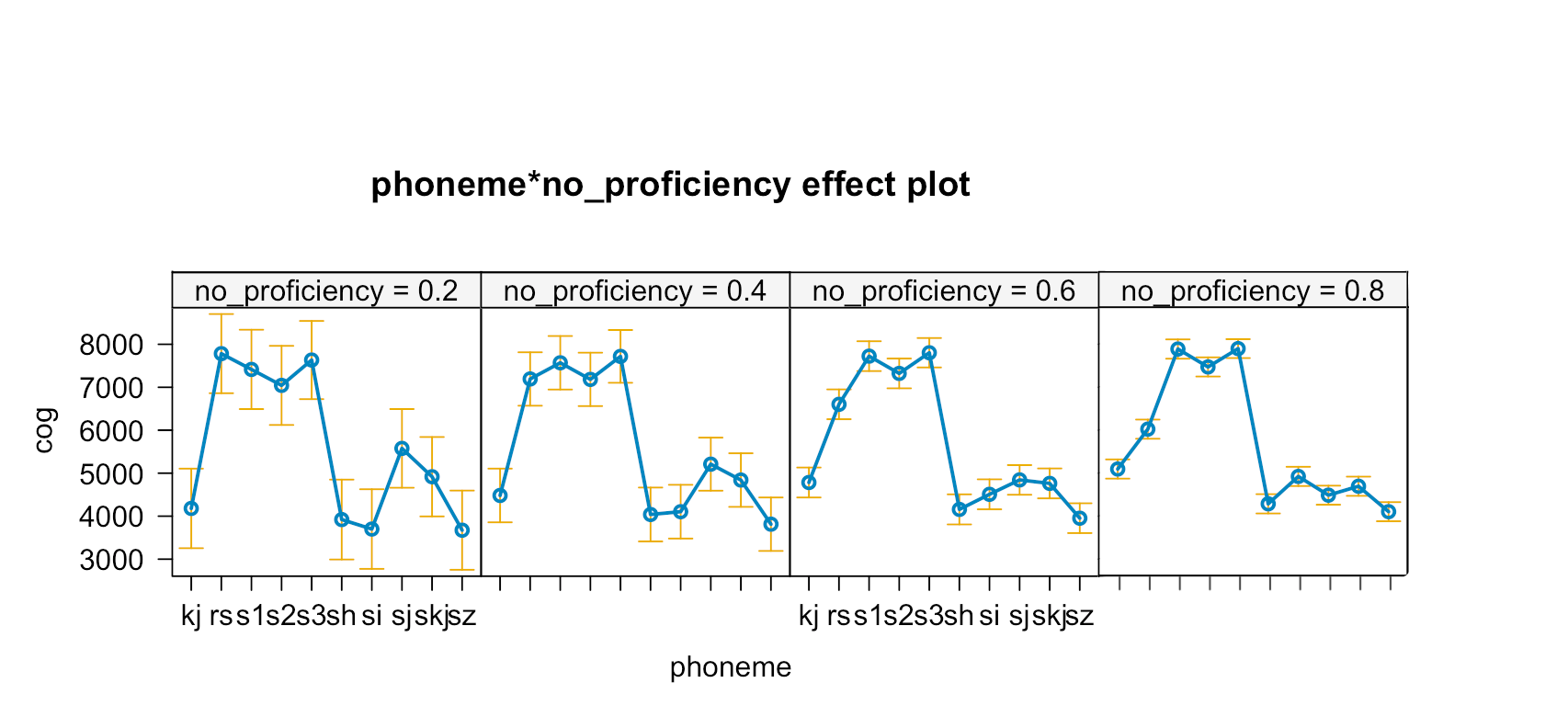 32
[Speaker Notes: Put letter labels under each tick for each box (there appears to be a leveling effect; in higher proficiency people, they are developing a system where all of the laminals fall into one basket); in lower proficiency spelling seems to be the driving force]
Phoneme trajectories of learners with and without Norwegian controls
L1 Polish												L1 Polish + L1 Norwegian
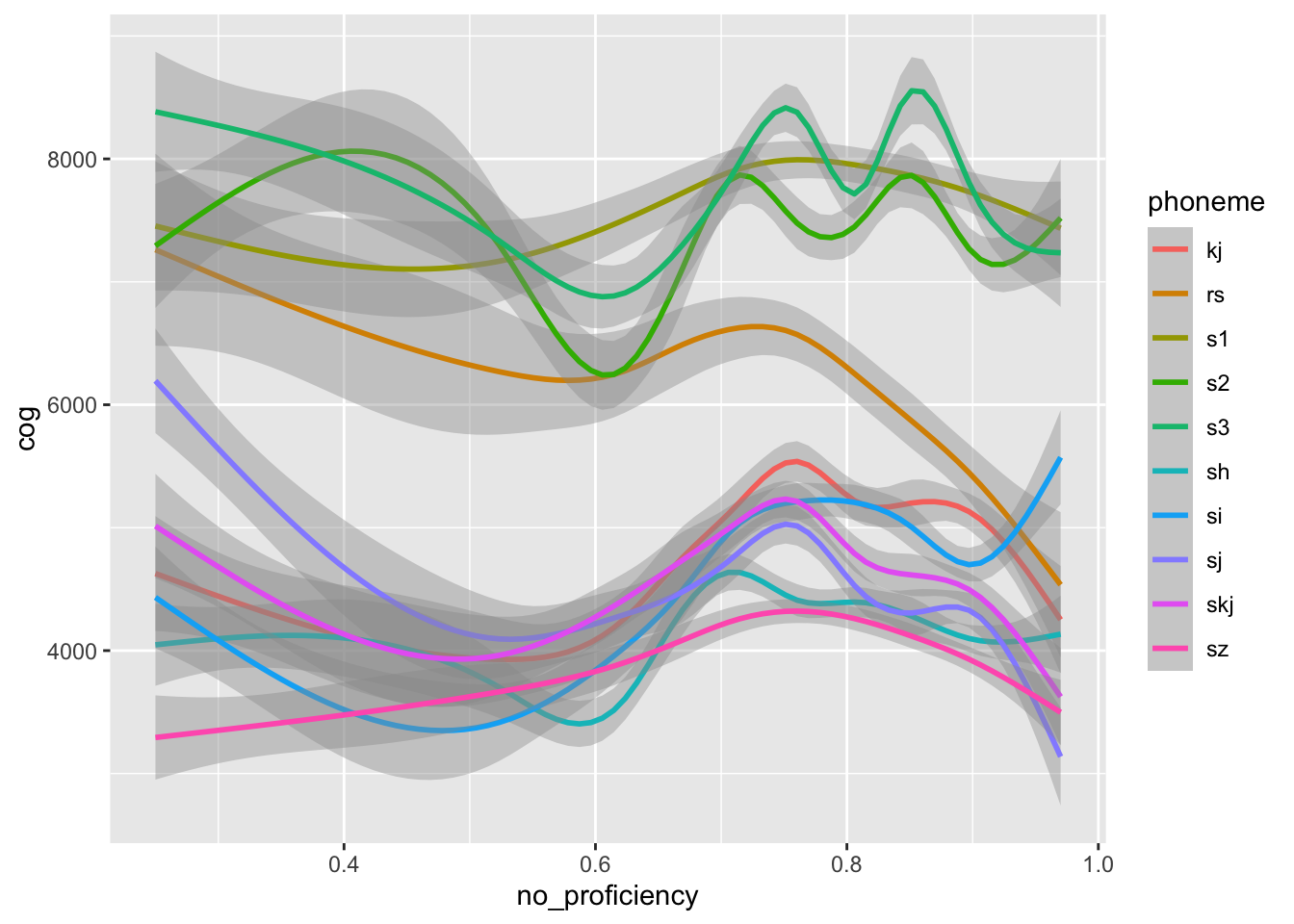 33
Phoneme trajectories of learners with and without Norwegian controls
L1 Polish												L1 Polish + L1 Norwegian
Native Proficiency
High Proficiency
Low Proficiency
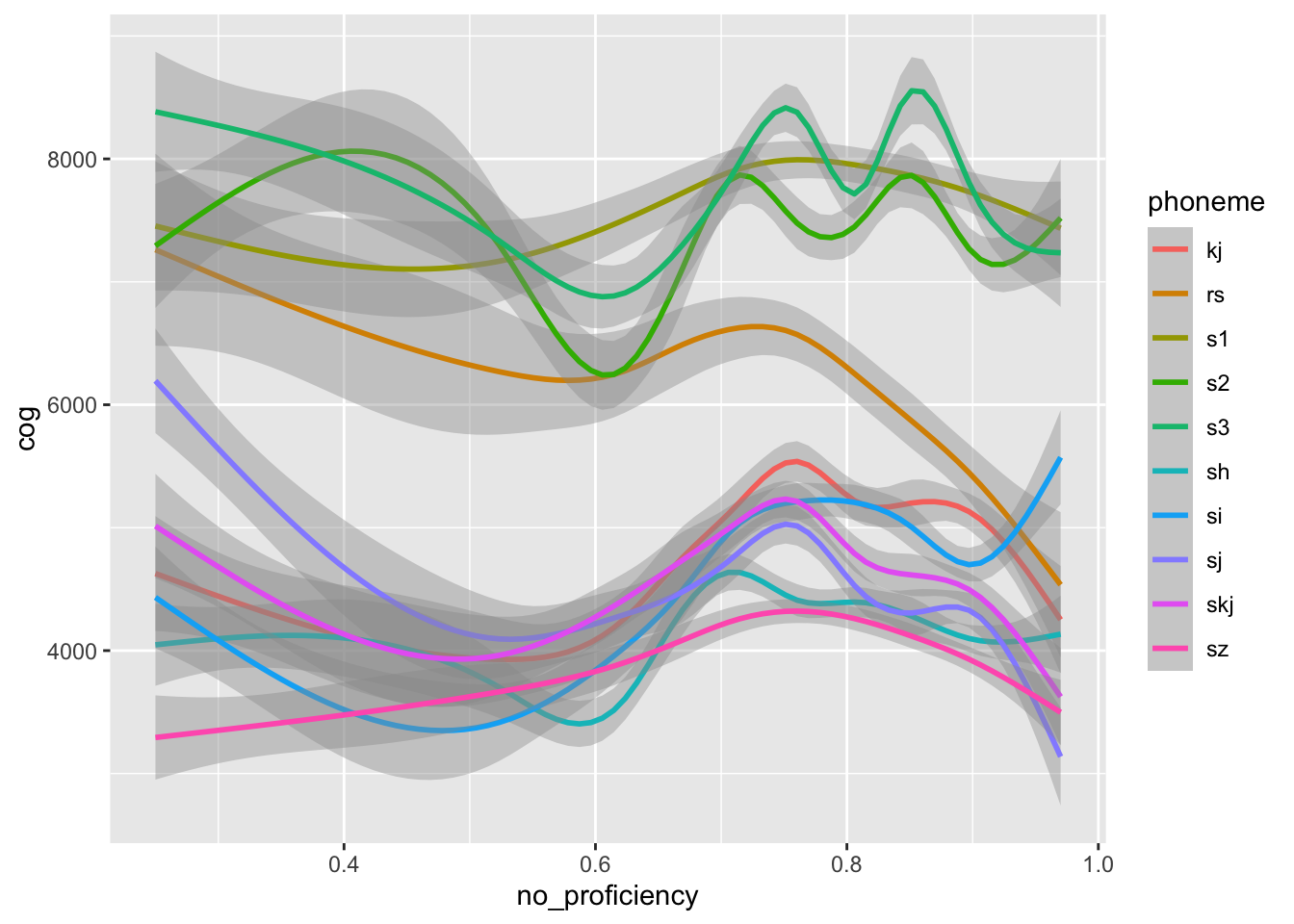 34
[Speaker Notes: Talk to Kamil  (ask him whether the points from norwegian should be imposed onto the model right image, or should they be added as points to the left image?)

Keep the left Learner groups and add the dot points from the Native controls


Convert to bark scale?  / or normalize using log transform? It looks like the space between coronal phonemes is similar to the space between laminal+ palatal but that is not true perceptually… So this figure could be misleading]
Q3. Is Norwegian /ç/ (<kj>) distinct from Polish /ɕ/ (<ś/si>) in learners, or is there one-to-one mapping?
[Speaker Notes: Verify that title matches title in plm schedule]
Q3. Is Norwegian /ç/ (<kj>) distinct from Polish /ɕ/ (<ś/si> in learners, or is there a one-to-one mapping?
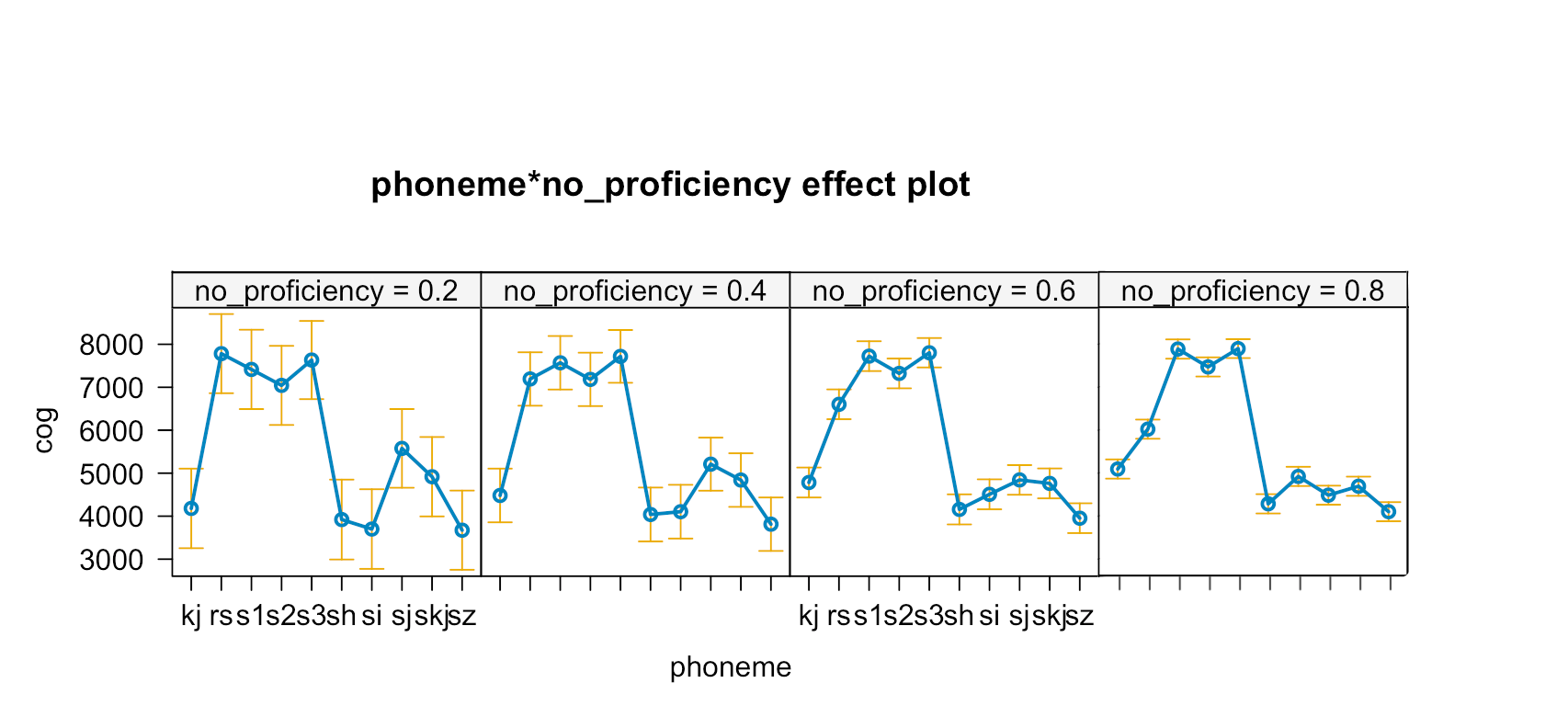 Phoneme by CoG in L3 Norwegian learners
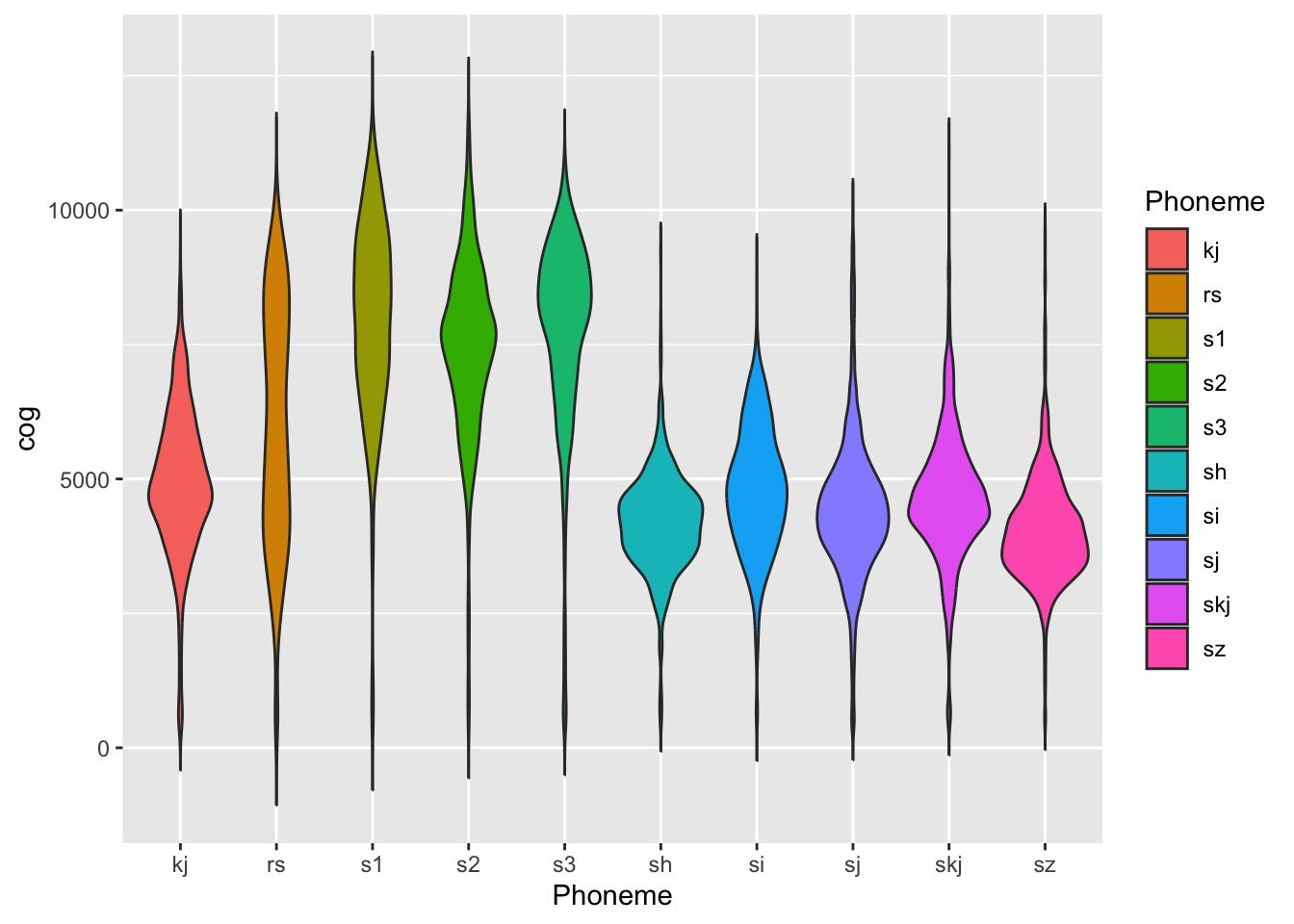 36
Within group pairwise comparisons (L3:/ç/ vs L1:/ɕ/) in L1 Polish learners of Norwegian
Slight differences in CoG for L3 [ç] <kj> and L1 [ɕ] <si>
37
[Speaker Notes: Keep]
Effect of phoneme and proficiency on CoG in L1 Polish learner group
A. Possibly?* There does seem to be a correlation between proficiency and in CoG for /ç/ and /ɕ/.
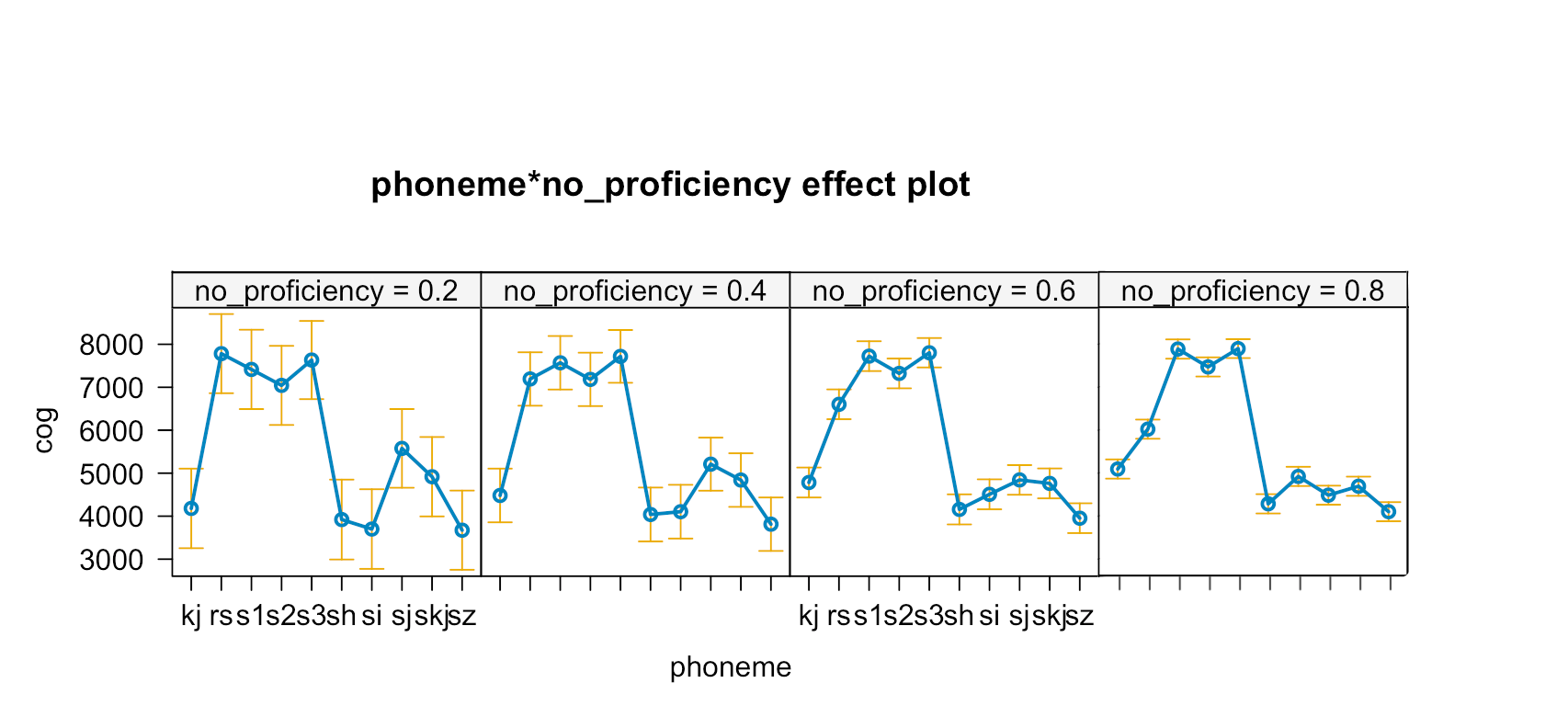 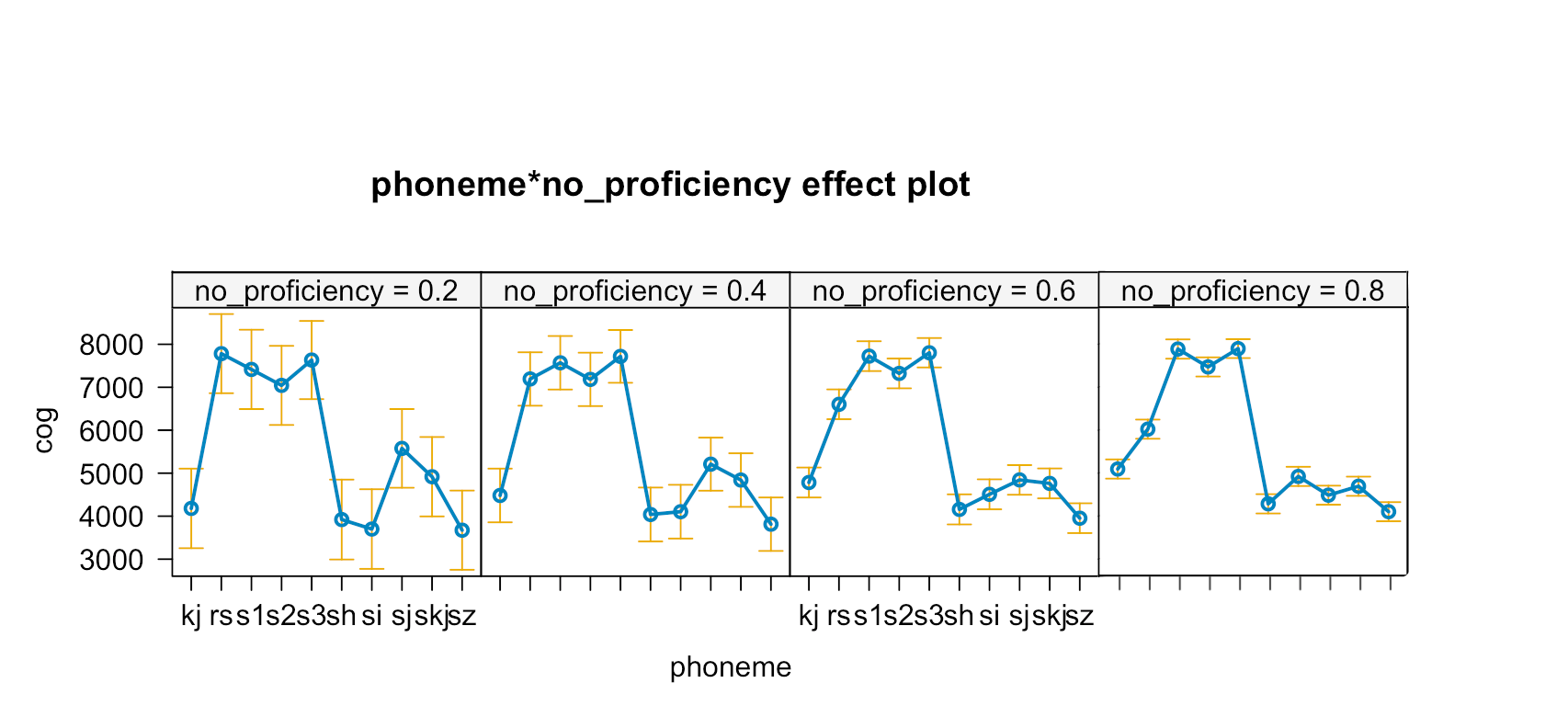 Effect of Norwegian proficiency on phonemes in learner group
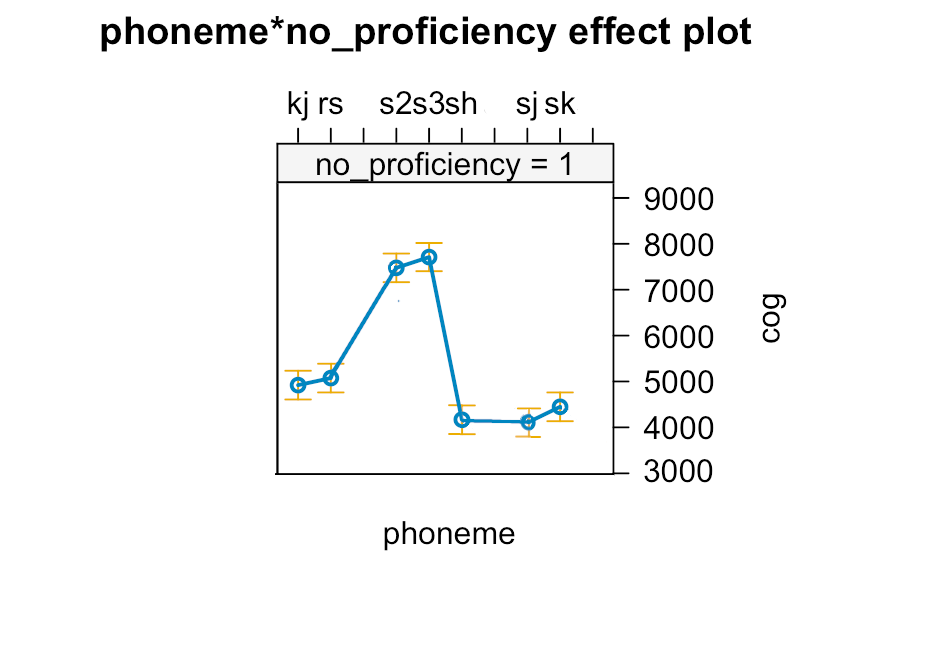 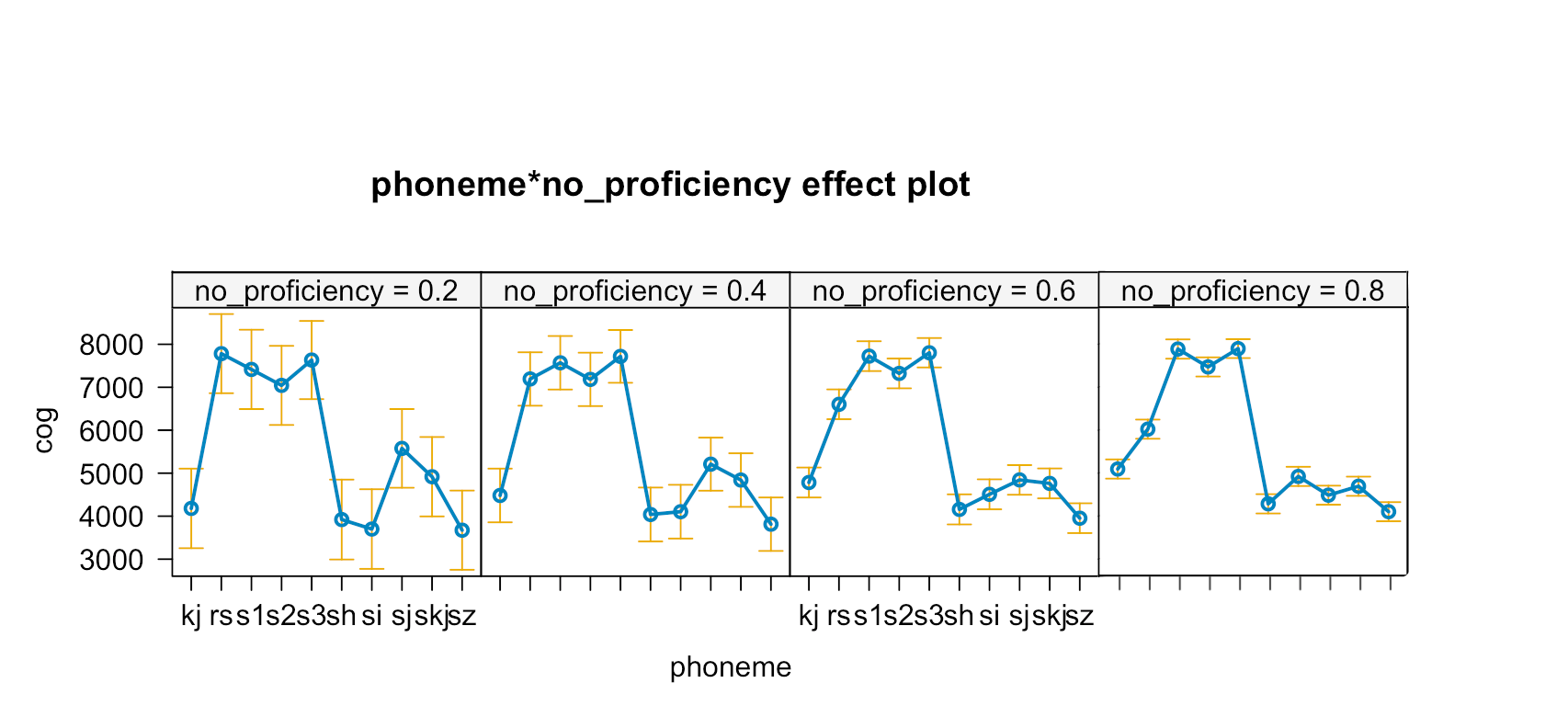 38
[Speaker Notes: *Depends on the statistical comparison of kj with si]
Q3. CoG of /ç/ (<kj>)  and /ɕ/ (<ś/si> by Norwegian proficiency
L1 Polish learner group
L1 Norwegian controls
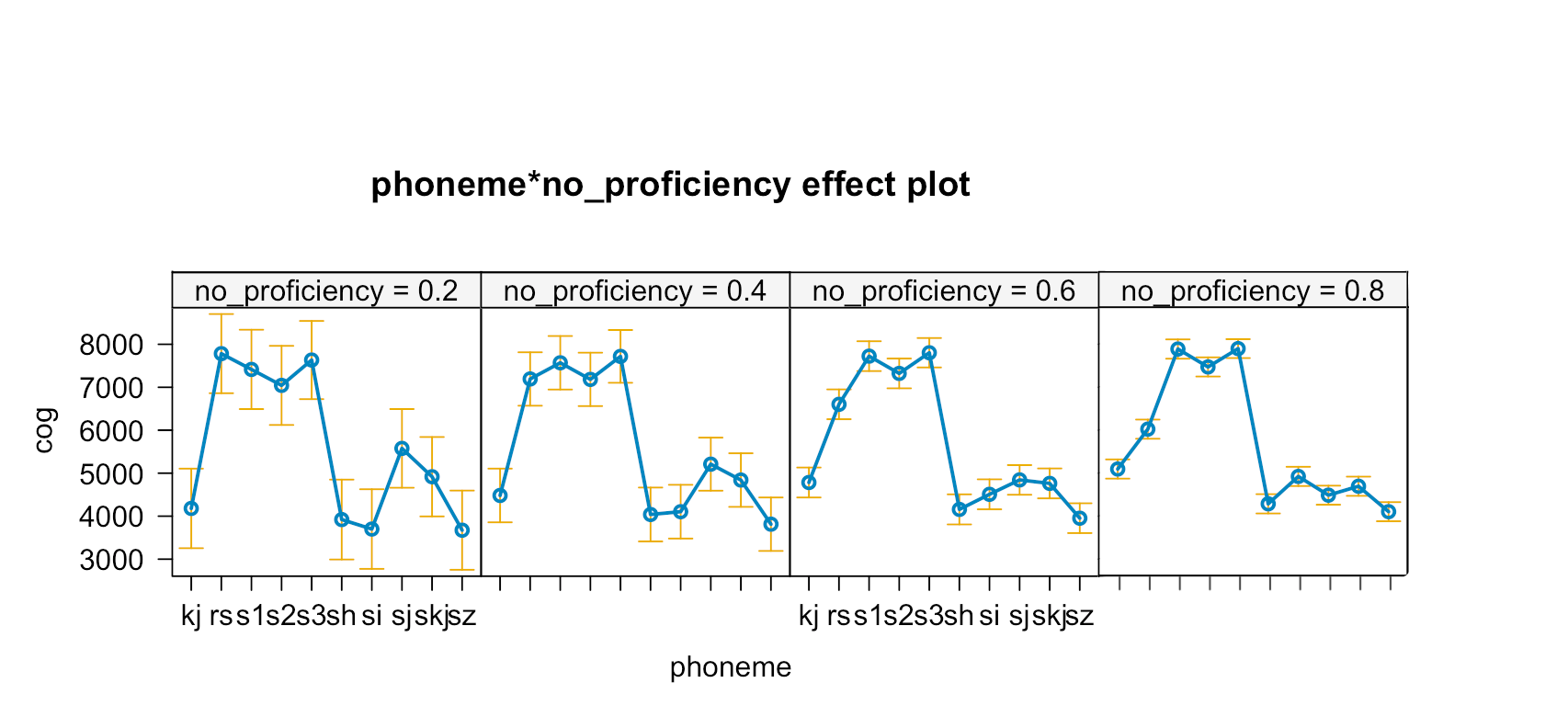 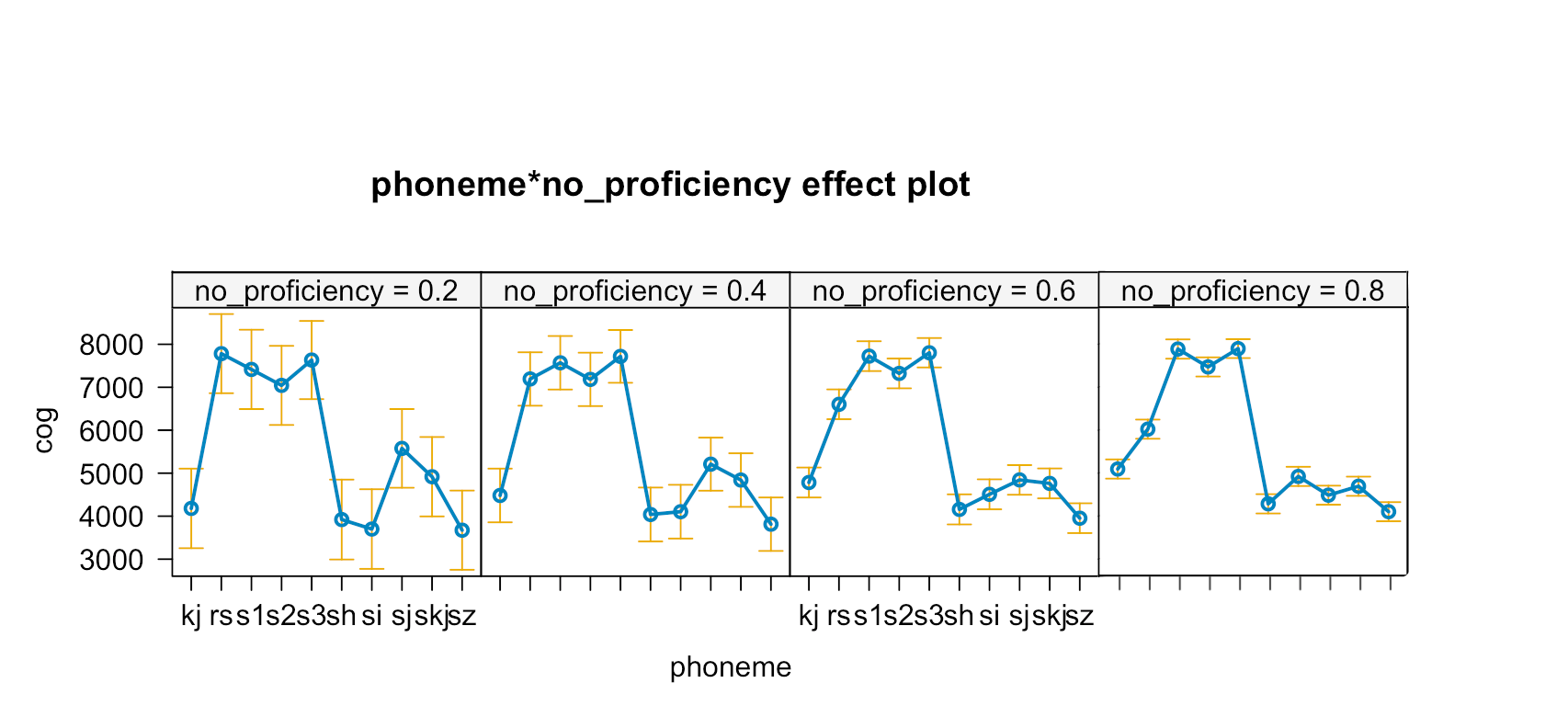 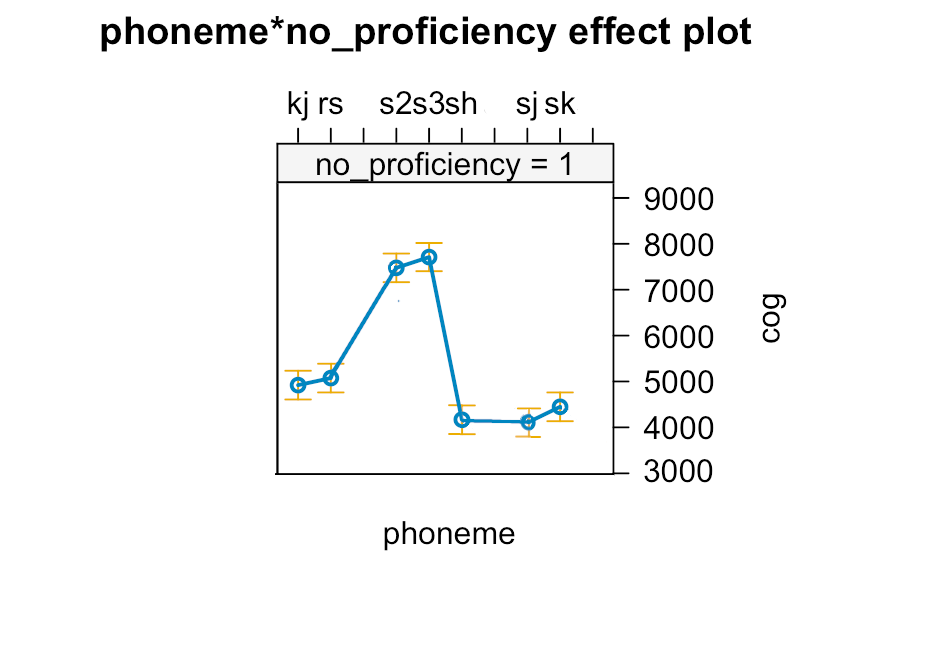 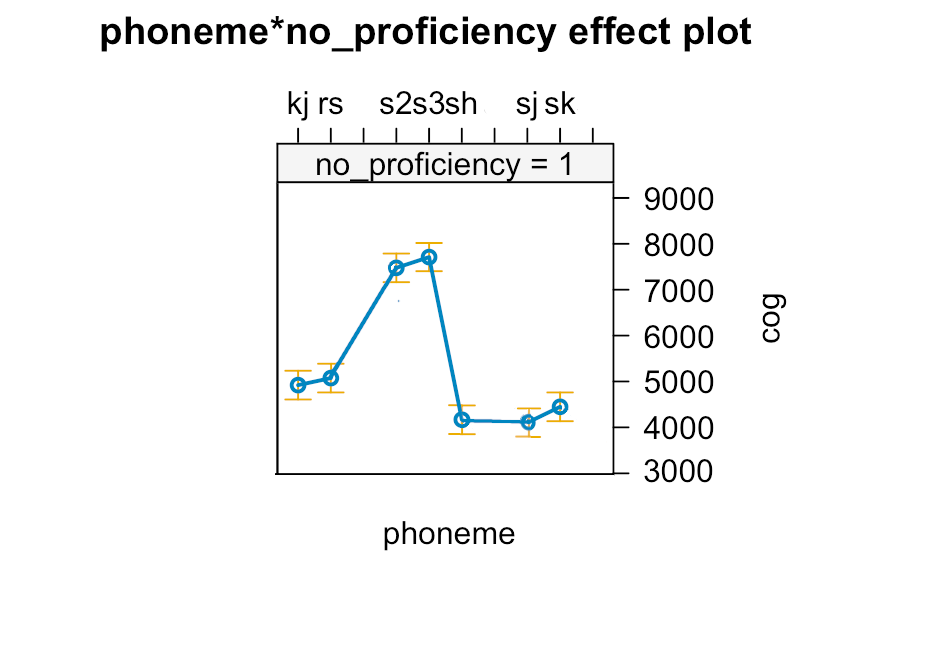 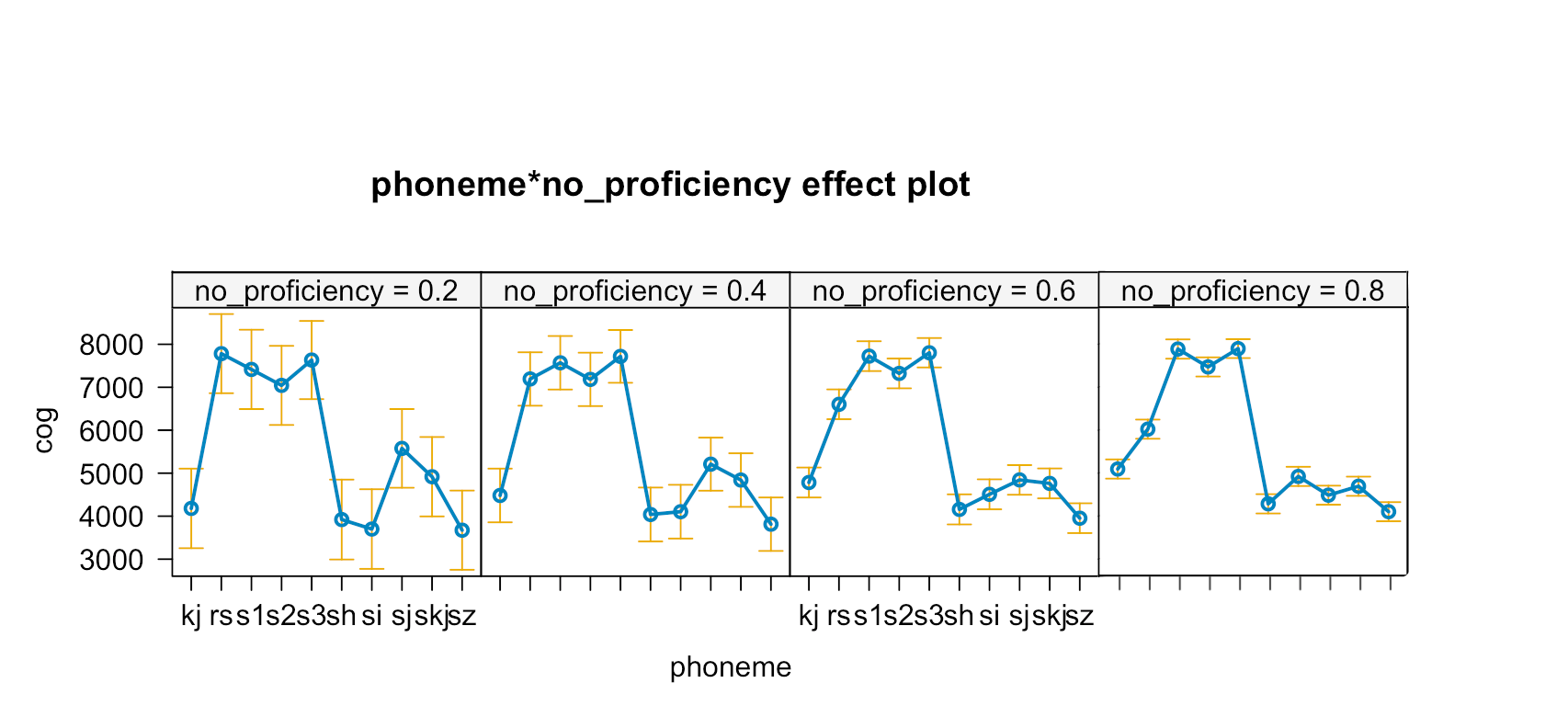 39
[Speaker Notes: *Depends on the statistical comparison of kj with si]
Within group L1 Norwegian pairwise comparisons (L1 /ç/ vs L1 /ʃ~ʂ/)
Significant differences in CoG between palatal [ç] and postalveolar [ʃ~ʂ] (<sj>, <skj>)
40
[Speaker Notes: This should be a table right?]
Between group pairwise comparison: CoG of palatals in L1 Polish learners and L1 Norwegian controls
Significant differences between:
L1-L3 NO <kj>
41
[Speaker Notes: This should be a table right?]
Q4. What are the acoustics of /s/ across the three languages of learners?
[Speaker Notes: Verify that title matches title in plm schedule]
CoG vs Phoneme (/s/)
Learner Group									Native Controls
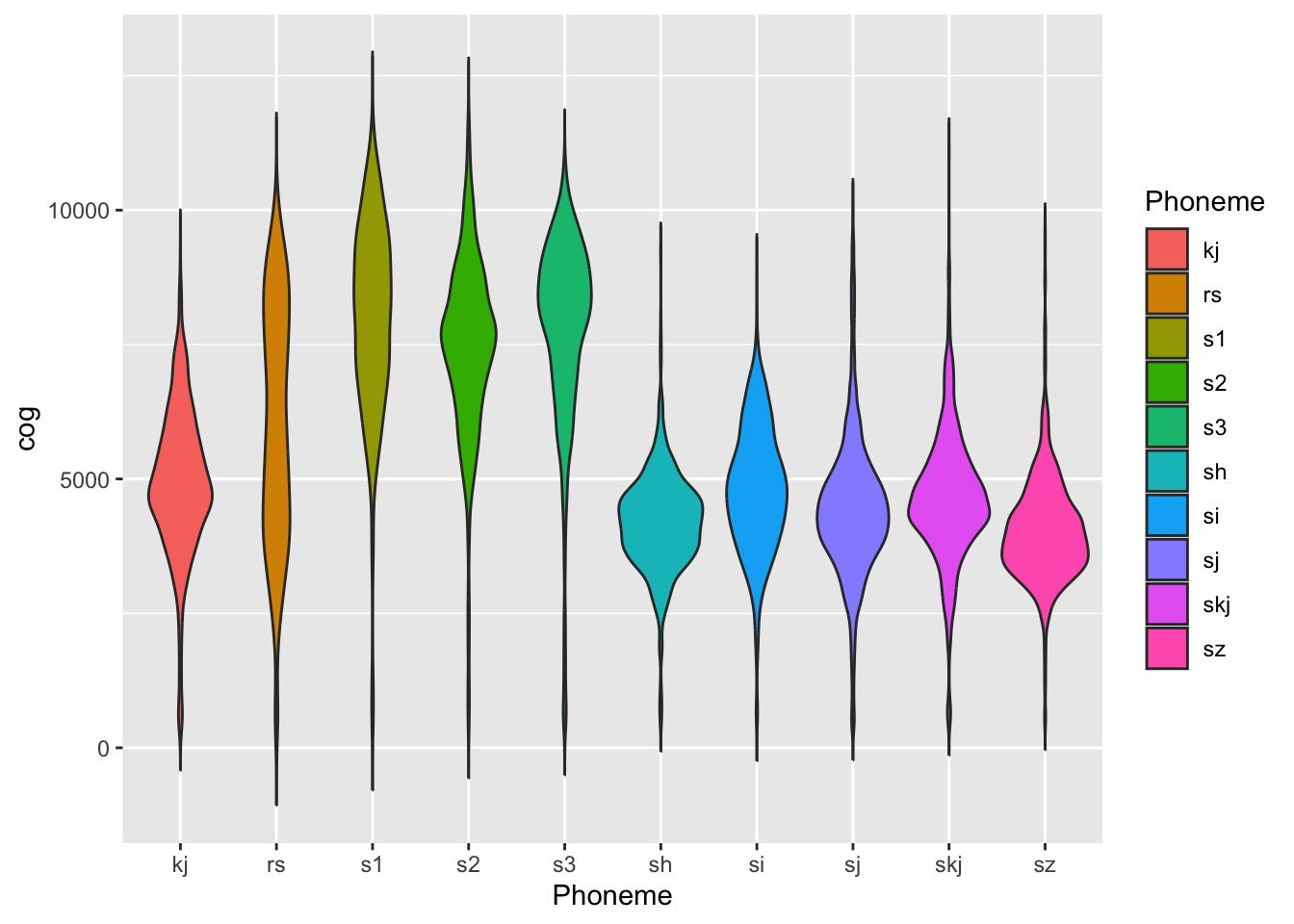 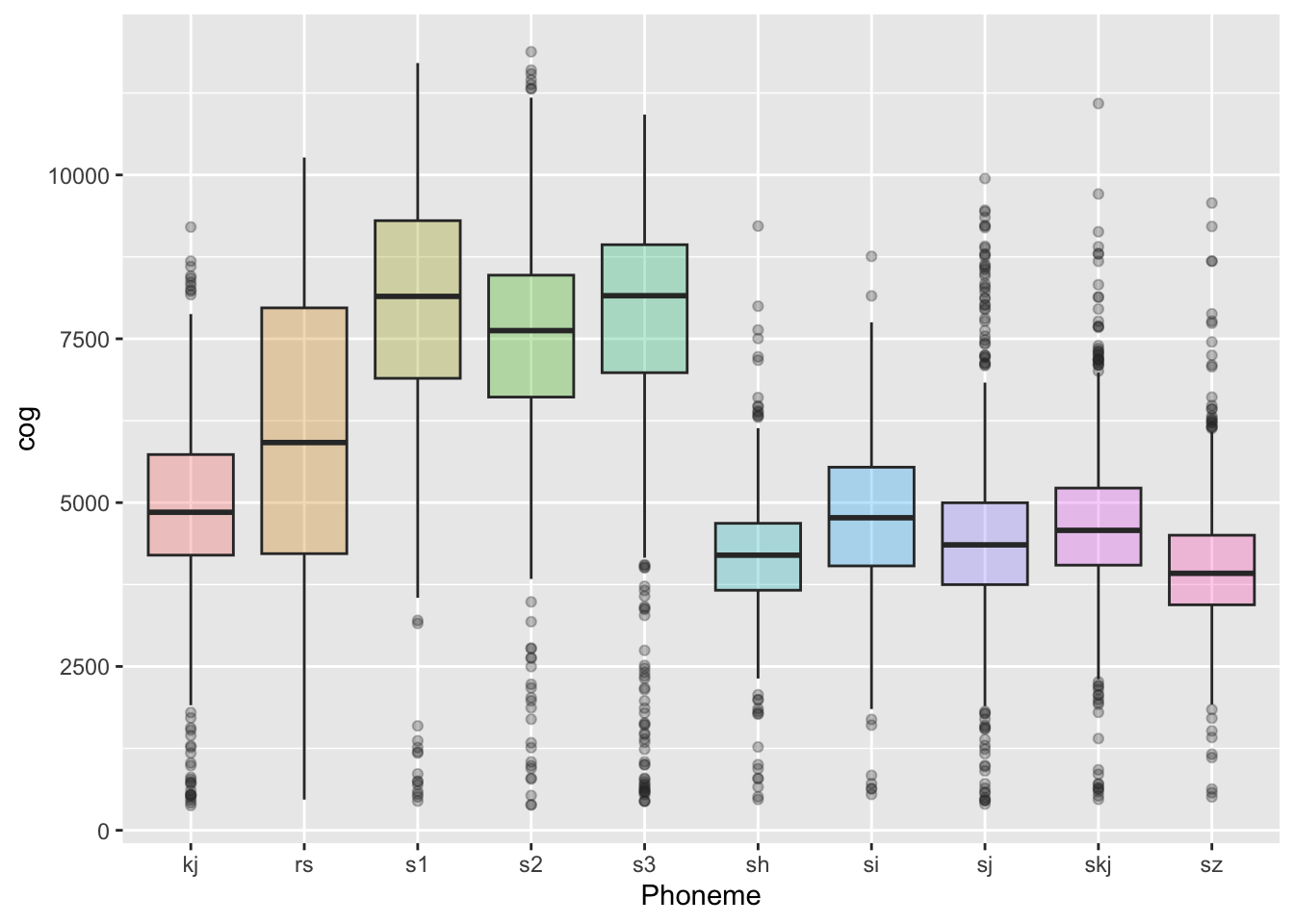 43
[Speaker Notes: Si – sj – skj overly similar; suggesting transfer since <si> is palatal /ś/ and <sj> and <skj> should be /S/

Assuming:
English is post alveolar
Polish and Norwegian are retroflex,


Do not comment about the bimodality of the norwegian /rs/, some speakers had uvular /r/ + /s/; they should be excluded for the article (KL????, SH????, )
(Potentially remove them from the  ‘r’ analysis prior to PLM but more likely before publication submission)
Magda suggests I talk to Witosz to schedule an appointment to exclude uvular /r/ norwegian controls (to see if it affects the /rs/ violin plot)]
Pairwise comparisons (/s/)
44
[Speaker Notes: Keep]
Pairwise comparisons (/s/)
45
[Speaker Notes: Keep but make it brief]
Between group pairwise comparison: CoG of coronals in L1 Polish learners and L1 Norwegian controls
No significant differences between:
L2 English /s/ 
L1-L3 Norwegian /s/
46
[Speaker Notes: This should be a table right?]
Q5. What are the influences of spelling (with three different spellings for Norwegian /ʃ/) & proficiency in both English and Norwegian?
[Speaker Notes: Verify that title matches title in plm schedule]
L1 Polish: CoG vs L2 EN proficiency across phonemes
(Without data points)								(With points)
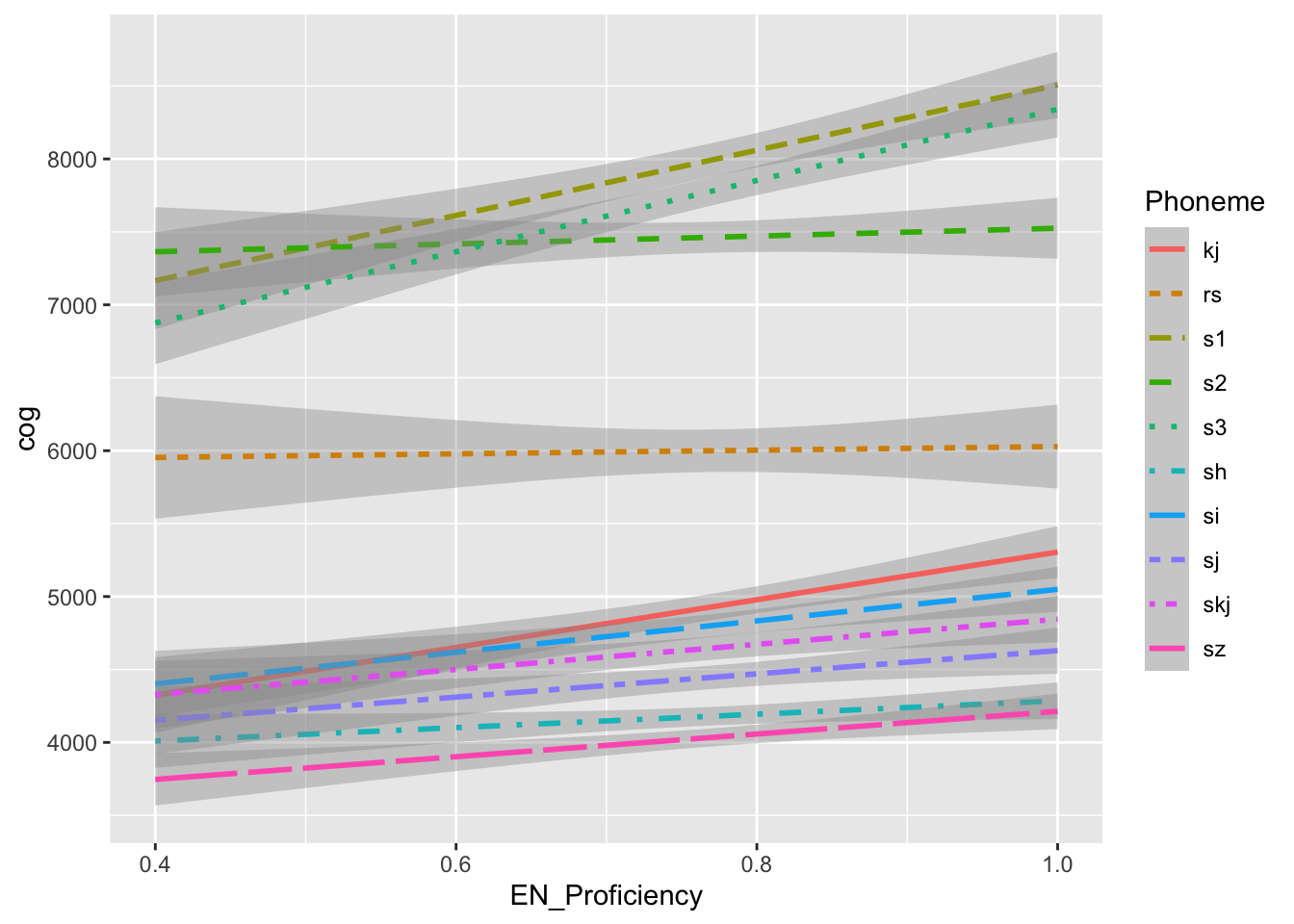 48
[Speaker Notes: Assuming:
English is post alveolar
Polish and Norwegian are retroflex,


Plot L1 Norwegian once you have coded 9/11/13 of the EN proficiencies]
CoG vs L2 EN proficiency across phonemes
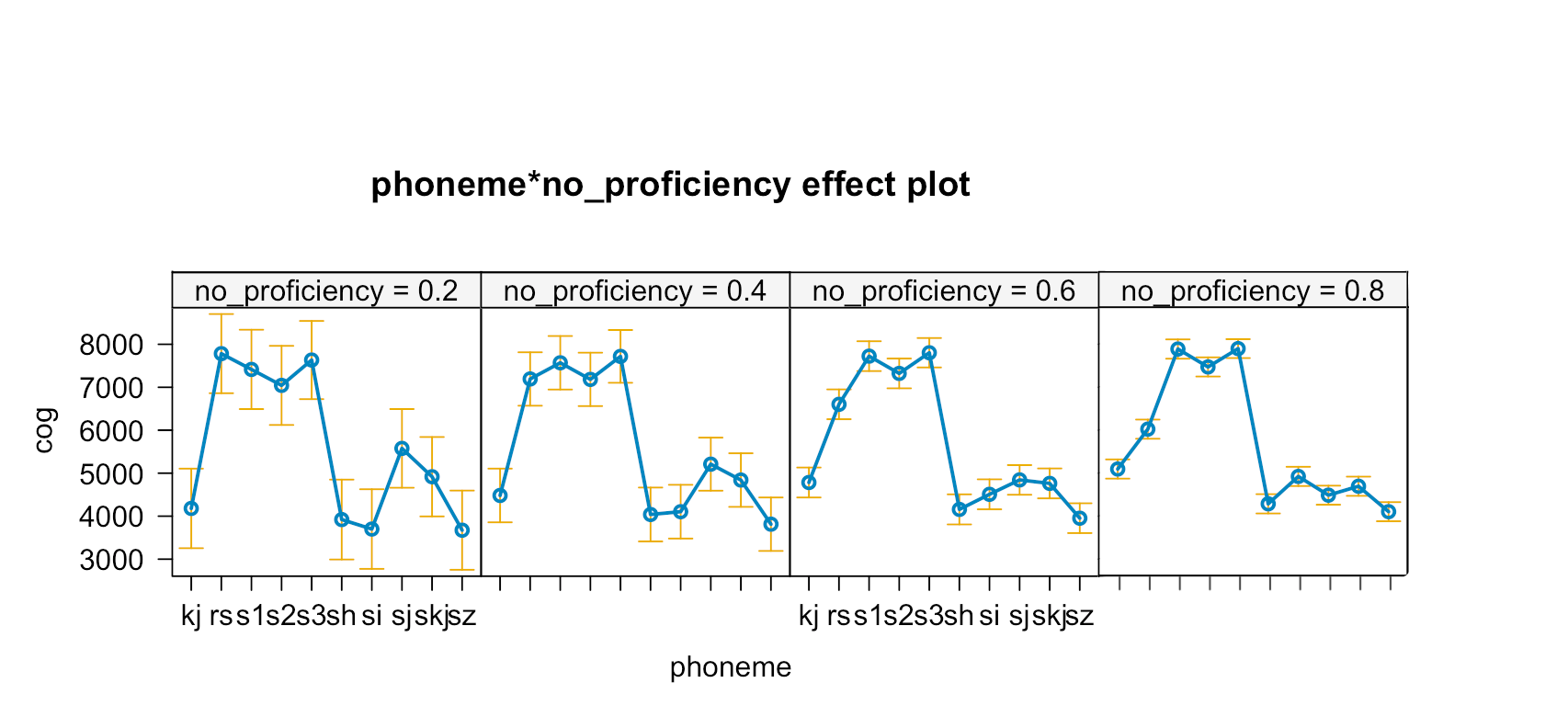 Learner Group
Places of Articulation:
Dental
Alveolar



Palatal
postalveolar
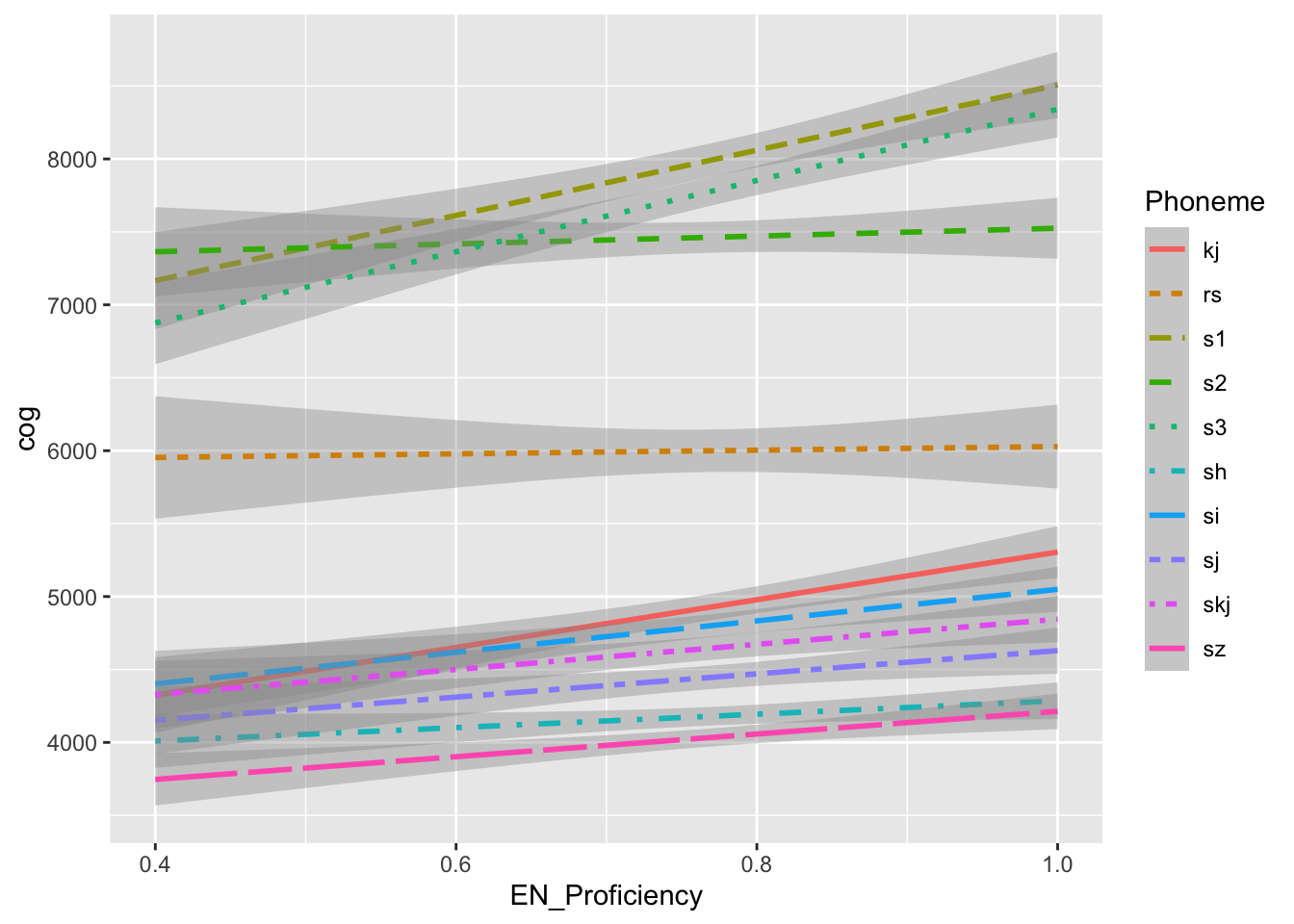 49
[Speaker Notes: Assuming:
English is post alveolar
Polish and Norwegian are retroflex,


Plot L1 Norwegian once you have coded 9/11/13 of the EN proficiencies]
CoG vs L2 EN proficiency across phonemes
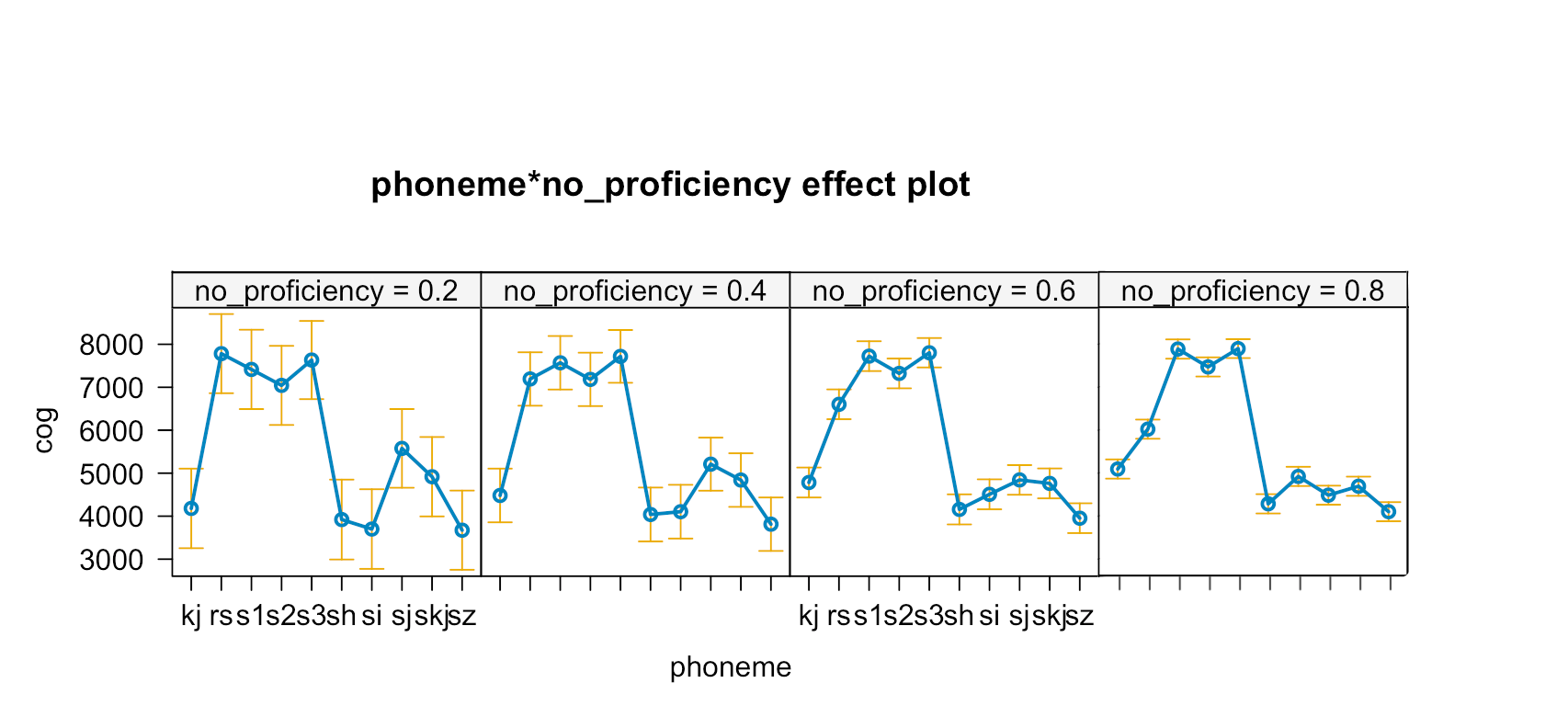 Learner Group										Native Controls
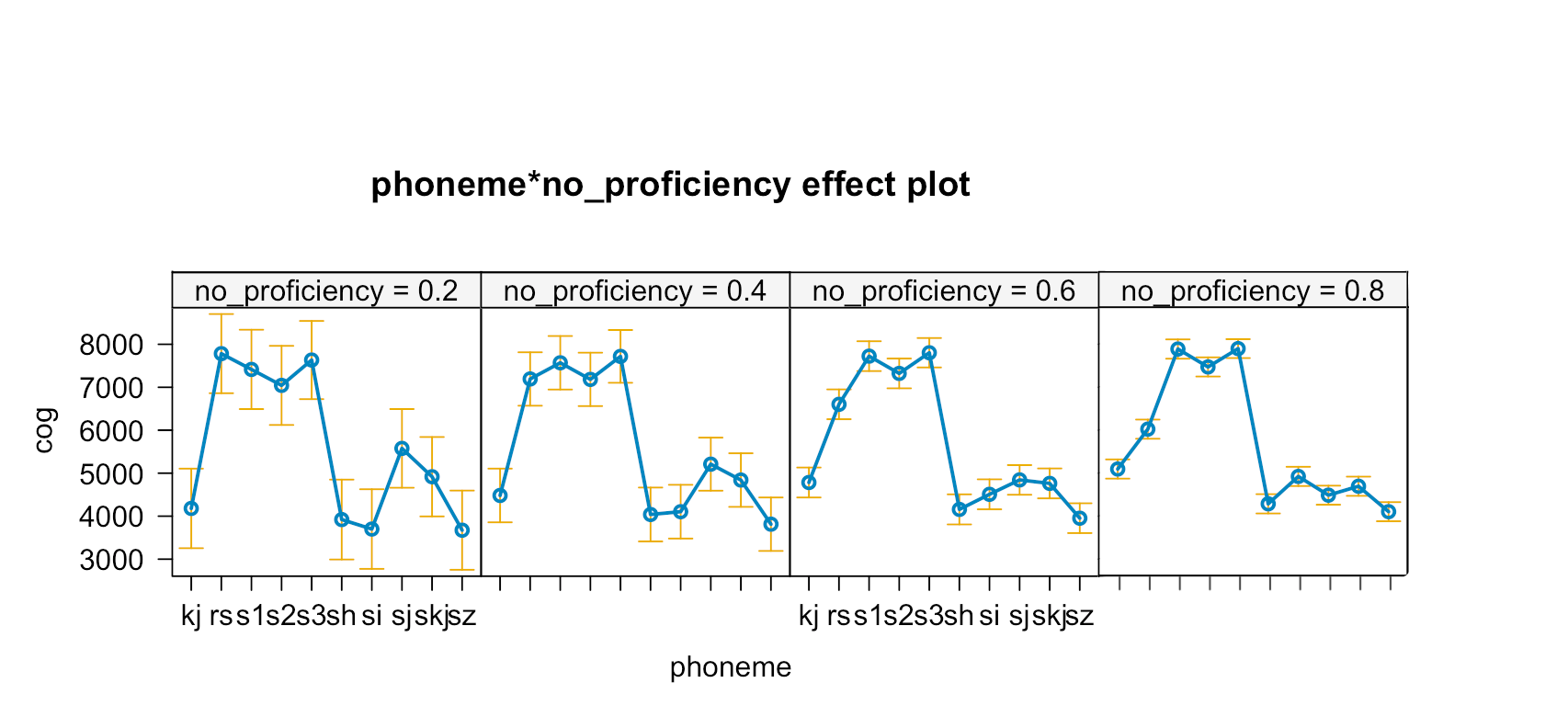 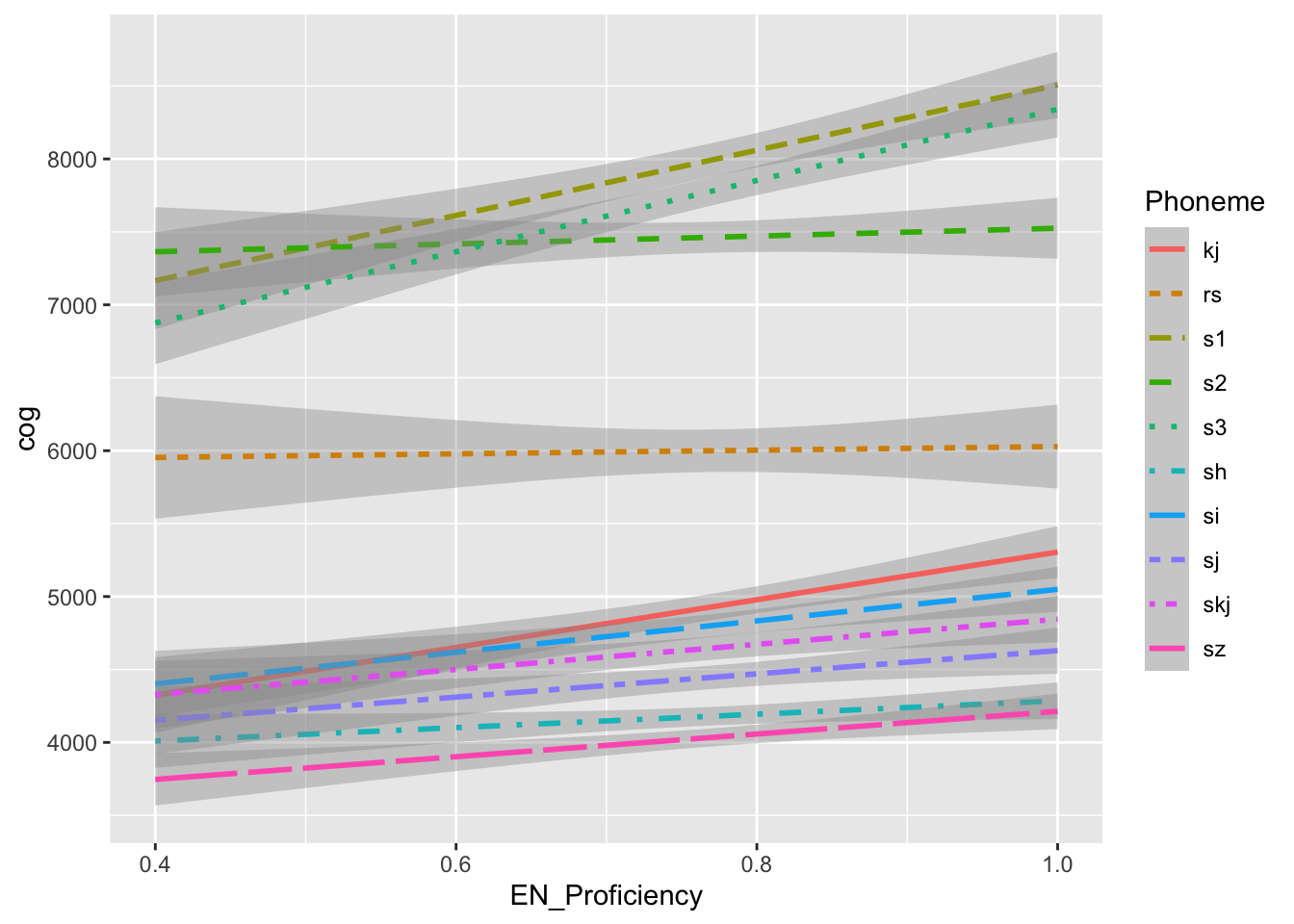 50
Phoneme trajectories by Norwegian proficiency
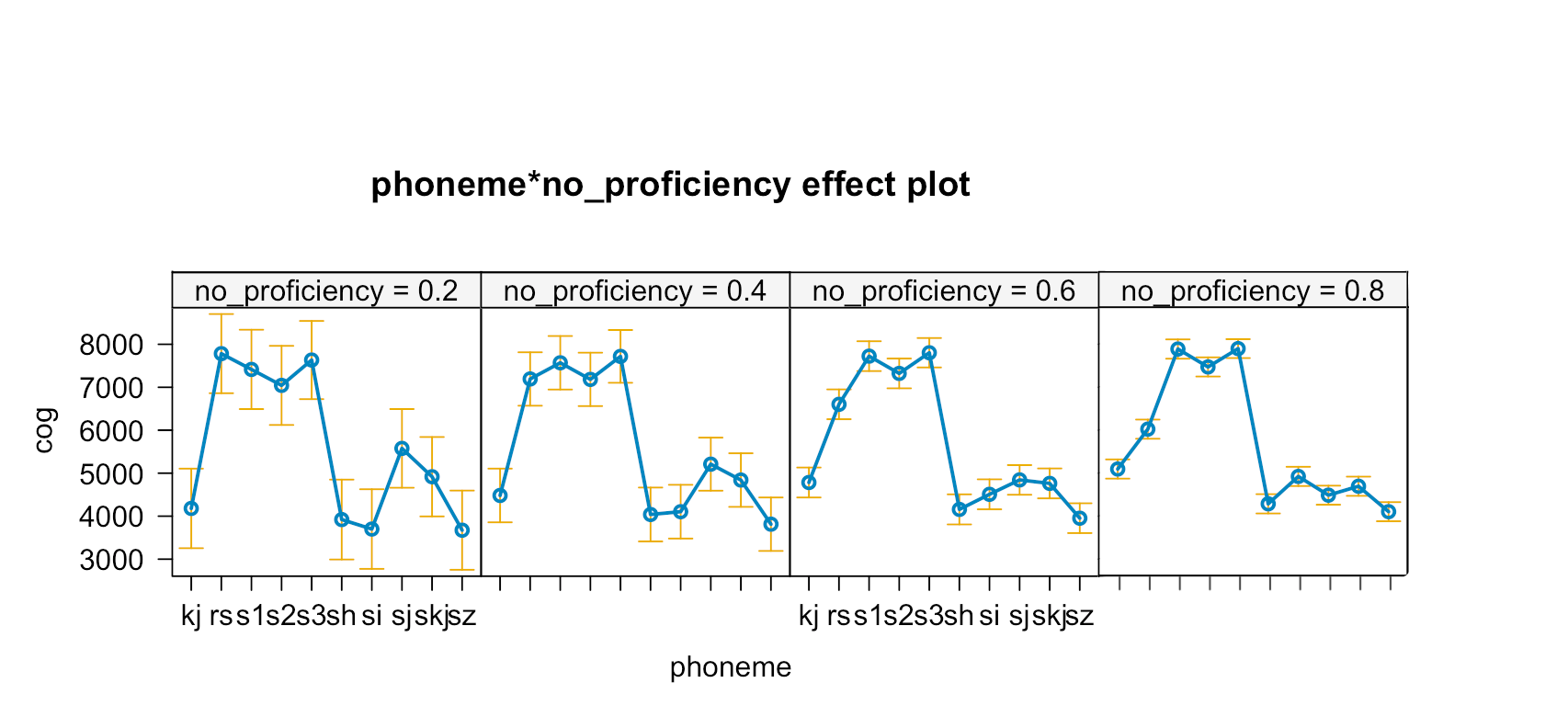 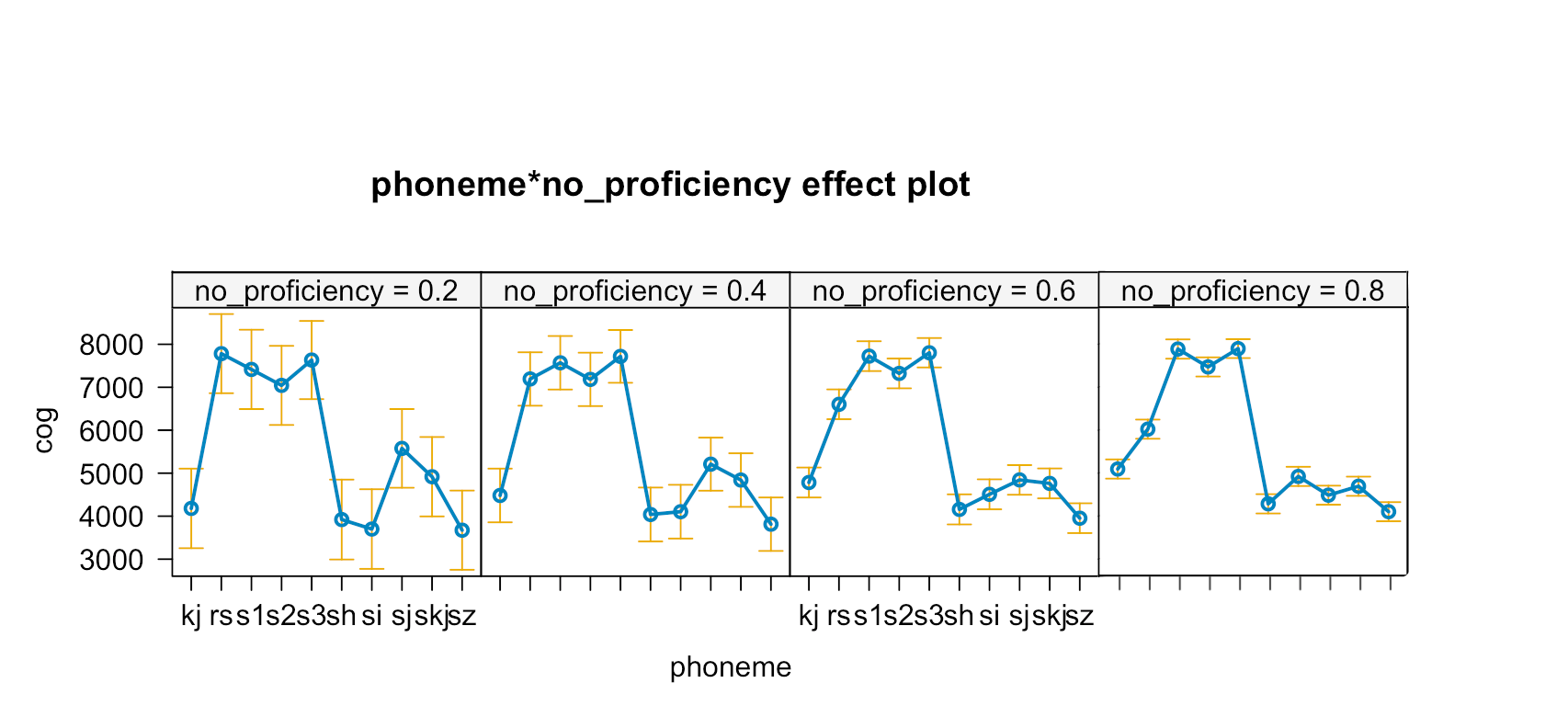 Learner Group										Native Controls
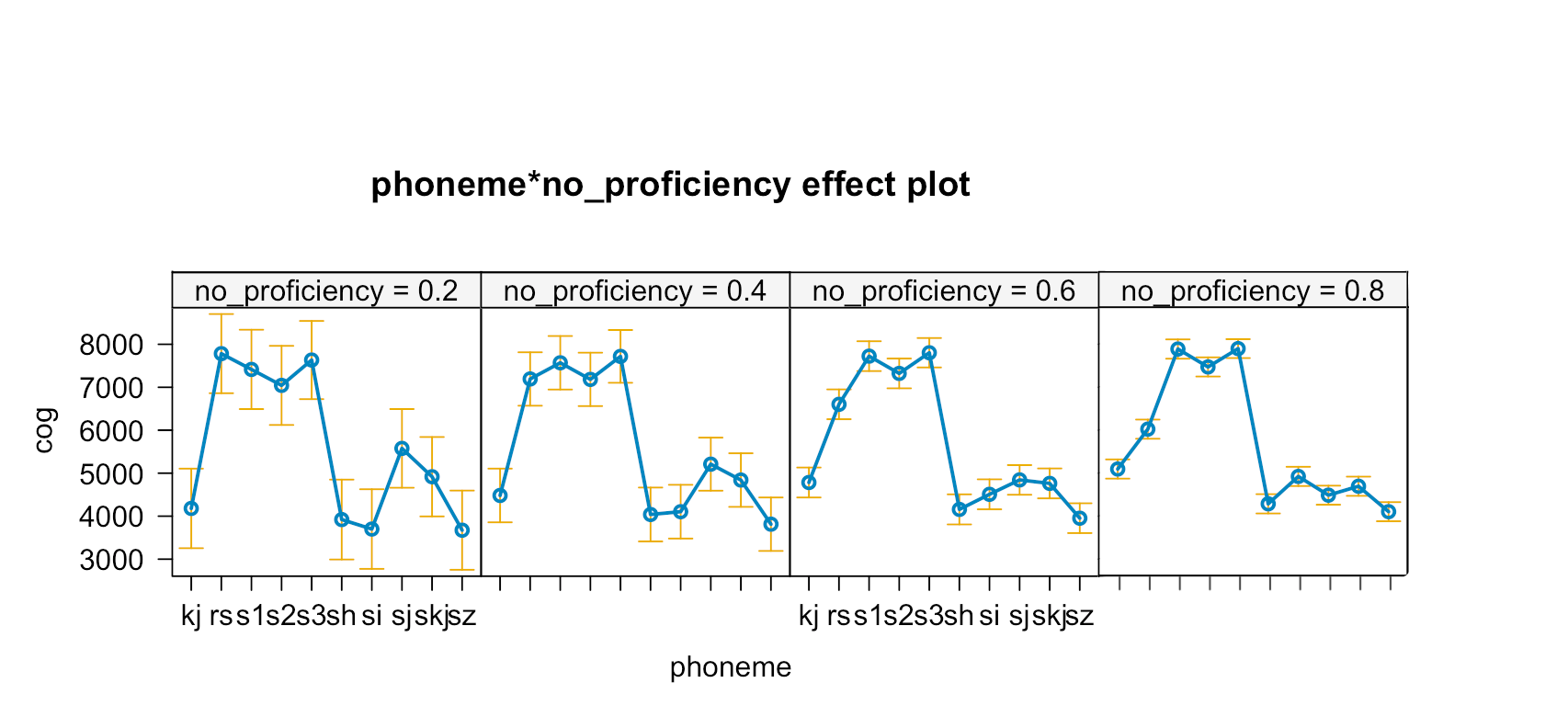 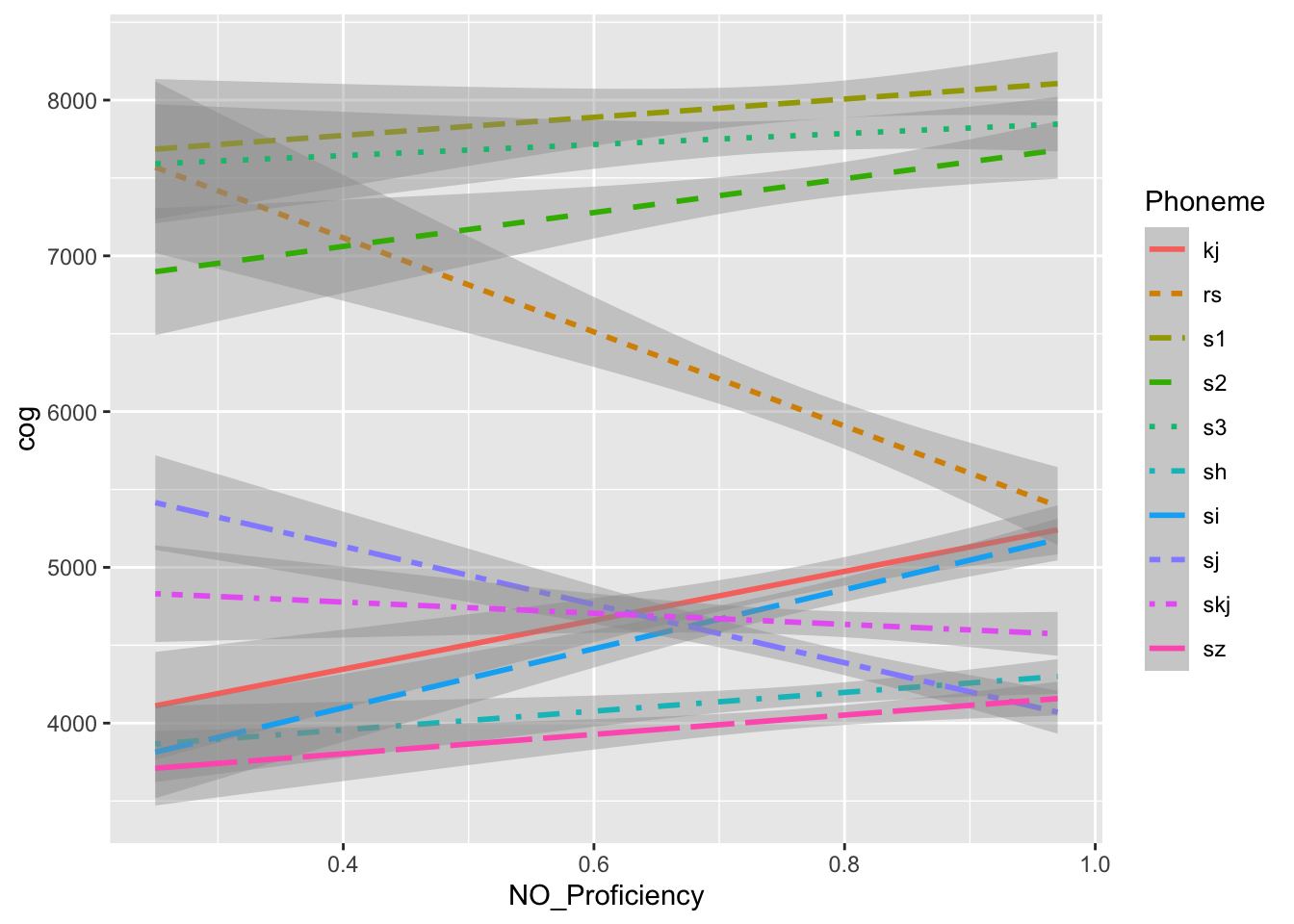 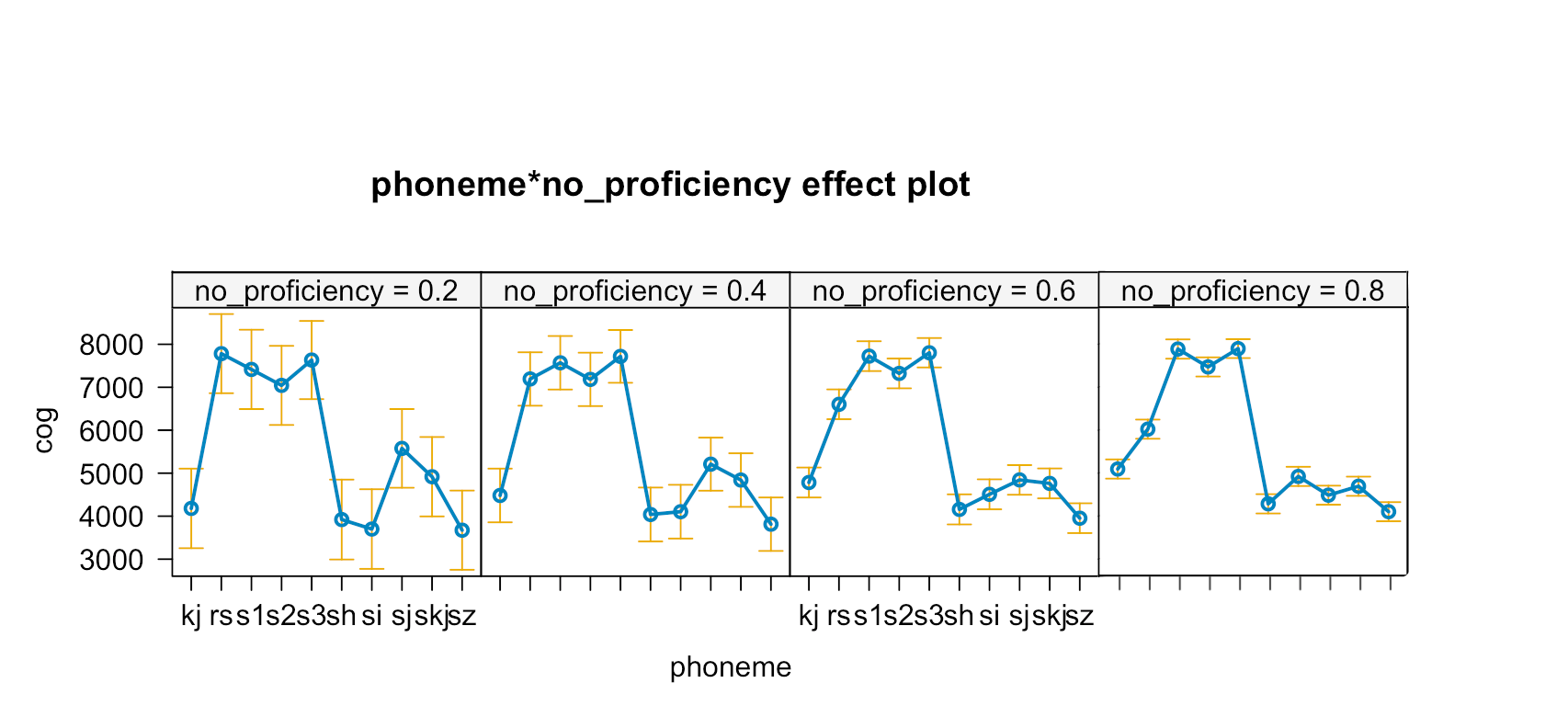 51
[Speaker Notes: Fix the scaling]
Phoneme trajectories by Norwegian proficiency
L1 Polish learners		 					L1 learners + Norwegian ccontrols
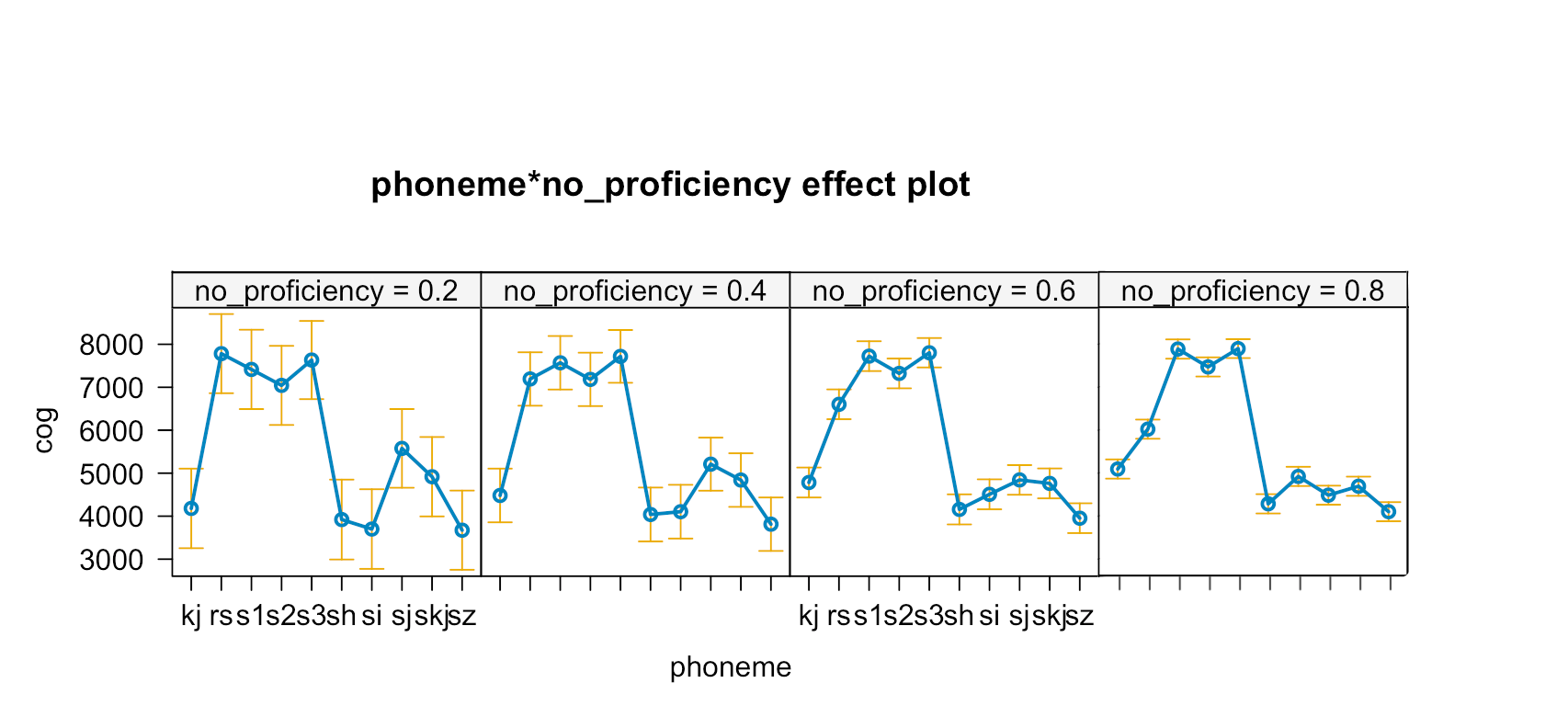 High proficiency
Low proficiency
Native proficiency
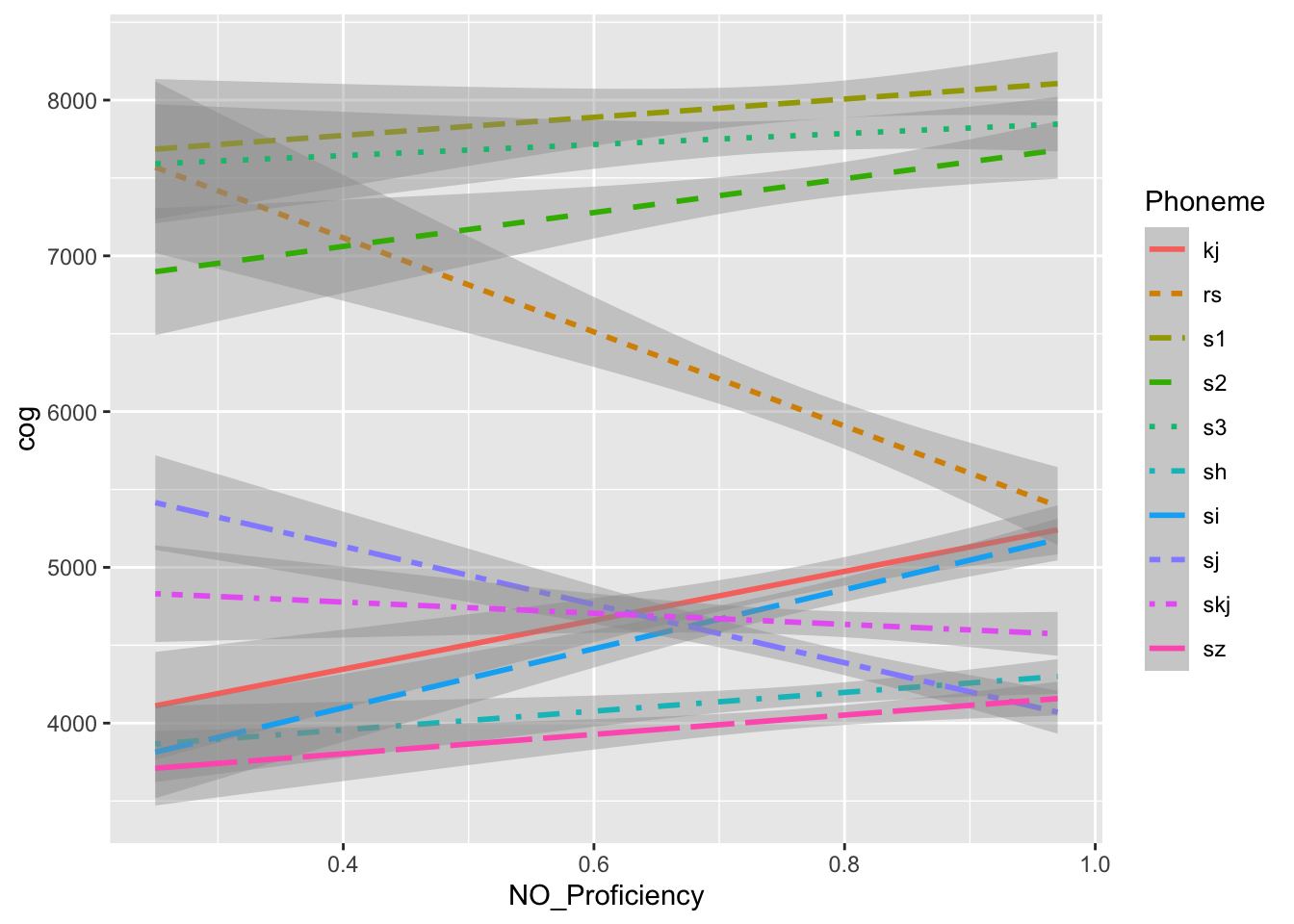 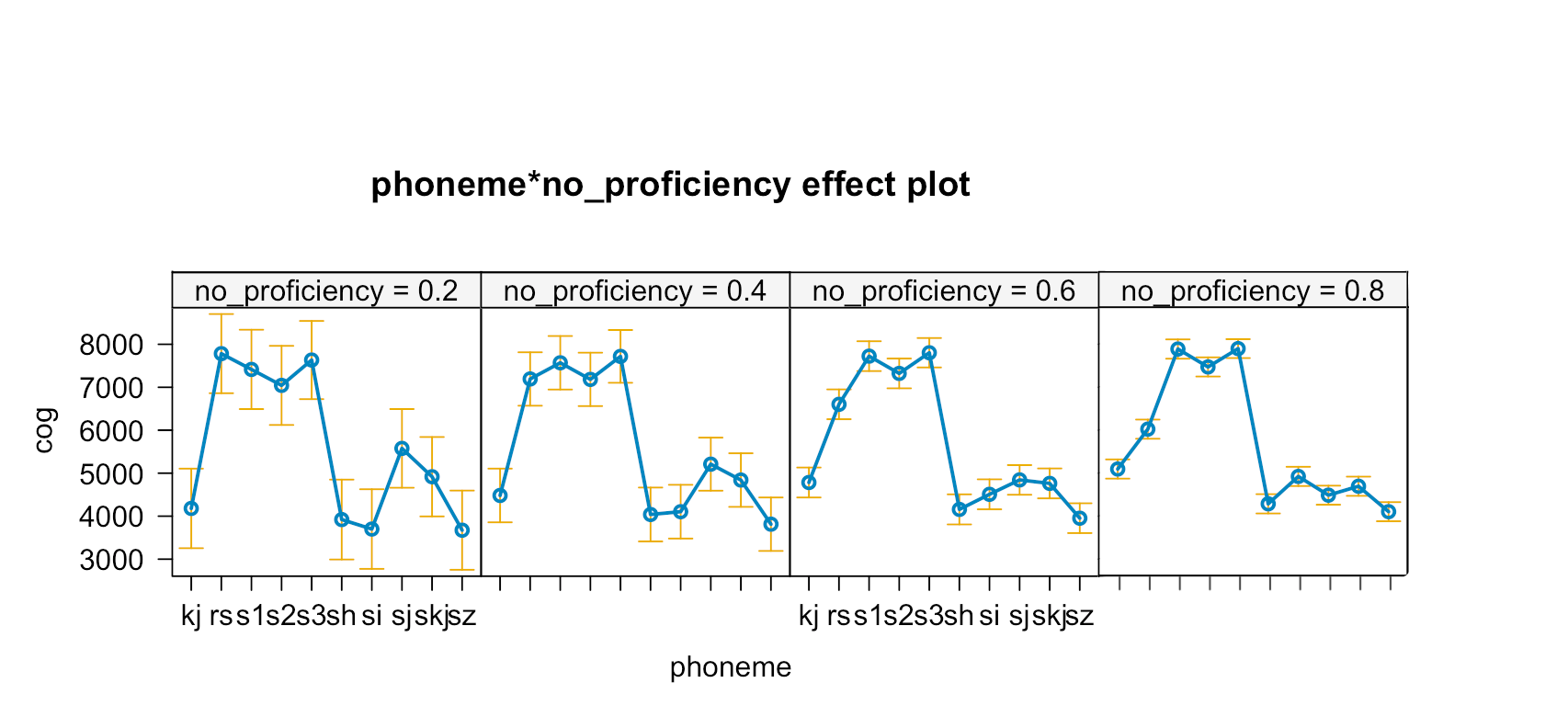 52
[Speaker Notes: Issue with rs trajectory: it is a representation nof the ratio of /s/ to /S/; need to verify from L1NO speakers that all 20 /rs/ words were pronounced as /S/ lexically, and not /rs/ lexically. If some were pronounced as /rs/ then that would raise the cog of /<rs> above the cog range for /S/ towards /s/]
Discussion
Q1. Do learners have distinct categories for /ʃ~ʂ/ (the non-alveolar, non-palatal sibilants) across the three languages? 
Possibly? One caveat is spelling, the other is proficiency (1 on the test equates to roughly B1~B2; 1 for Learners =/= 1 for Norwegian)
There are statistically significant differences
Q2. Does transfer occur between the phonological systems of the three languages? 
Yes, with caveats. It depends on proficiency, and phoneme/orthography.
53
Discussion
Q3. Is L3 Norwegian /ç/ distinct from L1 Polish /ɕ/, or is there a one-to-one mapping, as described for Polish learners of German (Morciniec & Prędota, 2005)?
They are acoustically distinct (p <0.039).Whether or not learners are aware (they perceive) that the sibilant productions are distinct in the separate languages of learners.
Q4. What are the acoustics of /s/ across the three languages of the multilingual learners?
The evidence seems to suggest that Polish and Norwegian are more acoustically similar (dental) whereas the CoG of English /s/ is significantly lower, (possibly, alveolar)
54
Discussion
Q5 What is the influence of spelling (with three different spellings for Norwegian /ʃ/), vowel context, and proficiency in both English and Norwegian? 
In the non-linear regression, the rust-orange-brown line suggested that there was an orthographic effect /s/ at low proficiency, and /ʃ/ at high proficiency levels, converging towards the native controls which preferred /ʃ/
Yes. There is inference from spelling (Polish <rs> /rs/ vs Norwegian <rs> /ʃ/; Polish <si> /ɕ/ vs Norwegian <sj> <skj> /ʃ~ʂ/ and yes, it improves with exposure/language experience.
55
References
Czaplicki, B., Żygis, M., Pape, D., & Jesus, L. M. (2016). Acoustic evidence of new sibilants in the pronunciation of young Polish women. Poznan Studies in Contemporary Linguistics, 52(1), 1-42.
van Dommelen, W. A. (2019). IS THE VOICELESS PALATAL FRICATIVE DISAPPEARING FROM SPOKEN NORWEGIAN?. In Proceedings of the 19th International Congress of Phonetic Sciences, Melbourne, Australia.
Jassem, W. (2003). Polish. Journal of the international Phonetic Association, 33(1), 103-107.
Jongman, A., Wayland, R., & Wong, S. (2000). Acoustic characteristics of English fricatives. The Journal of the Acoustical Society of America, 108(3), 1252-1263.
Kisler,T., Reichel, U., & Schiel, F. (2017). Multilingual processing of speech via web services. Computer Speech & Language, Volume 45, September 2017, p. 326–347.
Kristoffersen, G. (2000). The phonology of Norwegian. OUP Oxford.
Lee, S., & Lee, S. (2020). Spectral analysis of English fricatives /s/ and /ʃ/ produced by people with profound hearing loss. Clinical Archives of Communication Disorders, 5(3), 147-153.
Morciniec, N., & Prędota, S. (2005). Podręcznik wymowy niemieckiej [A handbook of German pronunciation]. Warsaw: Wydawnictwo Naukowe PWN.
Nirgianaki, E. (2014). Acoustic characteristics of Greek fricatives. The Journal of the Acoustical Society of America, 135(5), 2964-2976.
56
Acknowledgement
This research is supported by a grant from the Polish National Science Center (NCN) OPUS-19-HS (UMO-2020/37/B/HS2/00617) CLIMAD: “Cross-linguistic influence in multilingualism across domains: Phonology and syntax”
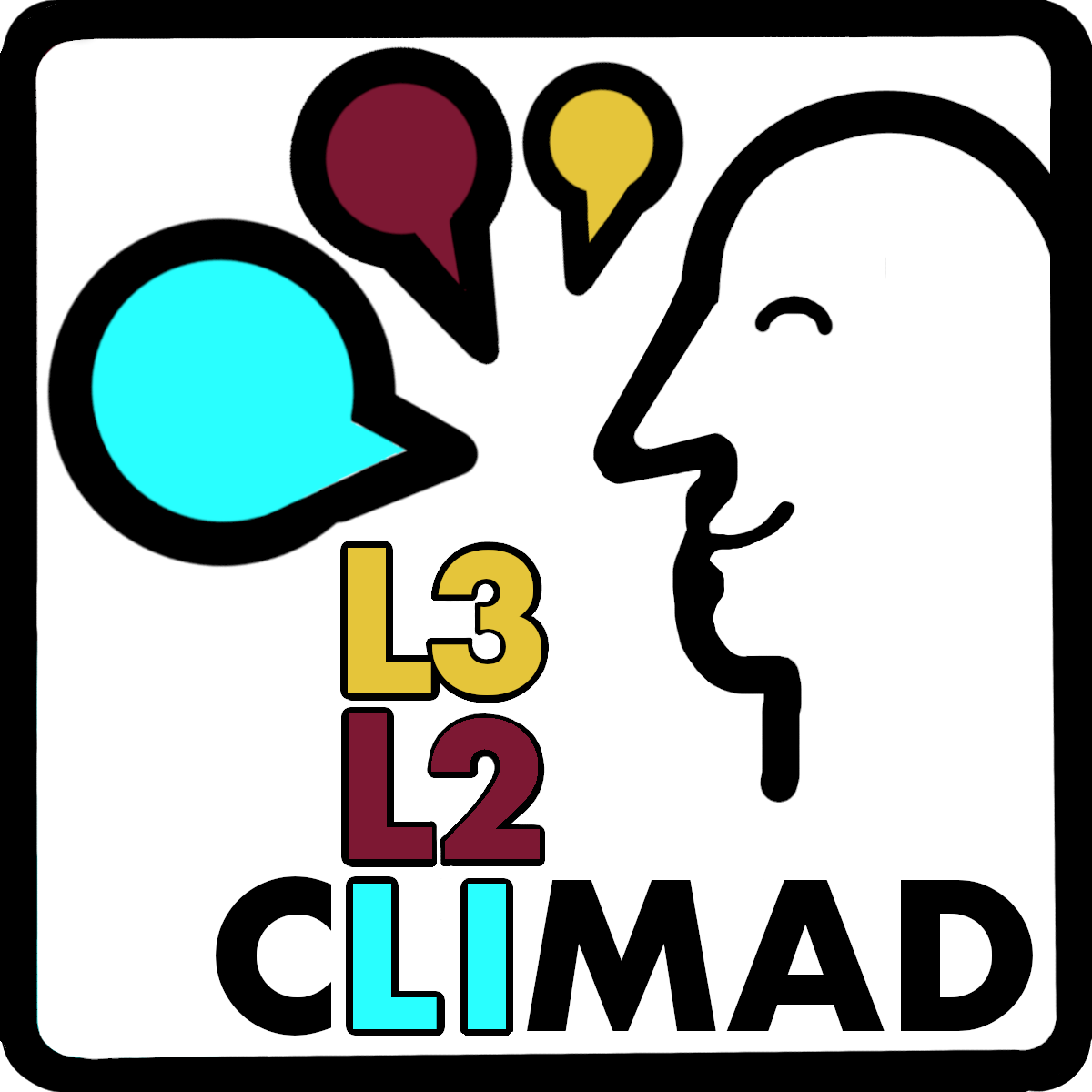 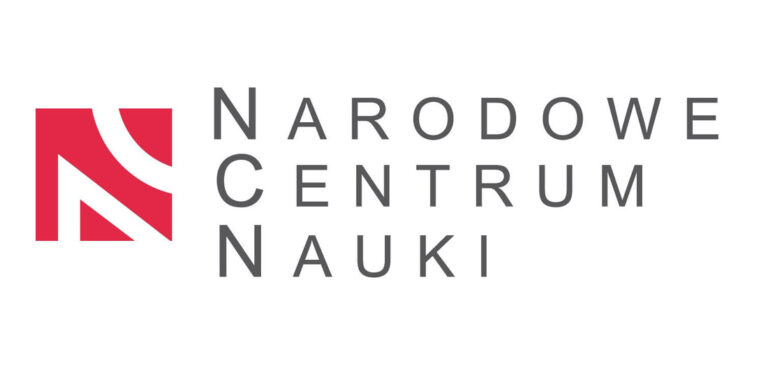 57
Thank you! Dziękuję! Tusen takk!
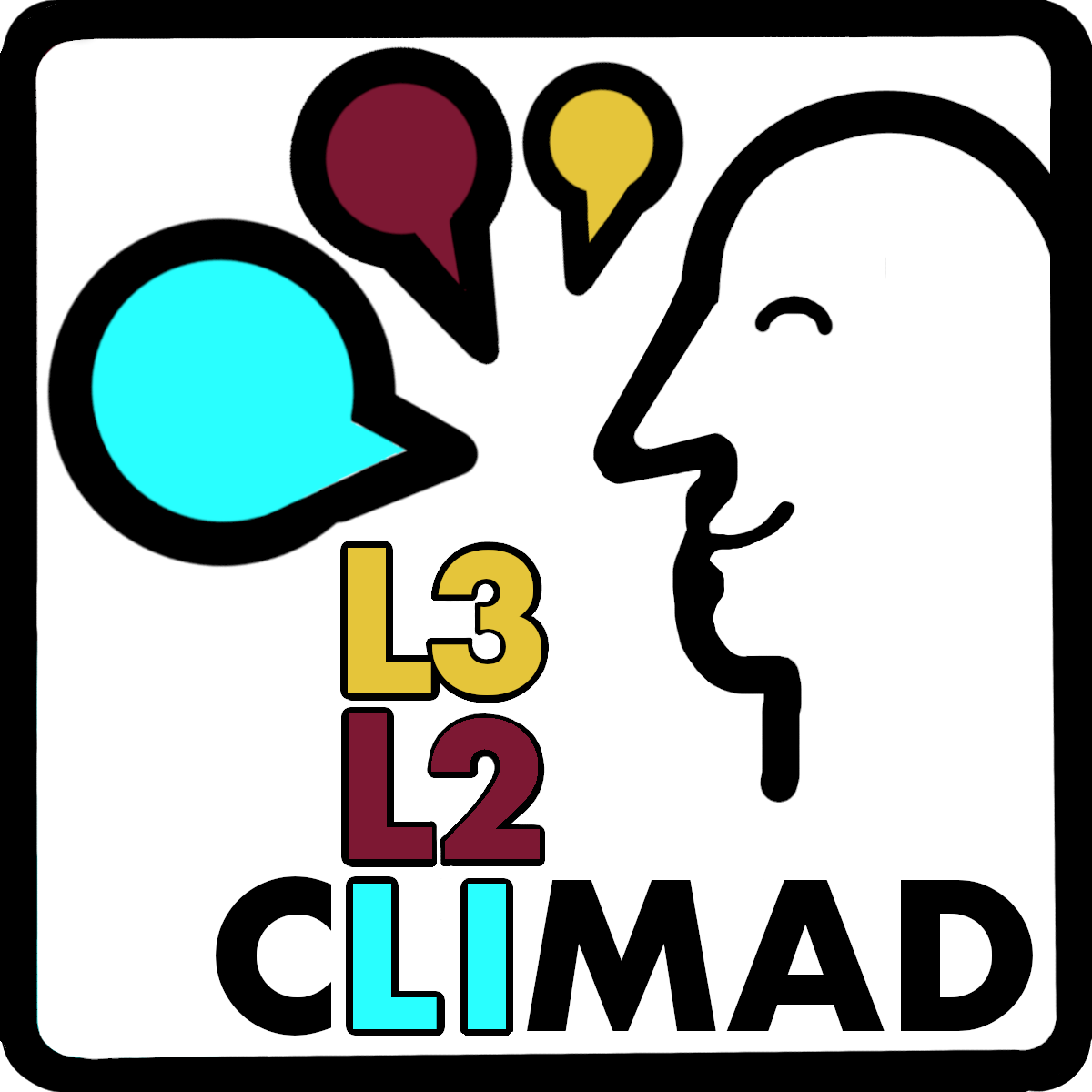 58
[Speaker Notes: Check zuza’s paper / presentation to include]
Supplemental Slides
59
Figures if we exclude outliers <2000 Hz
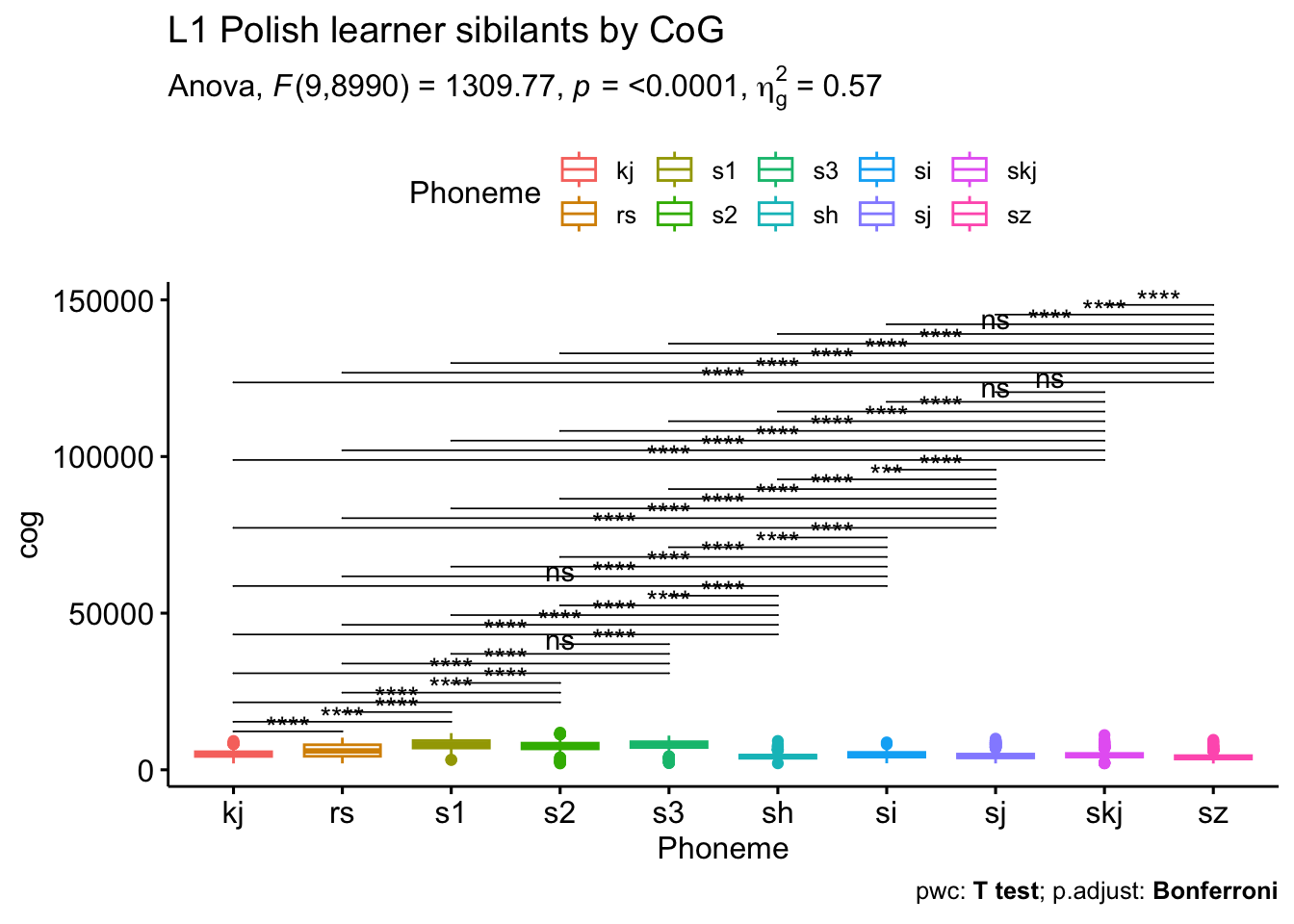 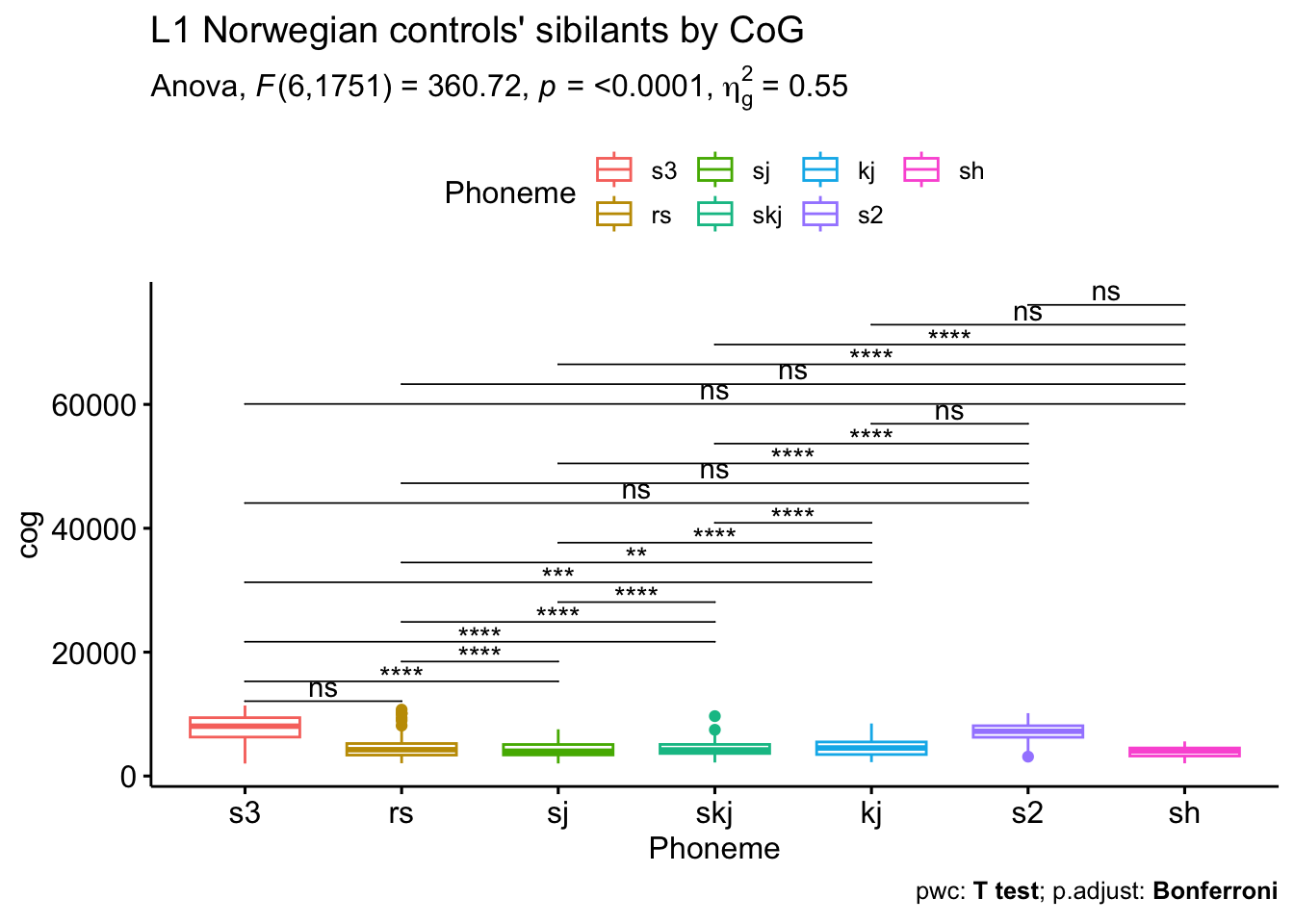 60
Figures if we exclude outliers <2000 Hz
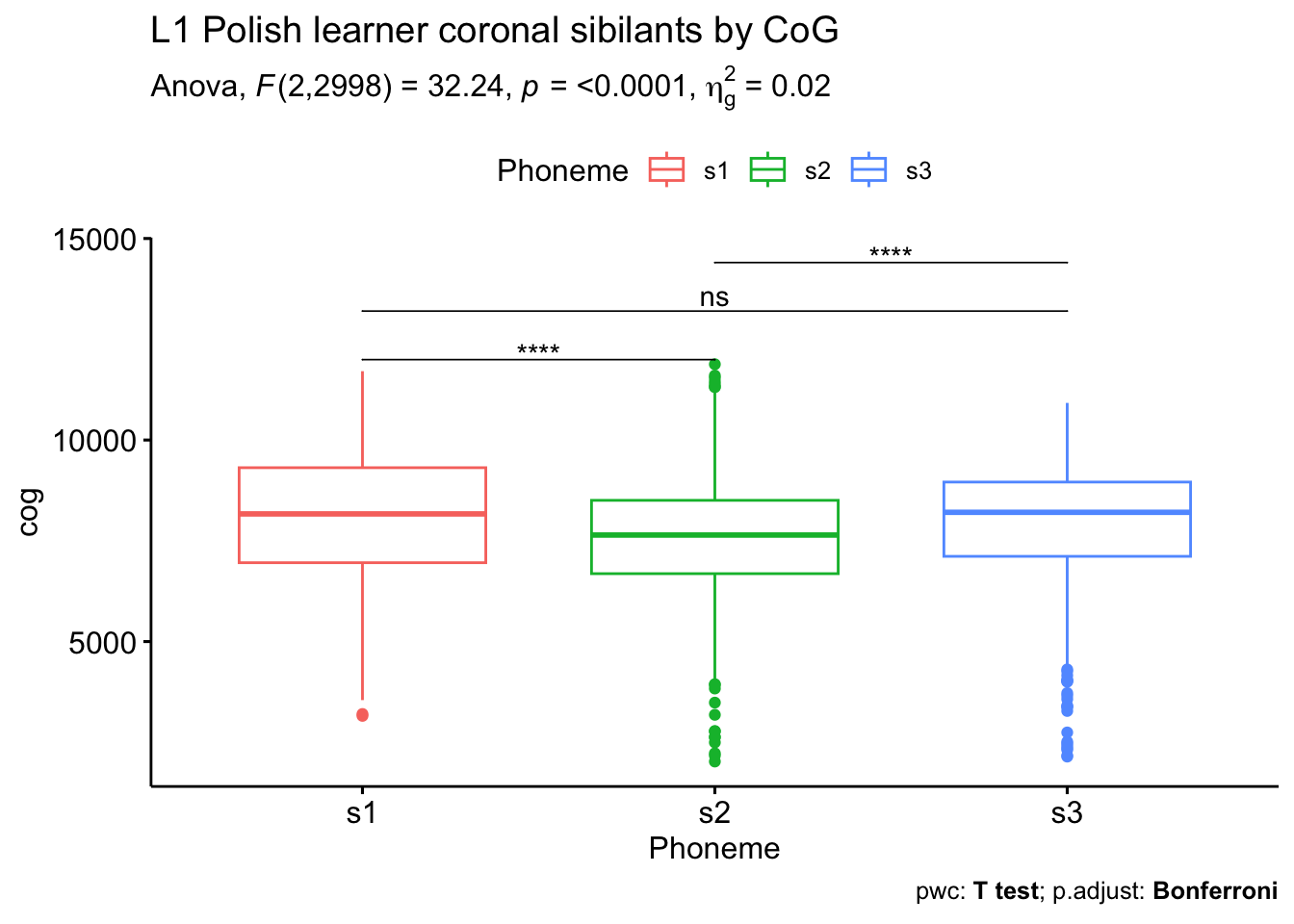 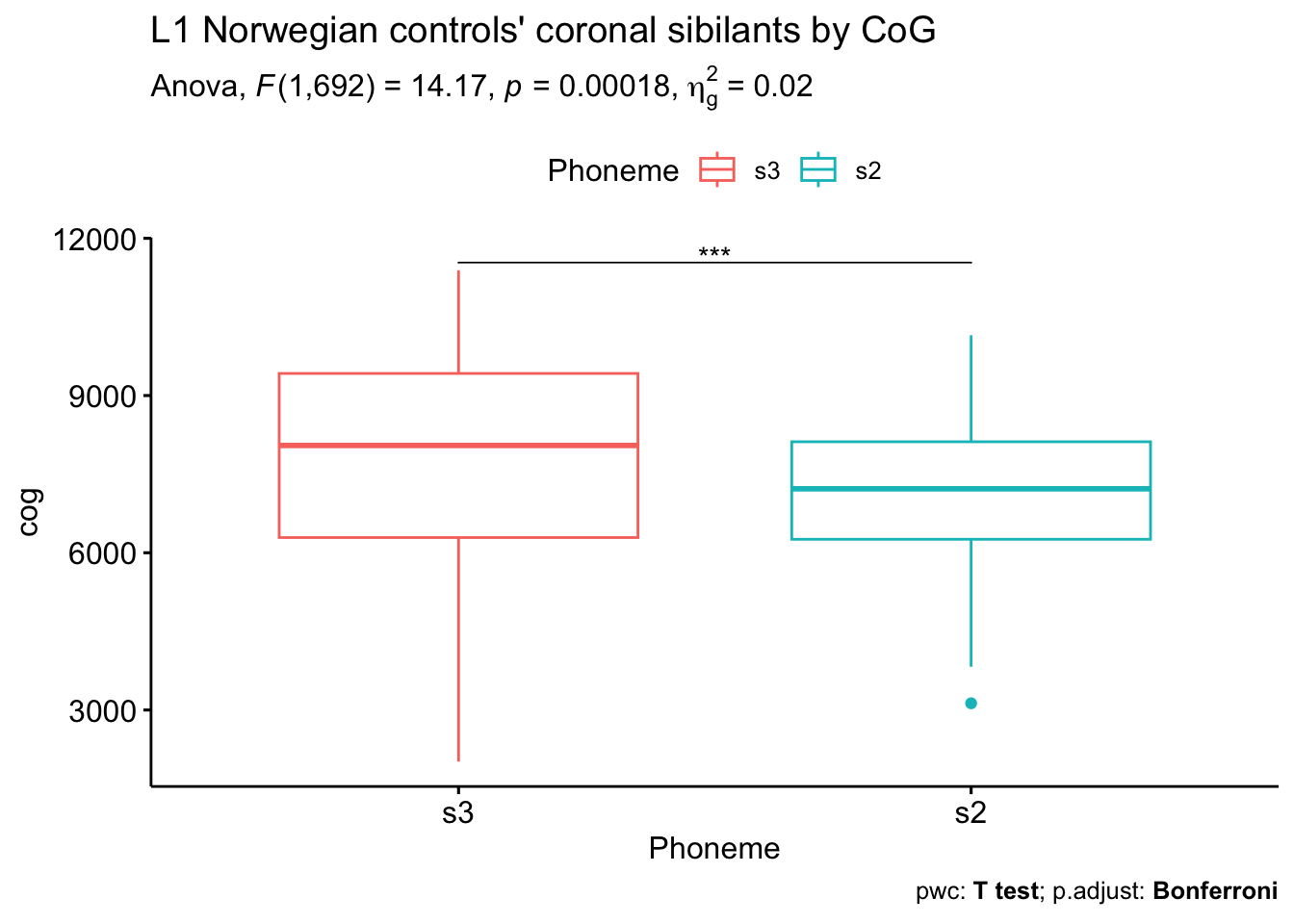 61
Figures if we exclude outliers <2000 Hz
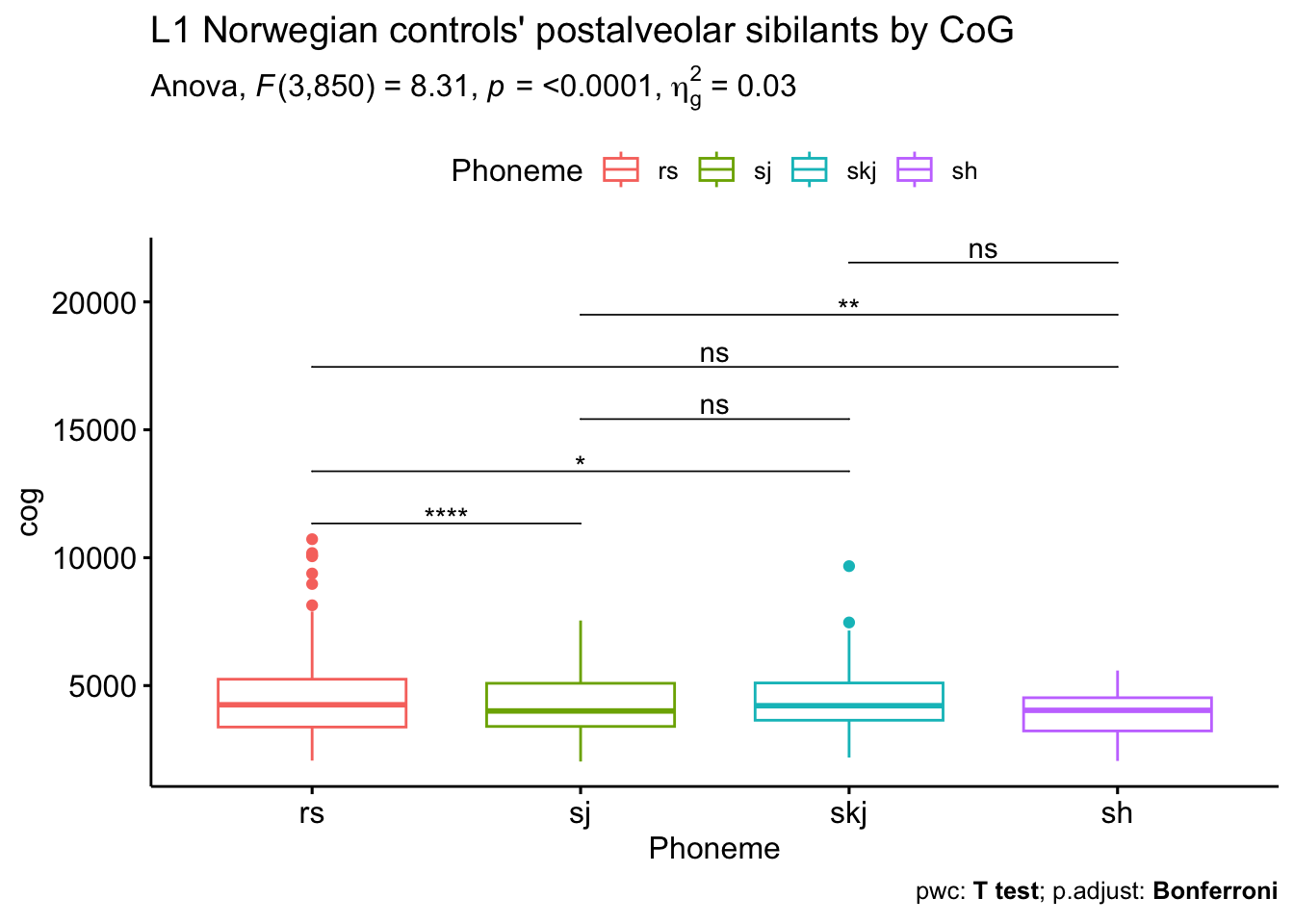 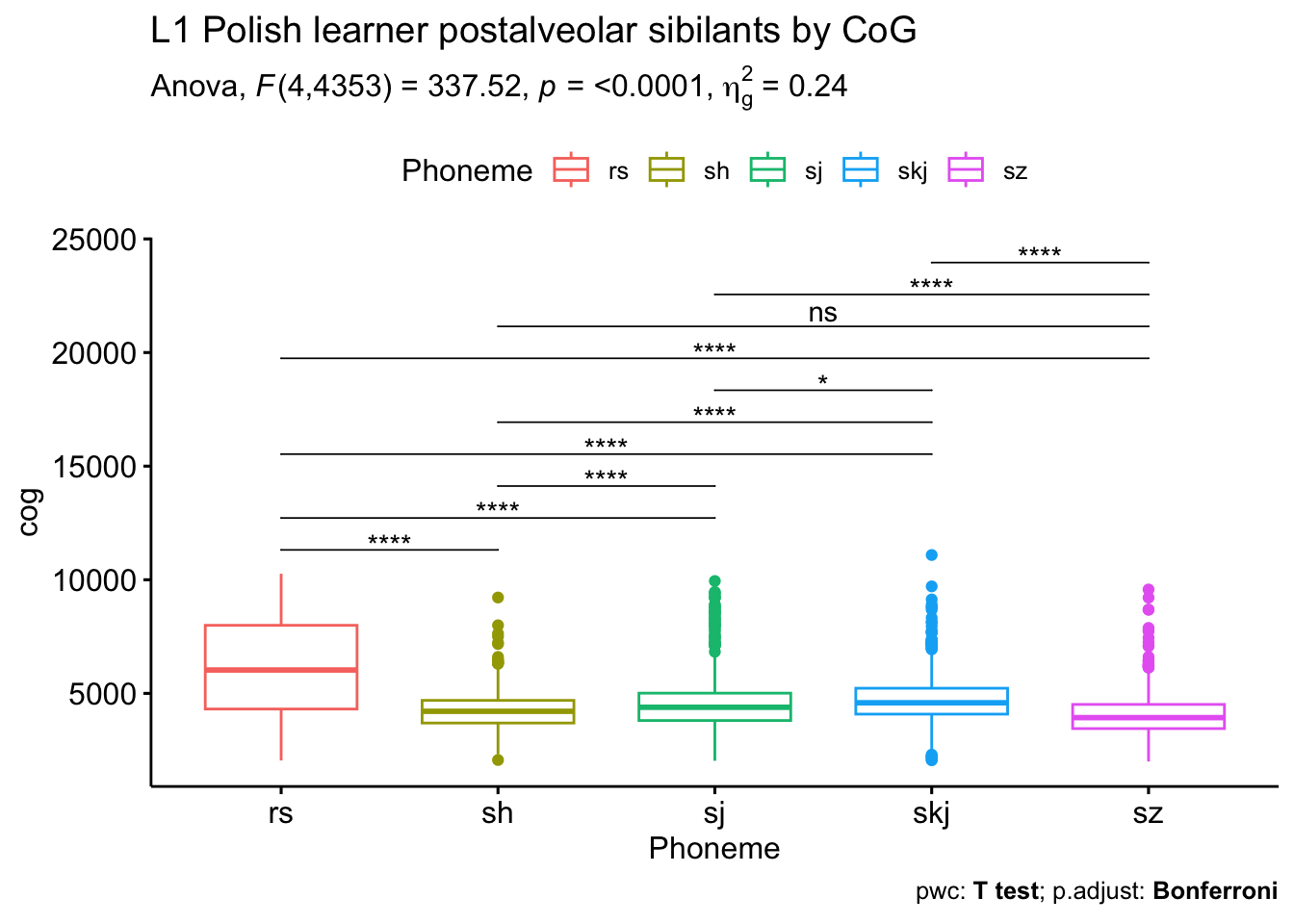 62
Figures if we exclude outliers <2000 Hz
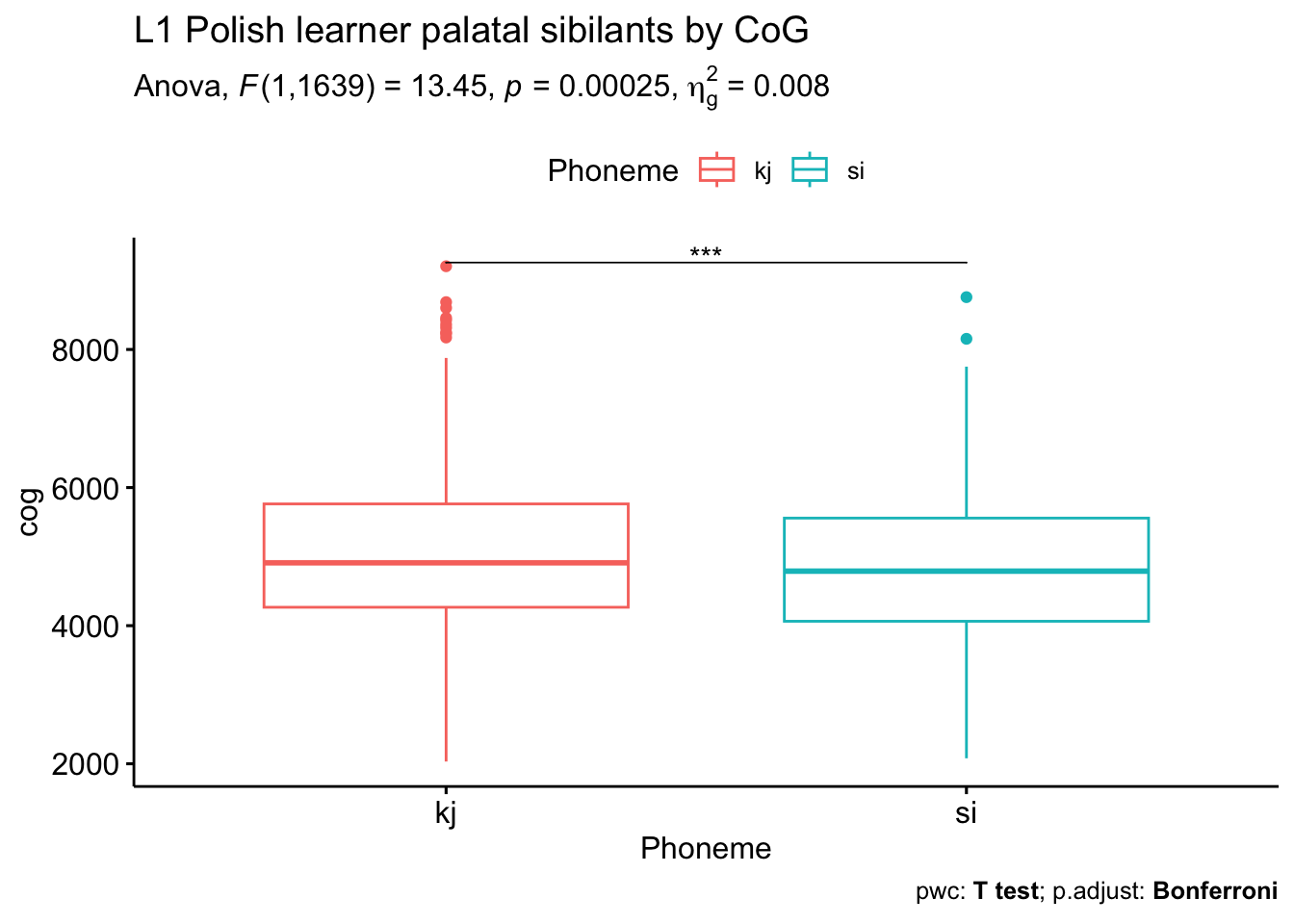 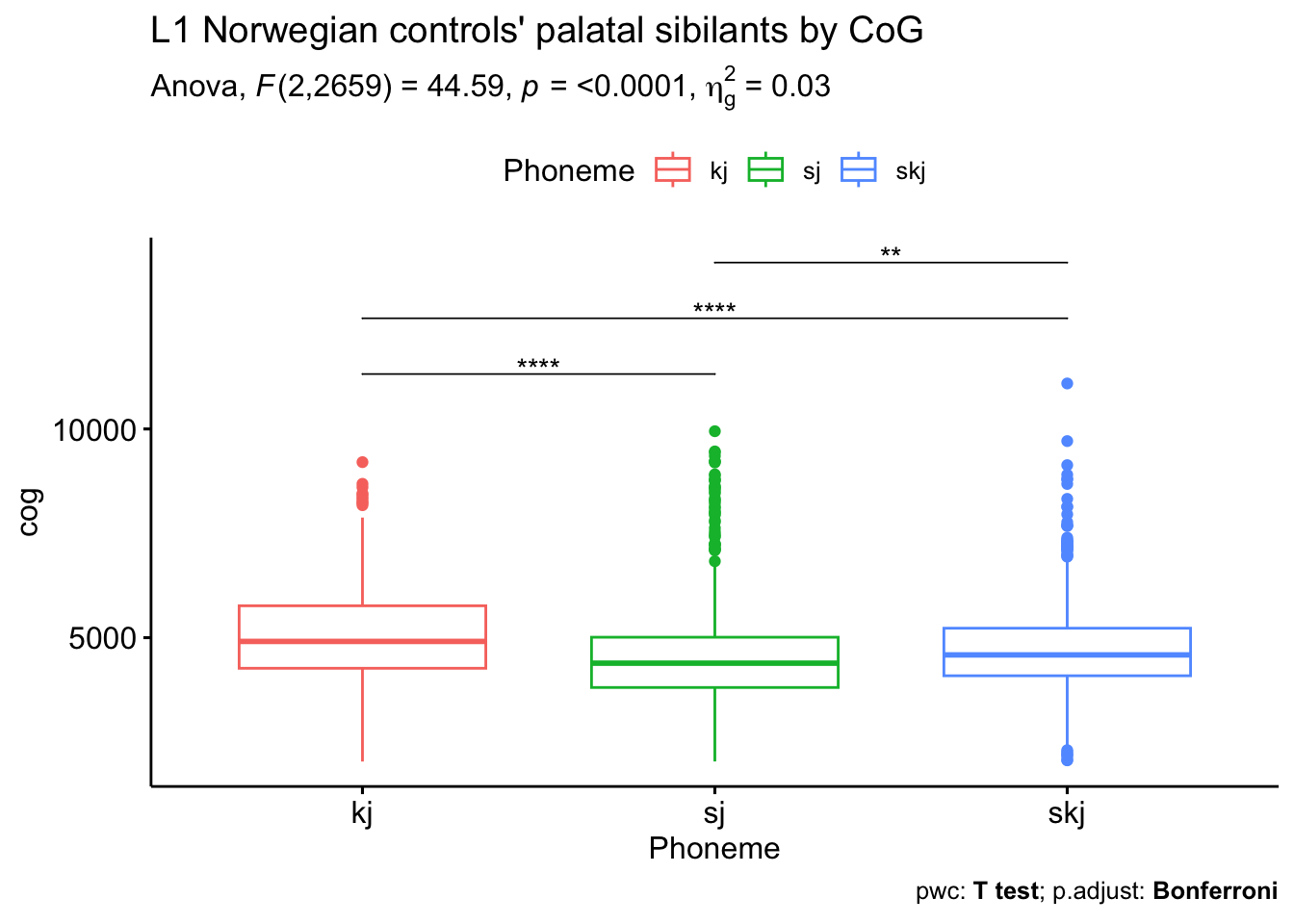 63
Figures if we exclude outliers <2000 Hz
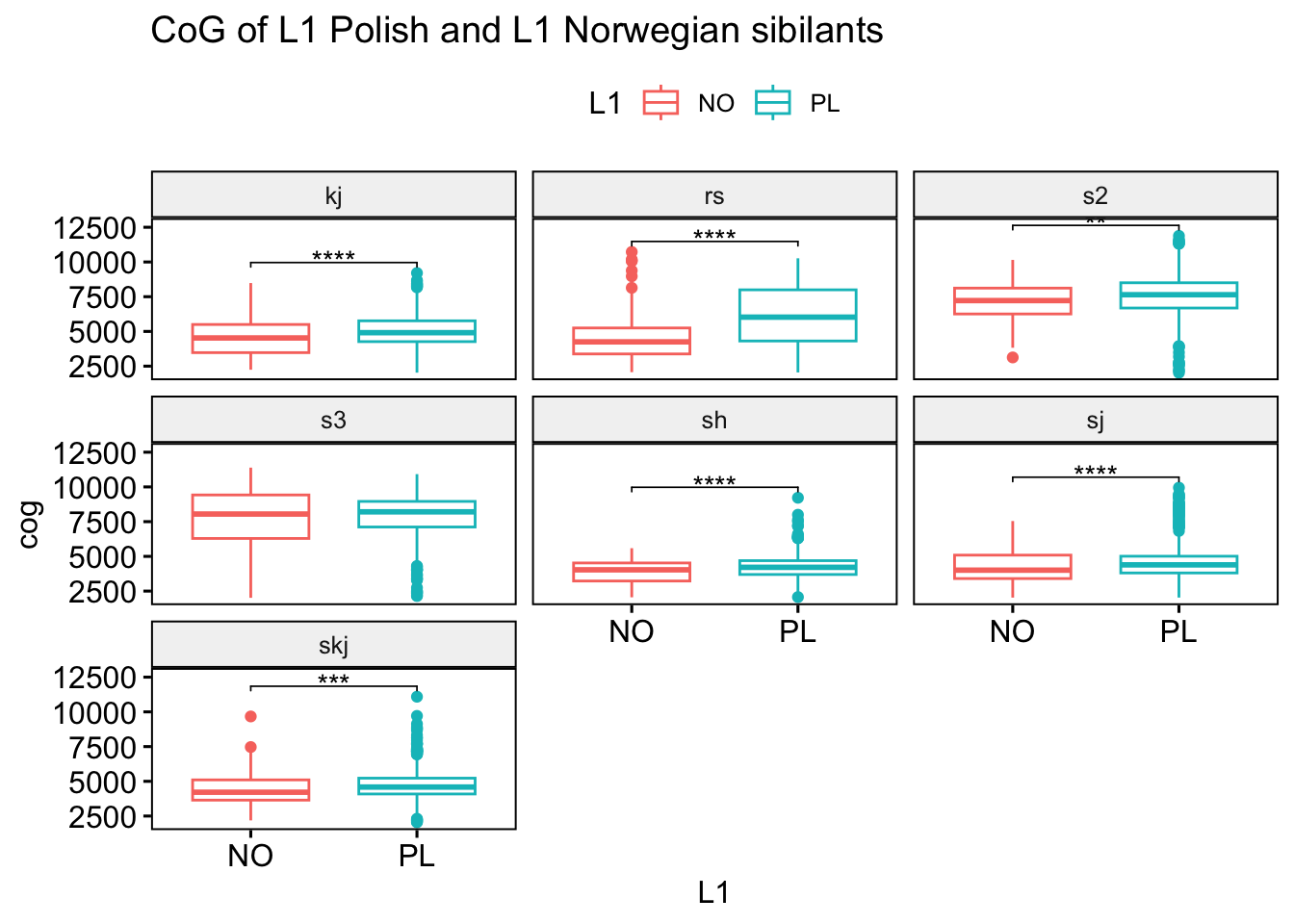 64
Figures if we exclude outliers <2000 Hz
65
Figures if we exclude outliers <2000 Hz
66
Figures if we exclude outliers <2000 Hz
67
CoG vs Phoneme (/ʃ~ʂ/)
L1 Polish learners							 	L1 Norwegian controls
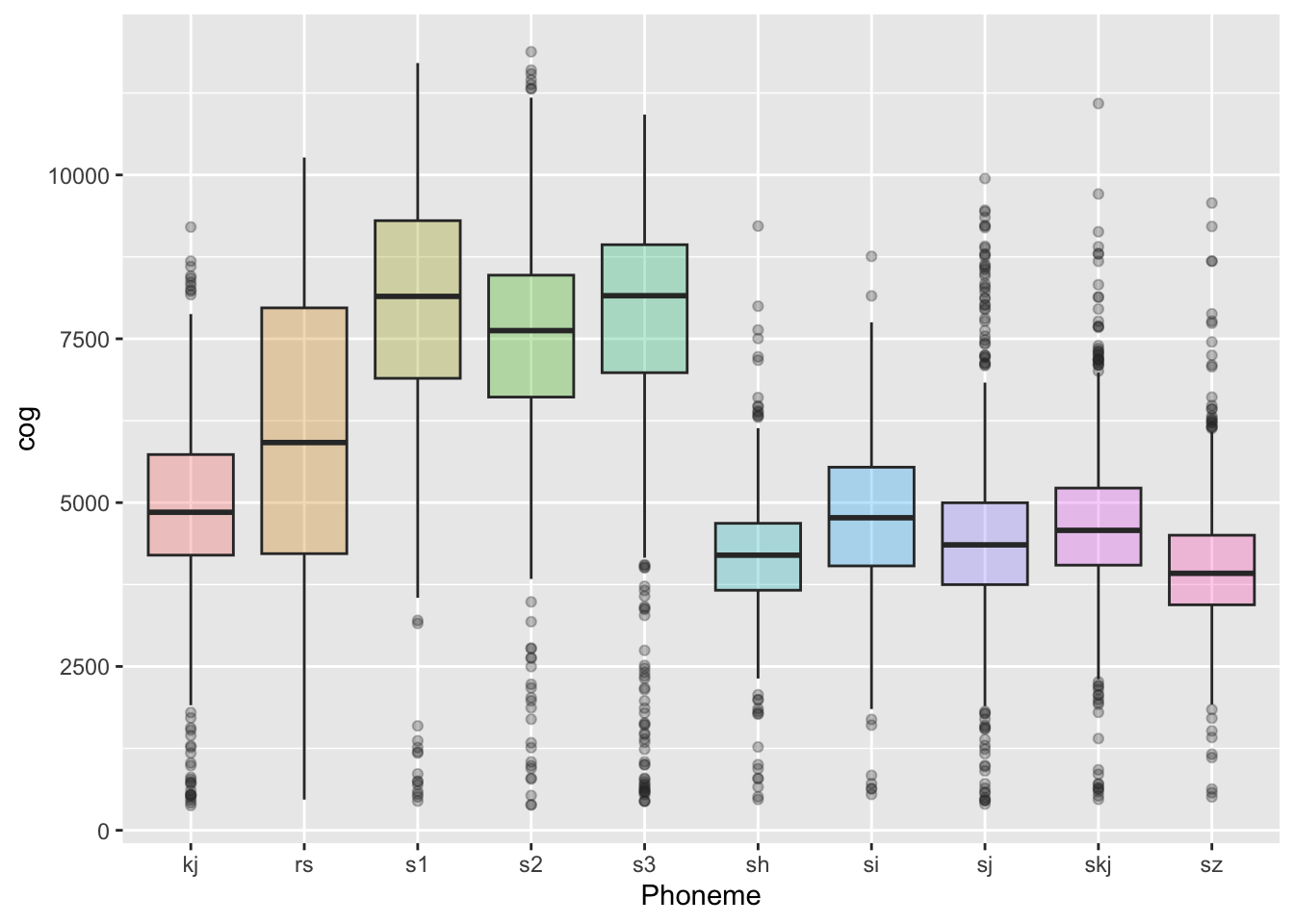 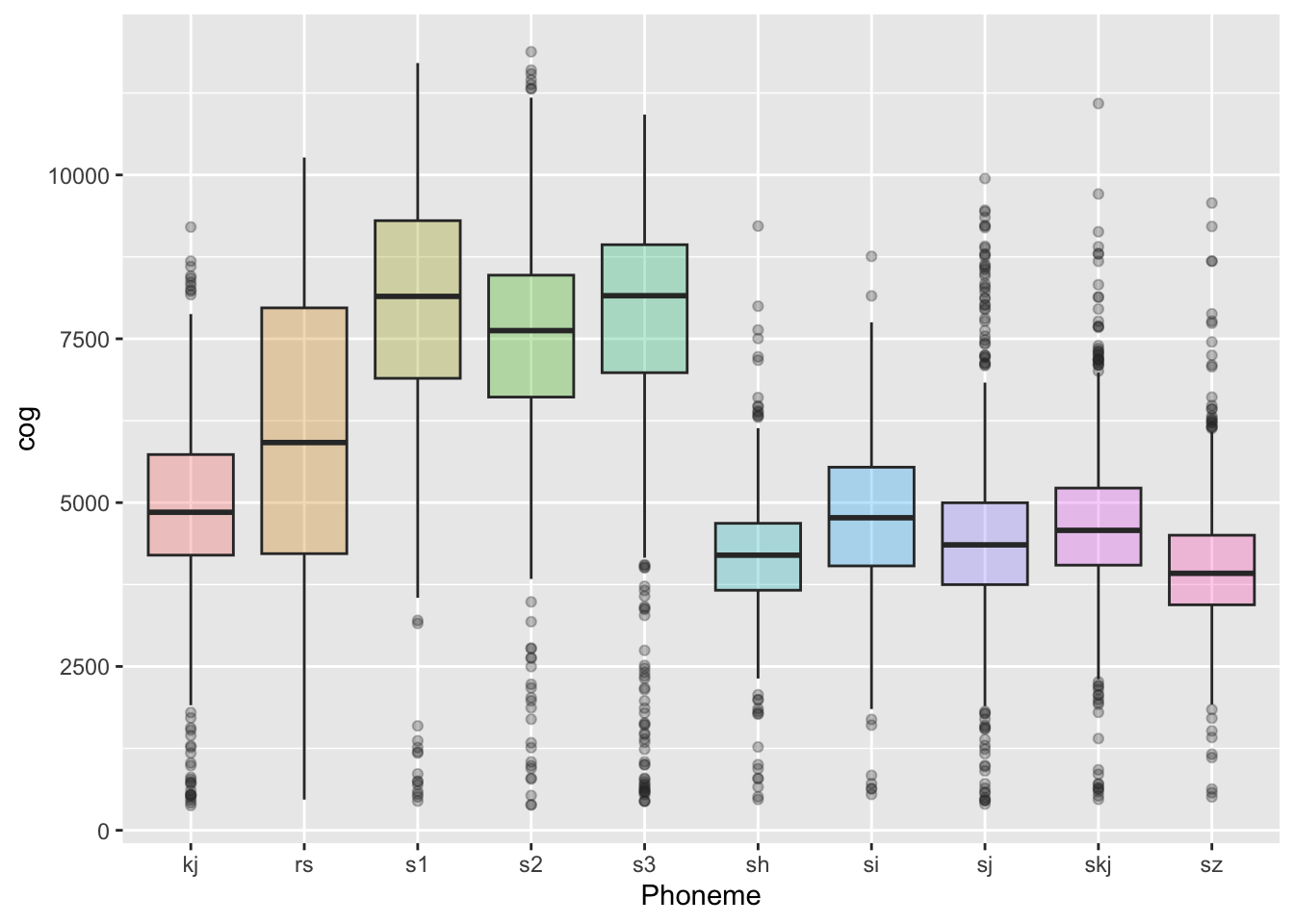 68
[Speaker Notes: What 

Fix the scaling between L1PL and L1NO; Convert from Hz into log / bark scale; !!! Include *** significance indicators!!!]
CoG vs Phoneme (/s/)
Learner Group									Native Controls
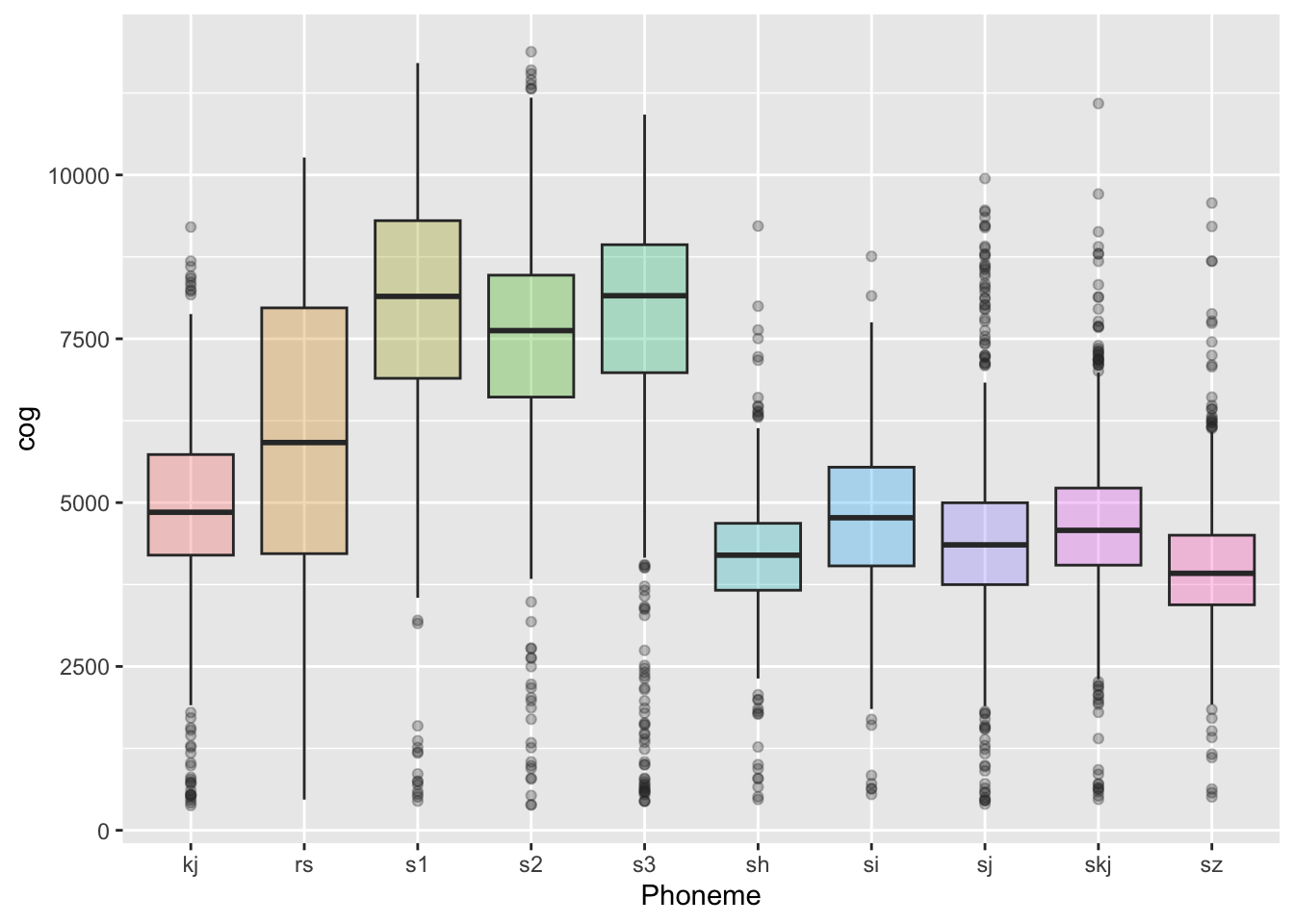 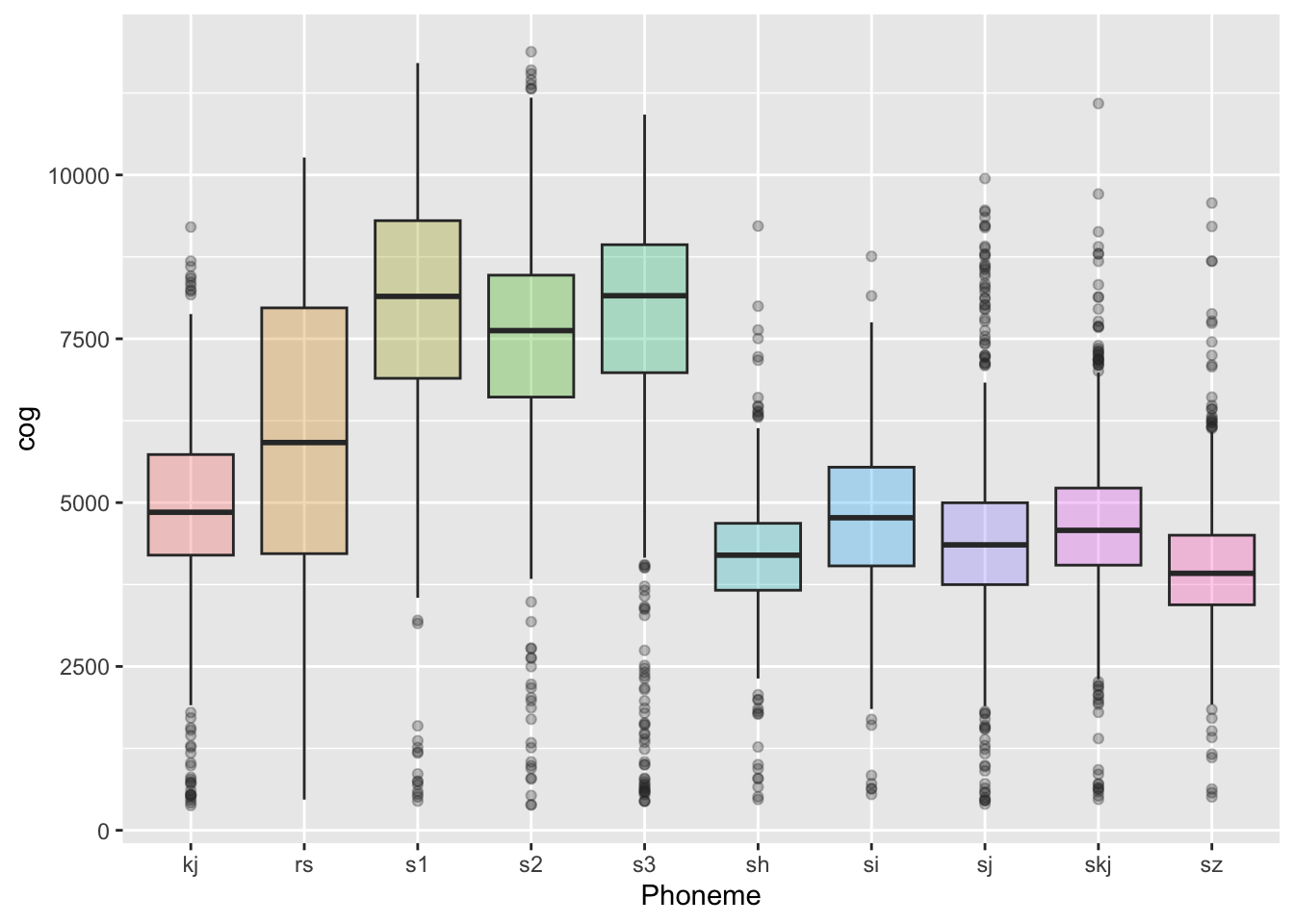 69
[Speaker Notes: Say that it is alphabetical
Fix the scaling between L1PL and L1NO; Convert from Hz into log / bark scale; !!! Include *** significance indicators!!!]
Solutions to misaligned segments
Manual corrections to textgrids (very time consuming)
Script modifications to textgrids: add a 4th for grapheme
Exclude outliers in statistical analysis
70
Force Alignment issues in L2/L3
Misalignments occurred due to pauses and repeated syllables/words which interfered with force alignment (and segment extraction)
“ekstra [stua]error stue”: resulted in a misalignmed pause during the first ‘s’ in ‘ekstra’ 
This misalignment does not influence the analysis but some will
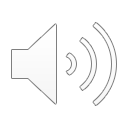 71
L2/L3 scores from language proficiency questionnaire
72
L2/L3 scores from language proficiency questionnaire
AB7731AB
73
Sibilants produced by a low Proficiency learner of Norwegian (AB7731AB)
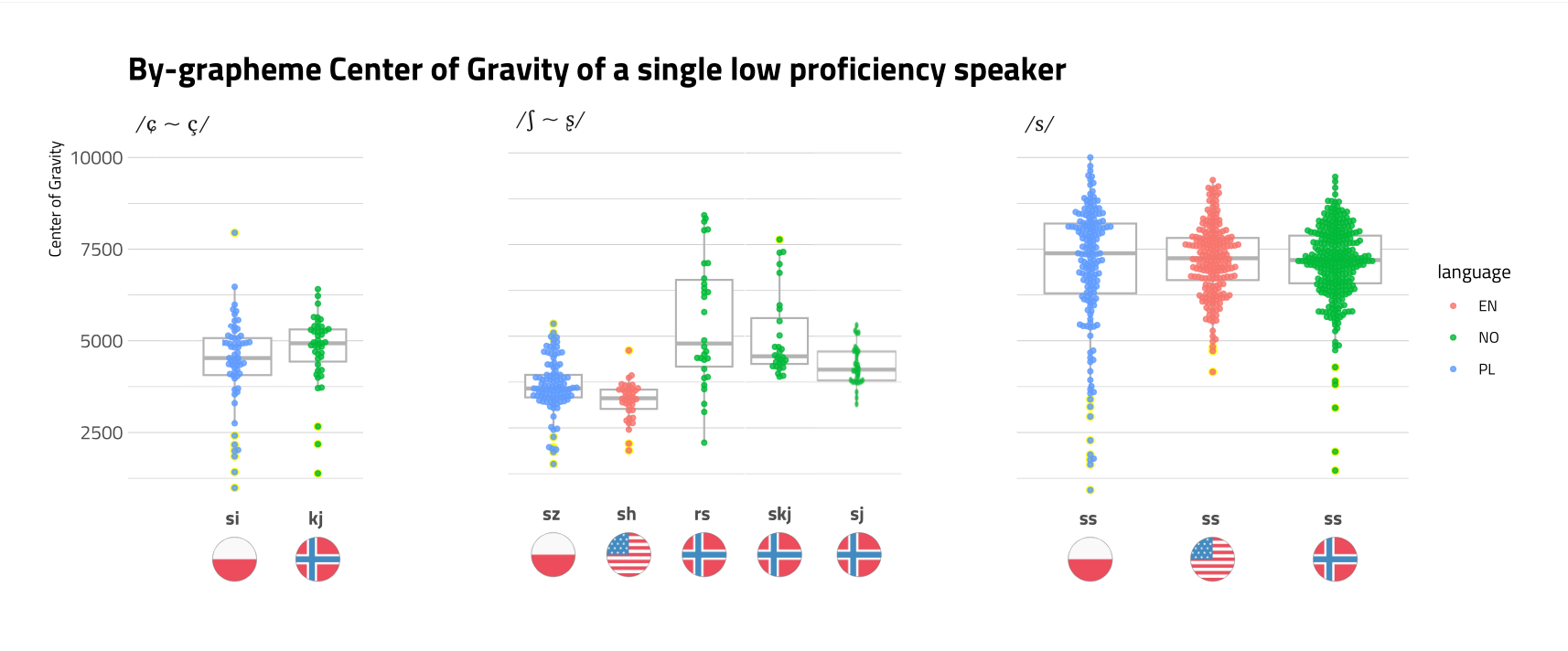 (spectral moments extracted via praat script: 
2013, Christian DiCanio, Haskins Laboratories & SUNY Buffalo)
(Figure by Kamil Kaźmierski)
74
AB7731AB:	/s/
L1SS: zasady (8kHz ~ 11kHz band, peak at 10 kHz)
L2SS: viruses (5 kHz ~ 11kHz band, peaks at 6 kHz and 10 kHz)
L3SS: leser (6.5 kHz ~ 11kHz band, peak at 9 kHz)
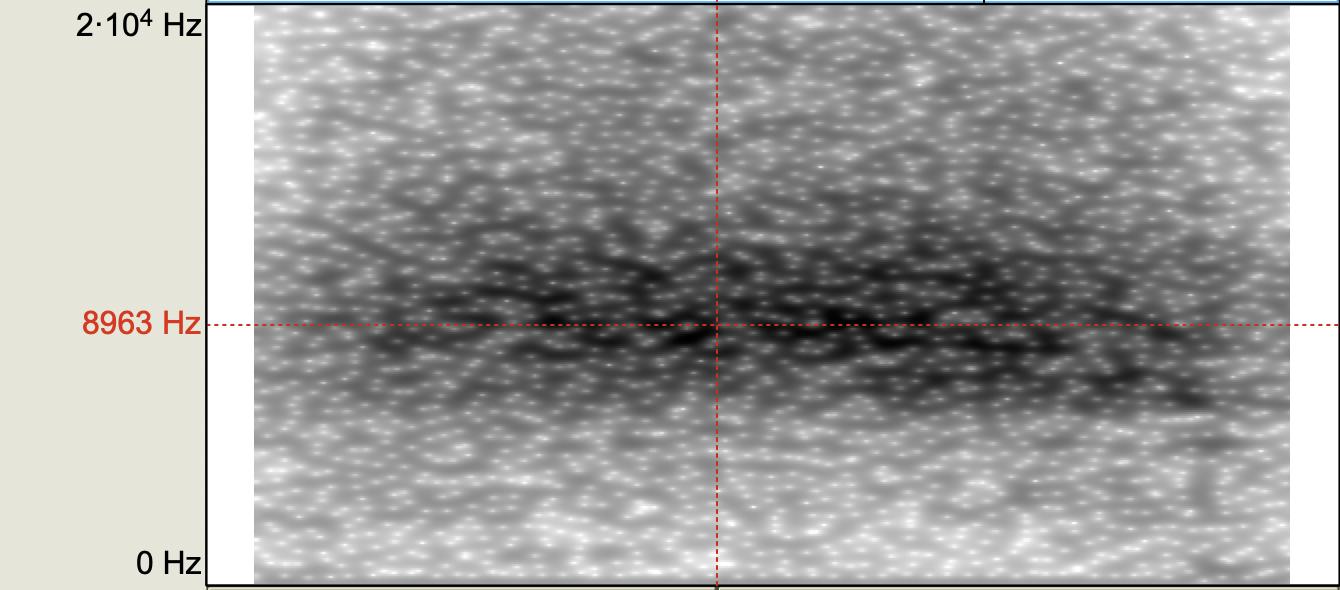 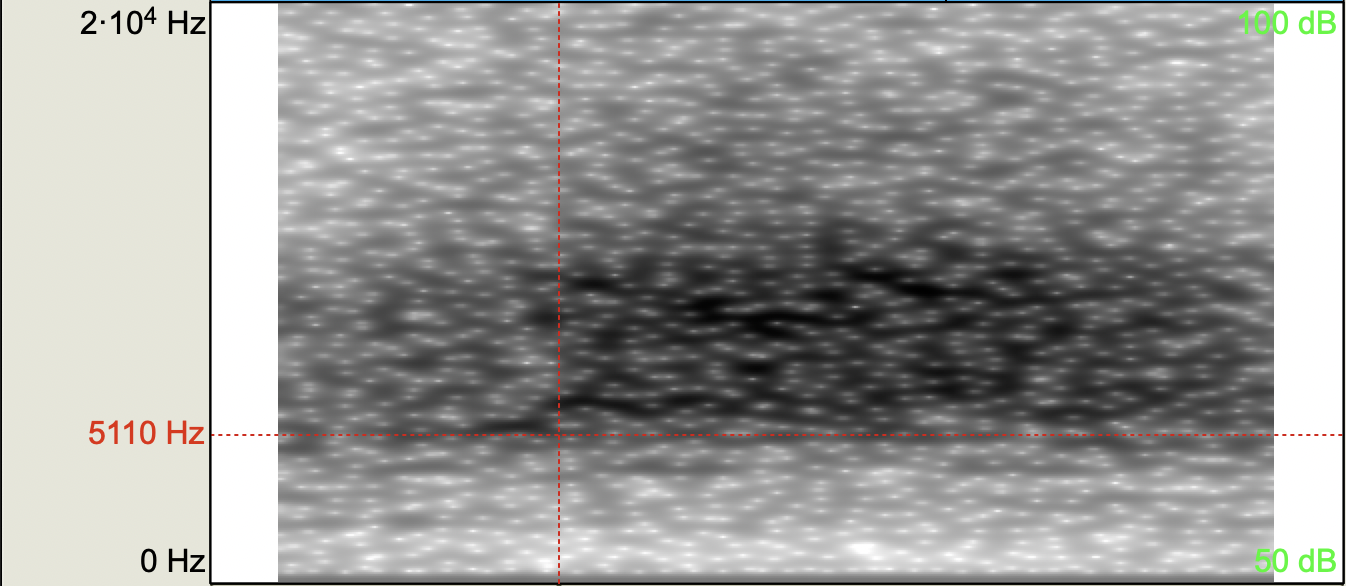 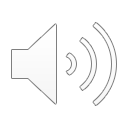 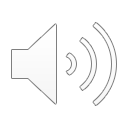 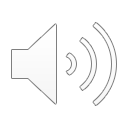 Polish /s/
English /s/
Norwegian /s/
AB7731AB:	/ʃ~ʂ/
L1SZ: wyszedł (2.7 kHz ~ 11 kHz band, peaks at 3.4 kHz, 6.7 kHz, 11 kHz)
L2SH: crashes ( 2.5 kHz ~ 10 kHz band, peak at 3.5 kHz, spread)
L3RS: universell (3.9 kHz ~ 10 kHz band, peak at 4 kHz)
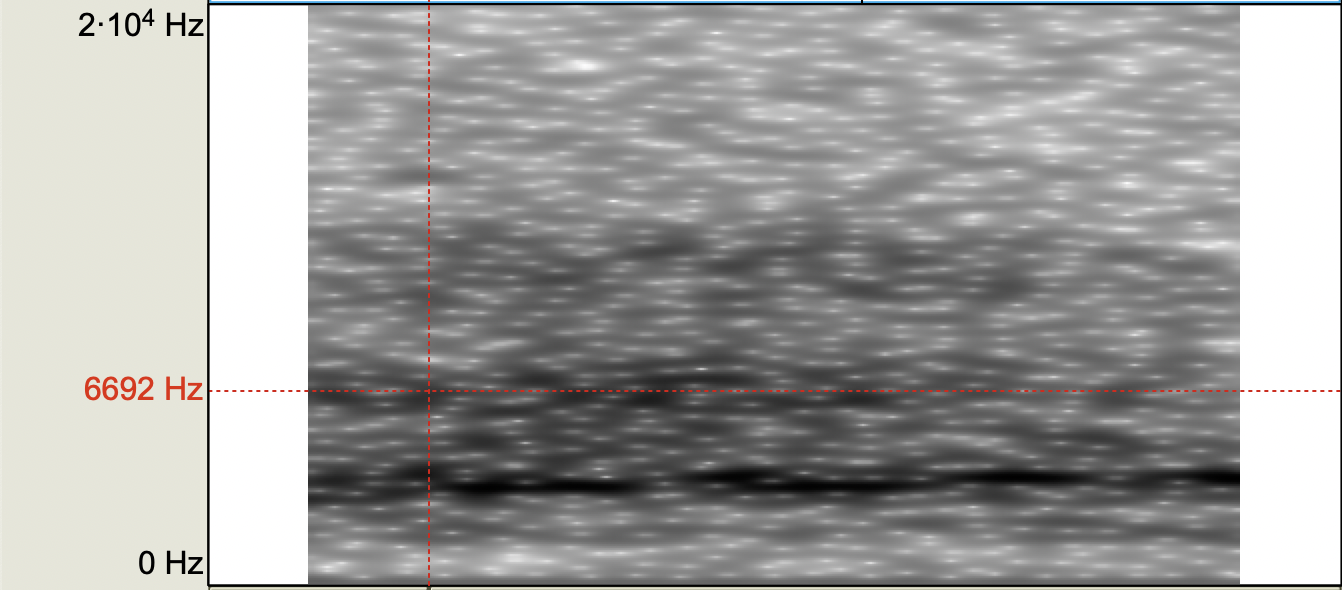 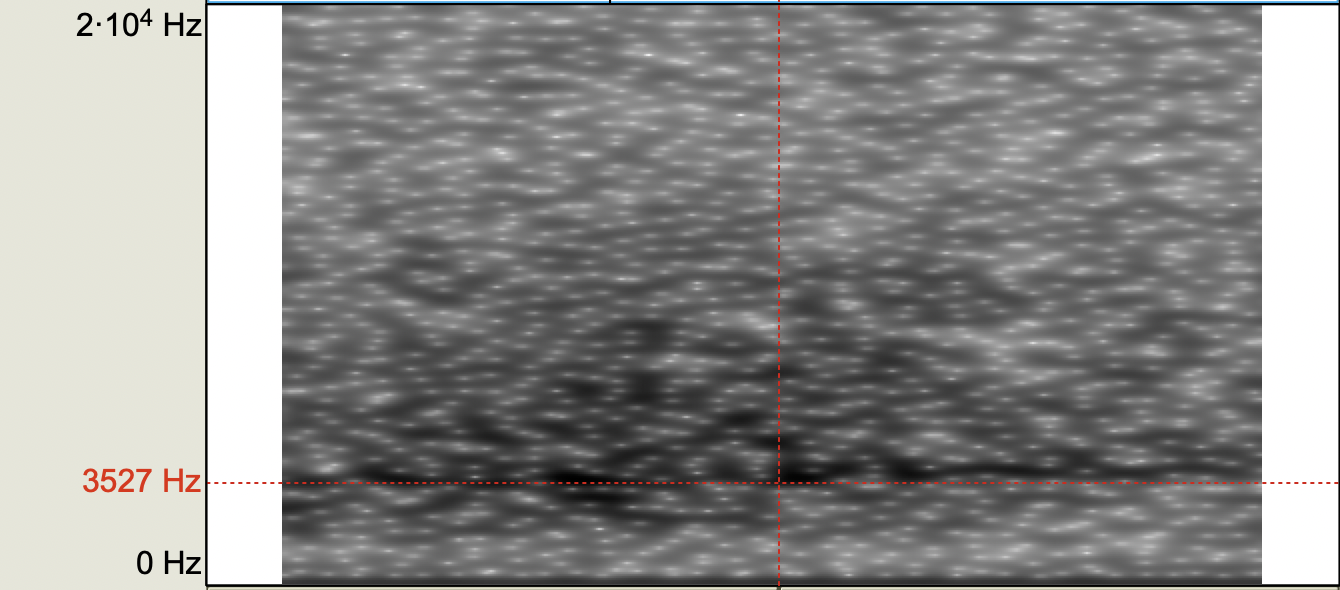 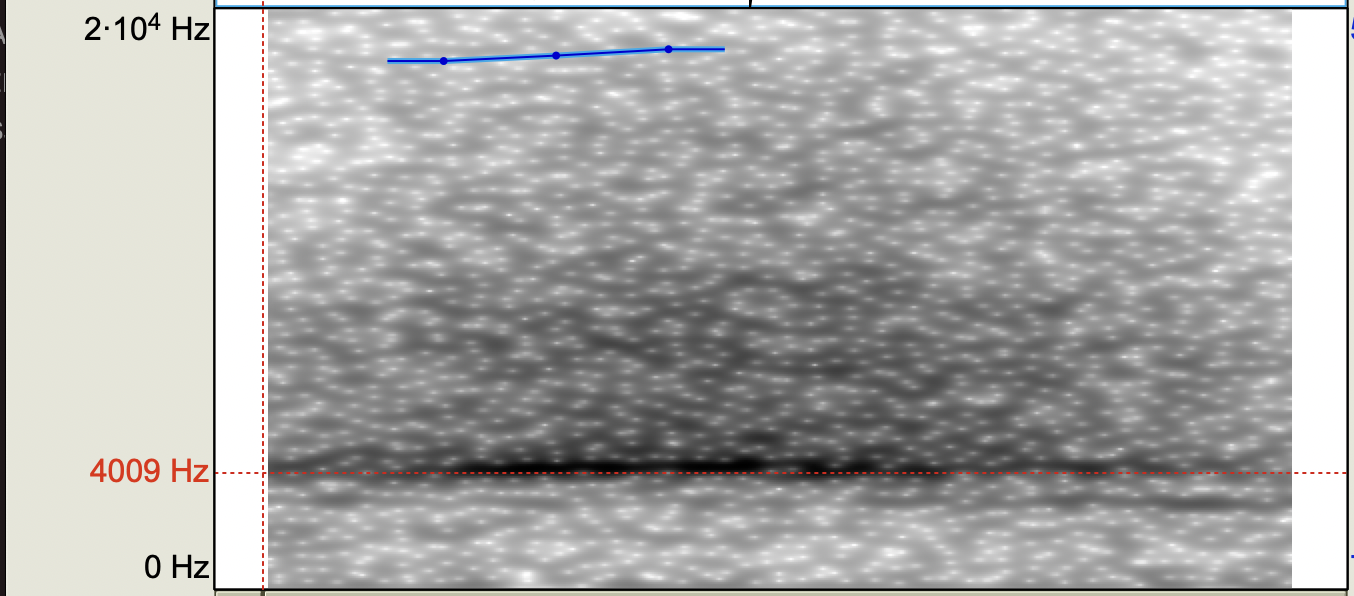 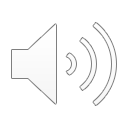 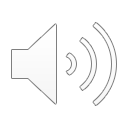 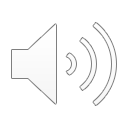 Polish <sz>
English  <sh>
Norwegian <rs>
L3SK: skjebne ( 3 kHz ~  10 kHz band, peak at 3.4 kHz- 4.7 kHz)
L3SJ: etasje (3 kHz ~ 10 kHz band, peak at 4 kHz)
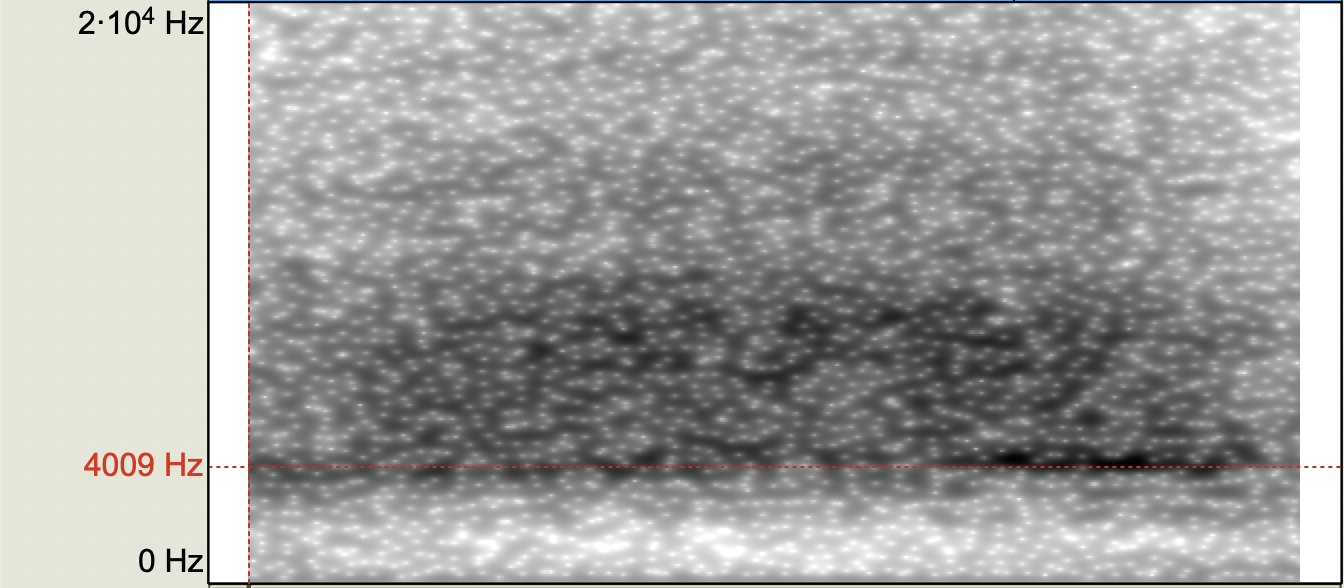 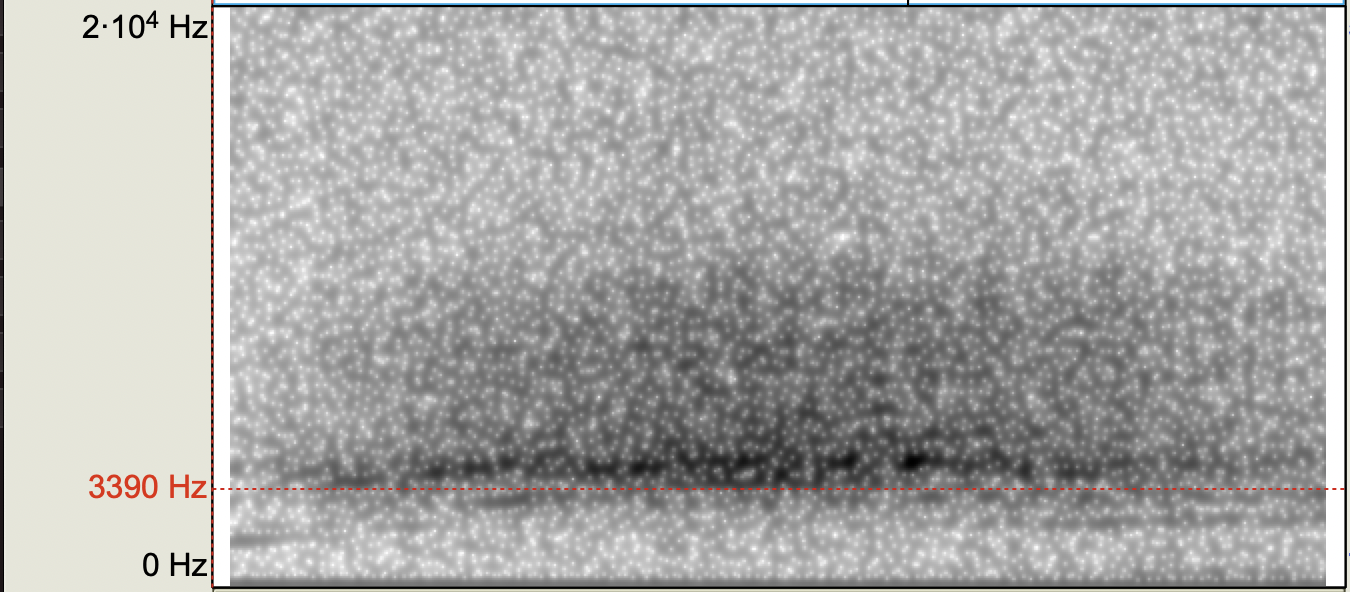 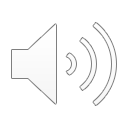 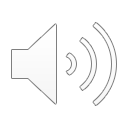 Norwegian <skj>
Norwegian <sj>
AB7731AB:	/ ɕ~ç/
L1SZ: wisi ( 2.5 kHz ~ 11 kHz band, peaks at  3.2 kHz, 4.8 kHz, 6.8 kHz, 9.2 kHz)
L3SK: kjelleren (  2.5 kHz ~ 12 kHz band, peaks 4.4 kHz, 9.4 kHz, spread between)
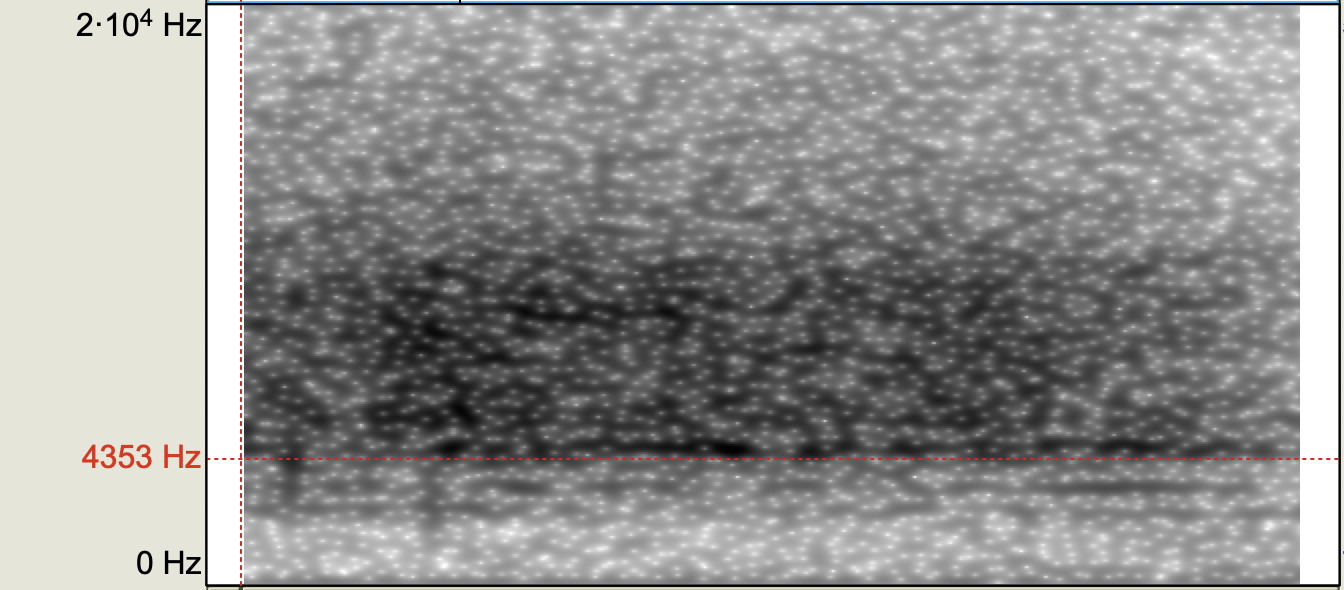 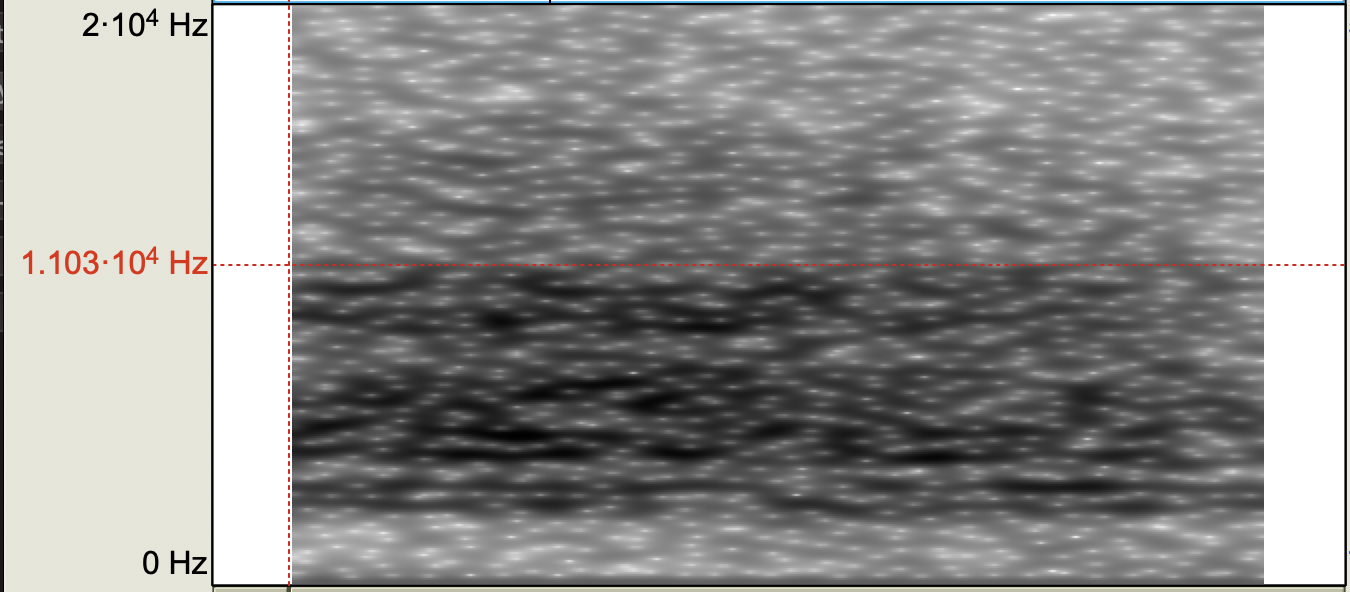 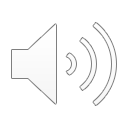 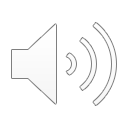 Norwegian <kj>
Polish <si>
[Speaker Notes: Jarek thinks she has new polish ‘si’ fricative]
Methodology (Peppa Task)
Each language mode induced via the Peppa (video watching and retelling) Task in the respective language
L3 Norwegian: 
”Se denne korte videoen veldig nøye.”
L1 Polish: 
“Obejrzyj dokładnie krótki fragment kreskówki.”
L2 English: 
“Watch the movie clip very closely.”
“Opowiedz własnymi słowami co wydarzyło się w obejrzanym przez ciebie fragmencie.”
“Fortell med dine egne ord hva som skjedde i avsnittet du så.”
”In your own words, tell us what happened in the video you saw.”
78
[Speaker Notes: Instead of videos, have possibly still frame from peppa videos so it is obvious that they are not the same language (no more than 10 seconds)]
Cog v SDev (Language)L1 Polish				L1 Norwegian
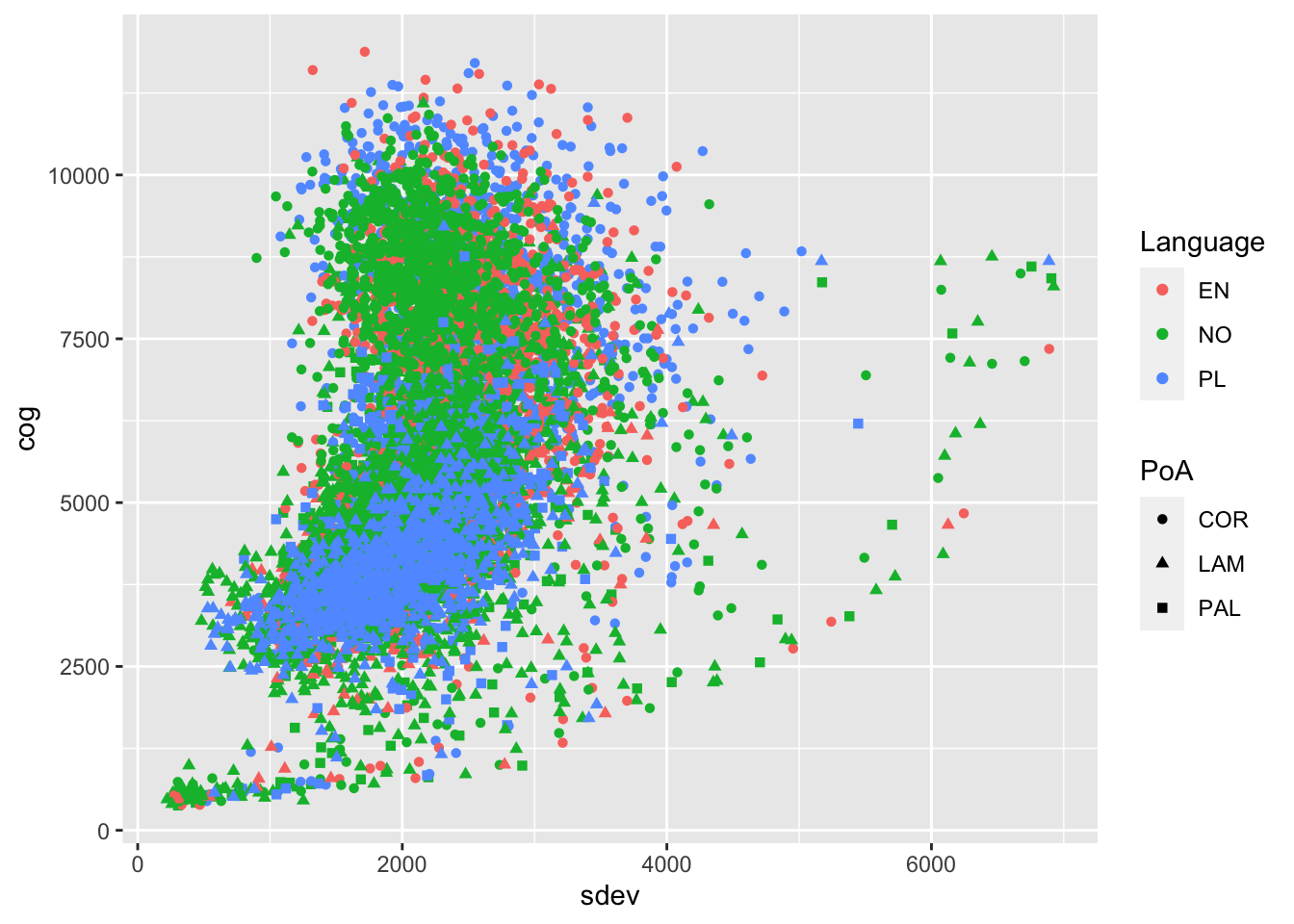 79
[Speaker Notes: Not color blind friendly]
Cog v SDev (Place of Artic.)L1 Polish				L1 Norwegian
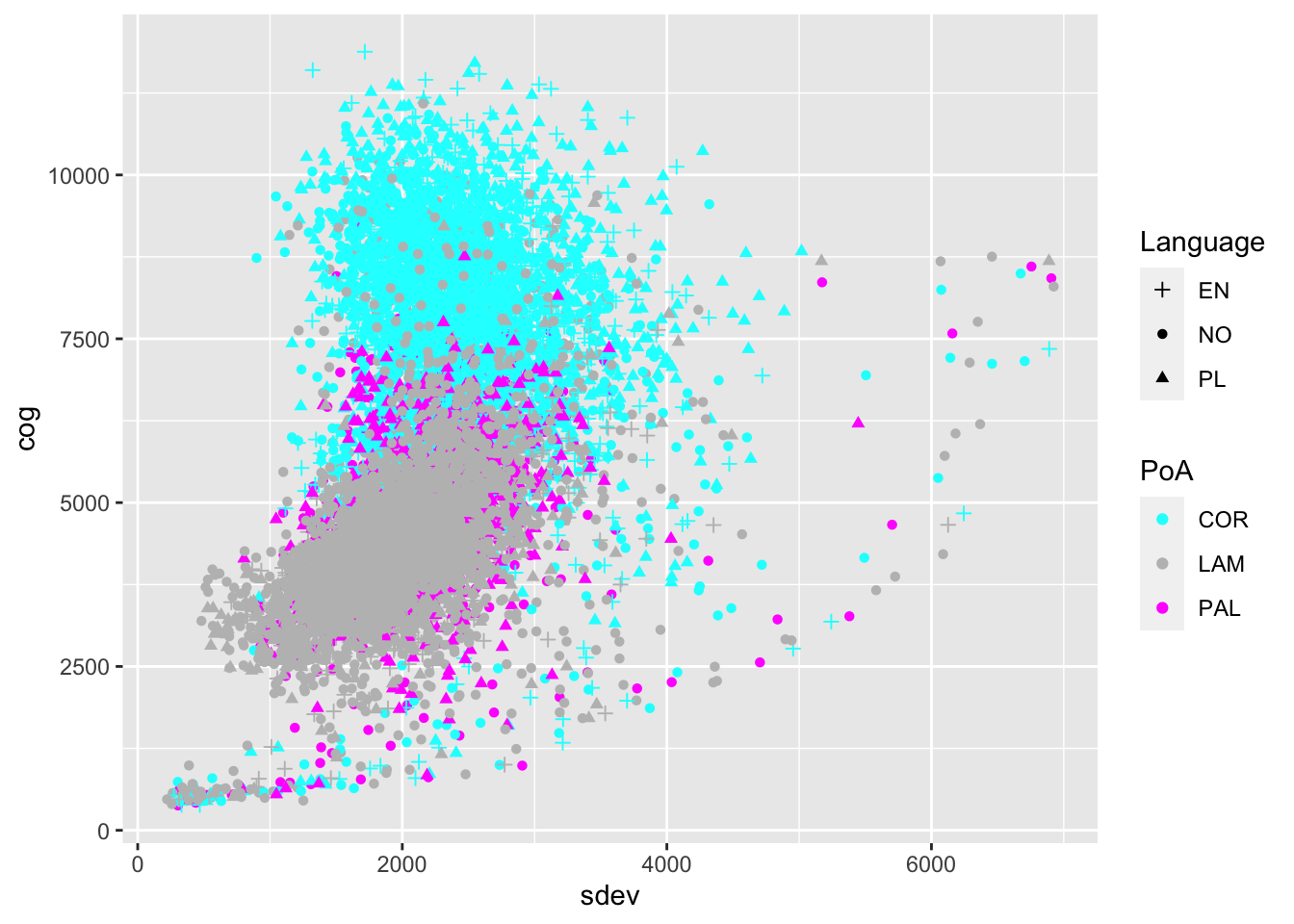 80
Kurtosis v SkewL1 Polish				L1 Norwegian
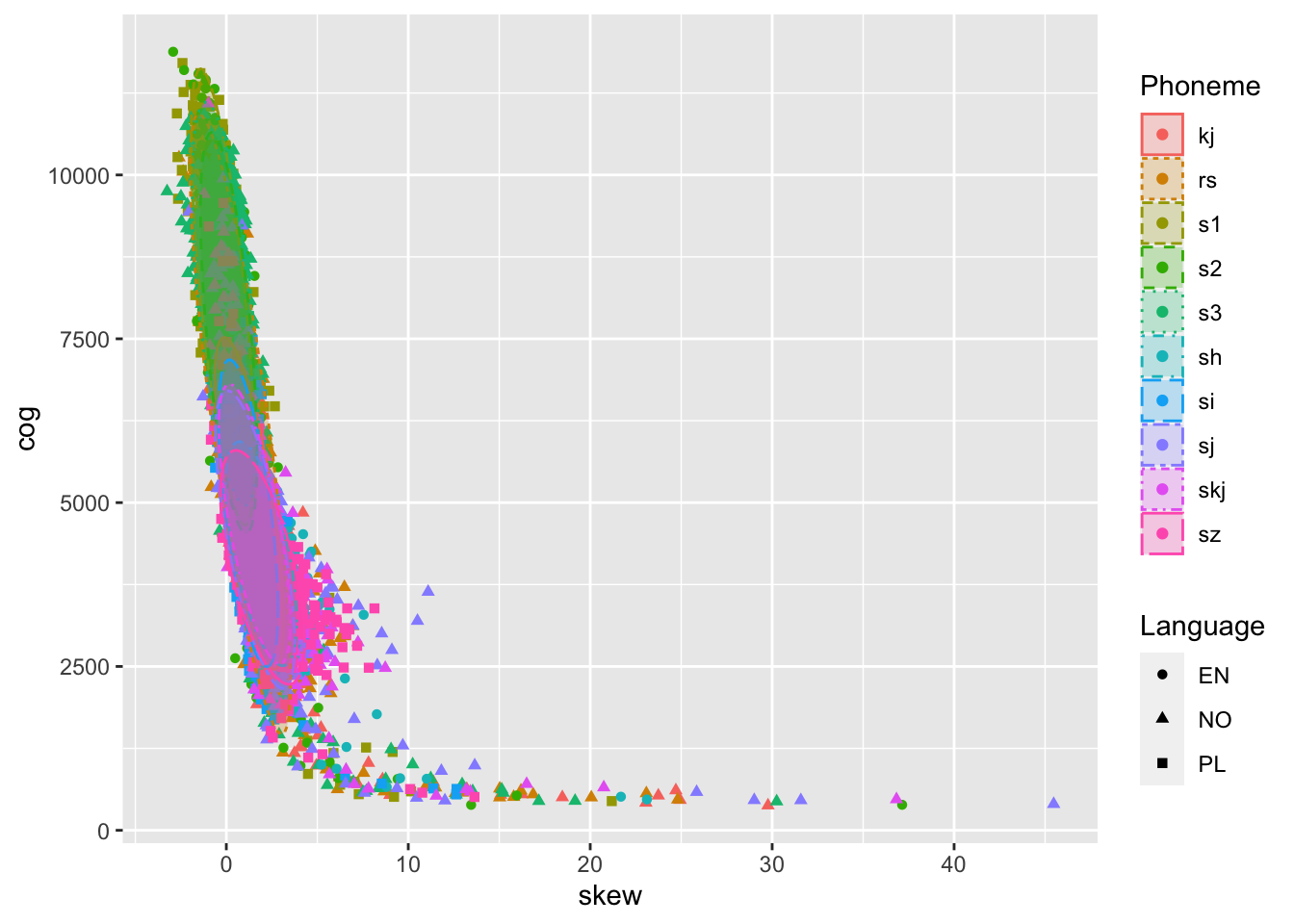 81
Cog v KurtosisL1 Polish				L1 Norwegian
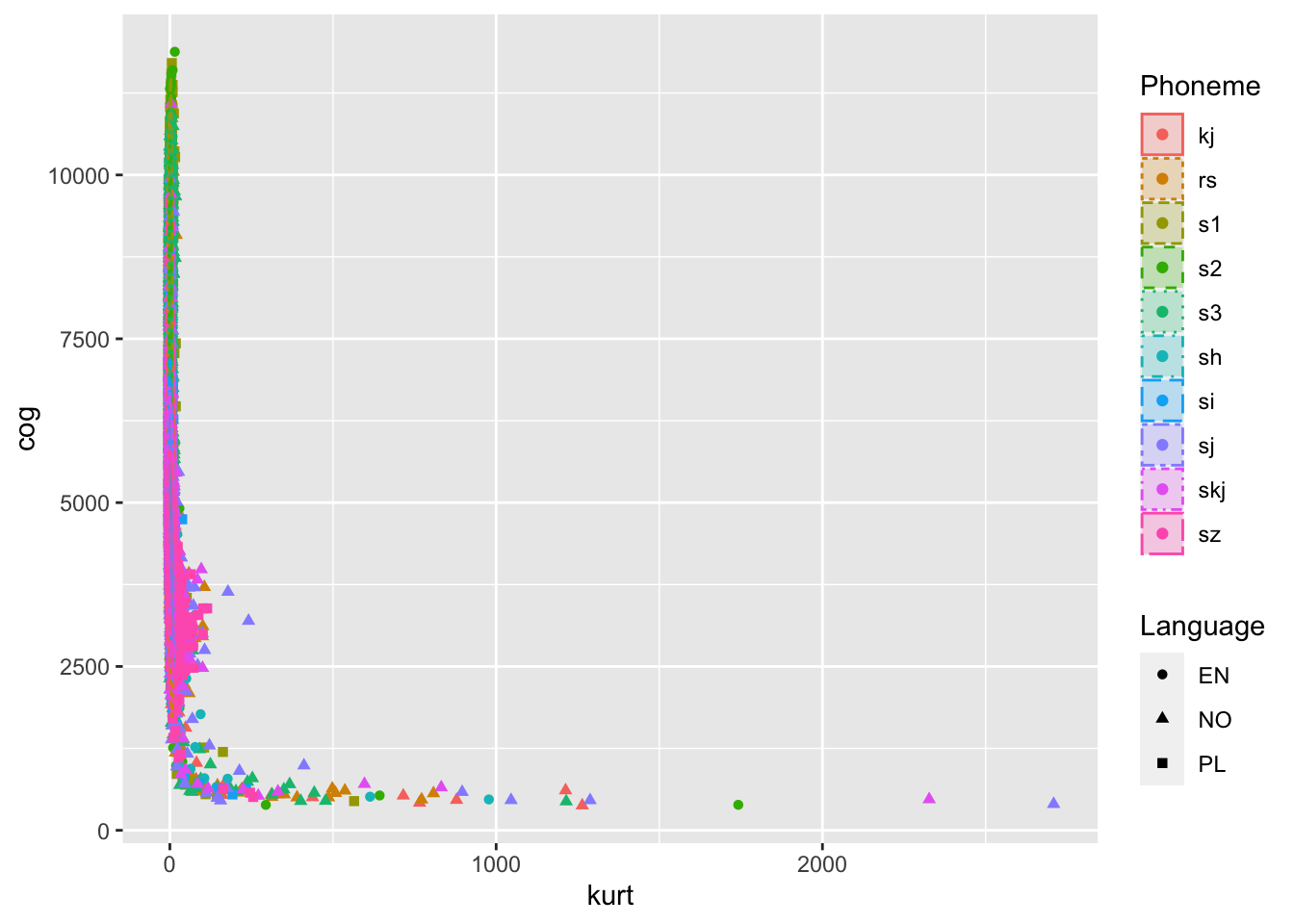 82
Cog v IntensityL1 Polish				L1 Norwegian
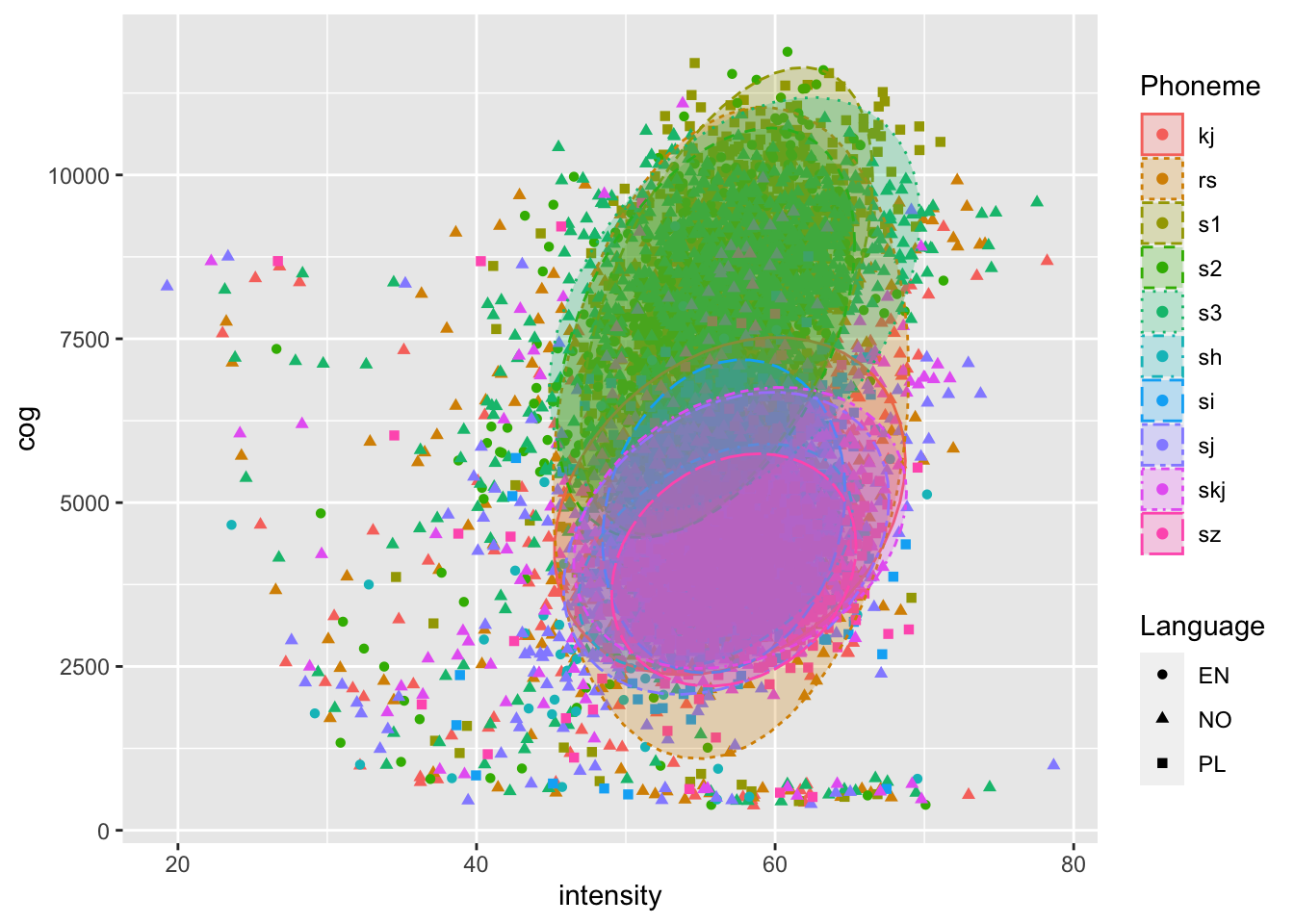 83
L1 Polish CoG vs Proficiency by phoneme (data points with linear regressions)
84
Proficiency and Sibilants
The current stage of the analysis is to evaluate the data using linear mixed effects models
Additional analyses will be necessary to include the L1 Norwegian controls
85
CoG vs SDevLearner Group		Native Controls
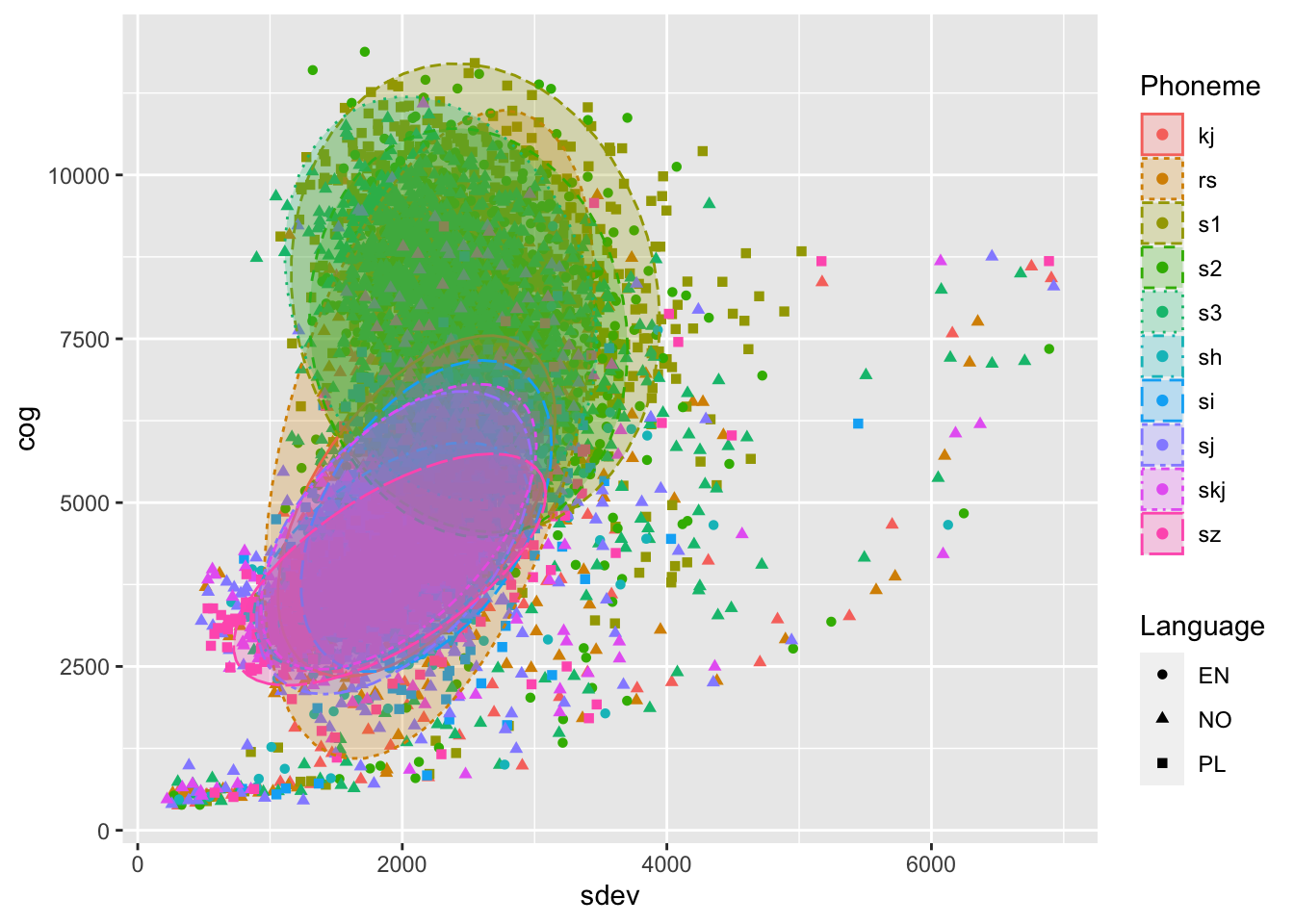 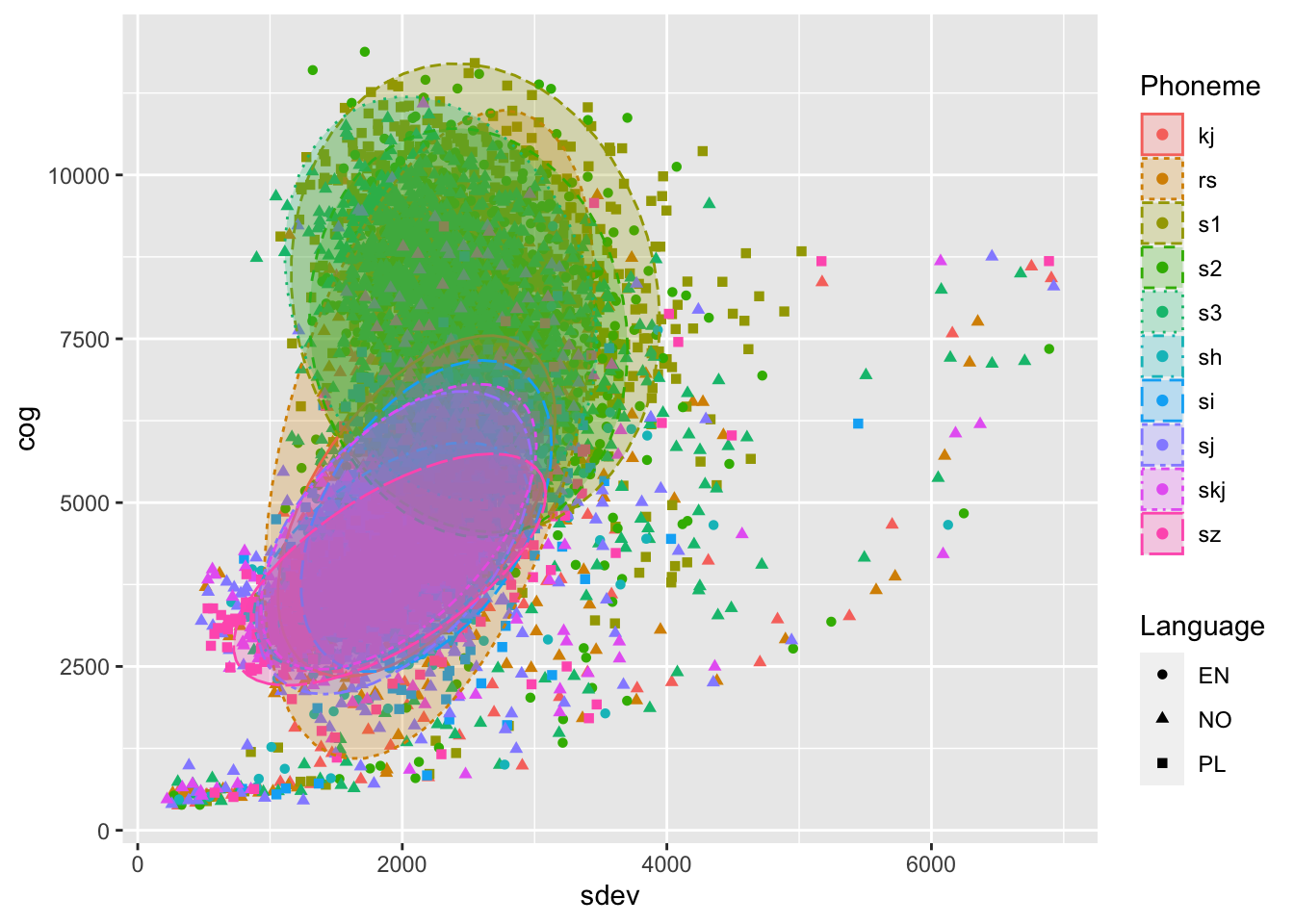 86
Cog v DurationL1 Polish				L1 Norwegian
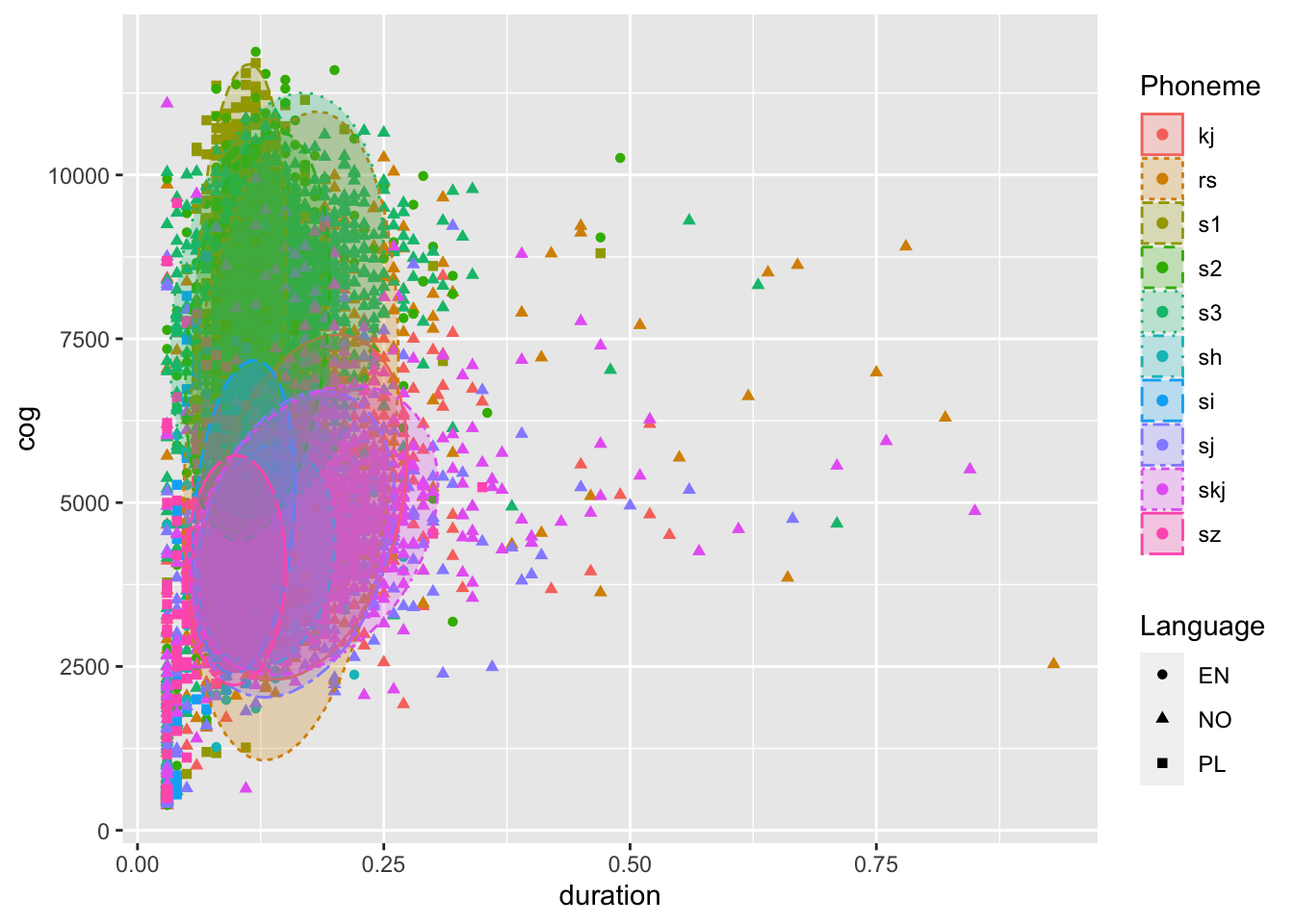 L1
L2/L3
L2
L1
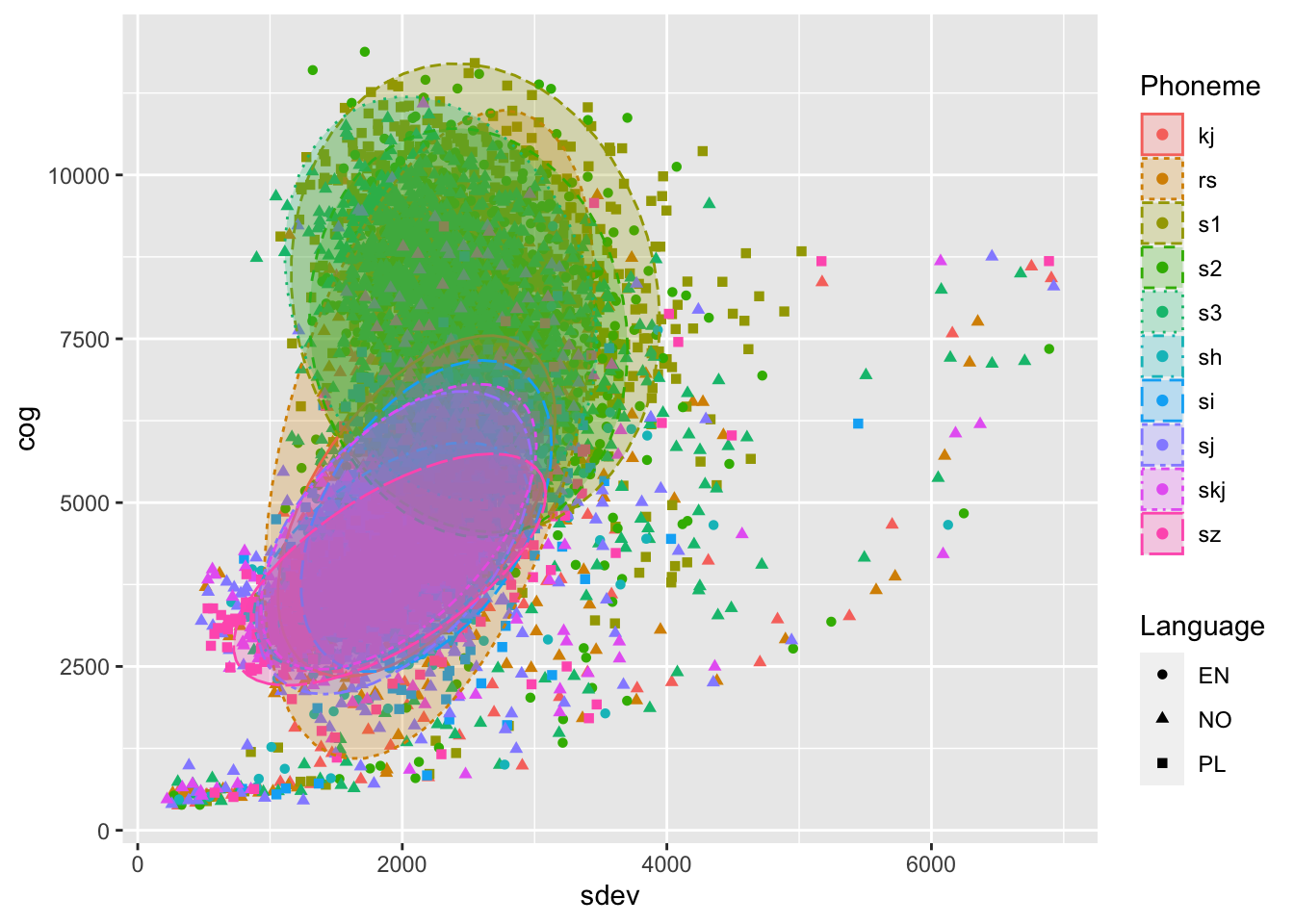 87
[Speaker Notes: Fix the scaling 
L1 Duration Vs L2/L3 duration (L1 durations are shorter); the duration of the force alignment in norwegian is not fully continuous, imposing vertical bands onto the data]
Cog v PhonemeL1 Polish				L1 Norwegian
88
Descriptive Statistics of sibilants produced by L1 Polish Participants
89
Effect of Phoneme on CoG across Norwegian proficiency levelsLearner Group
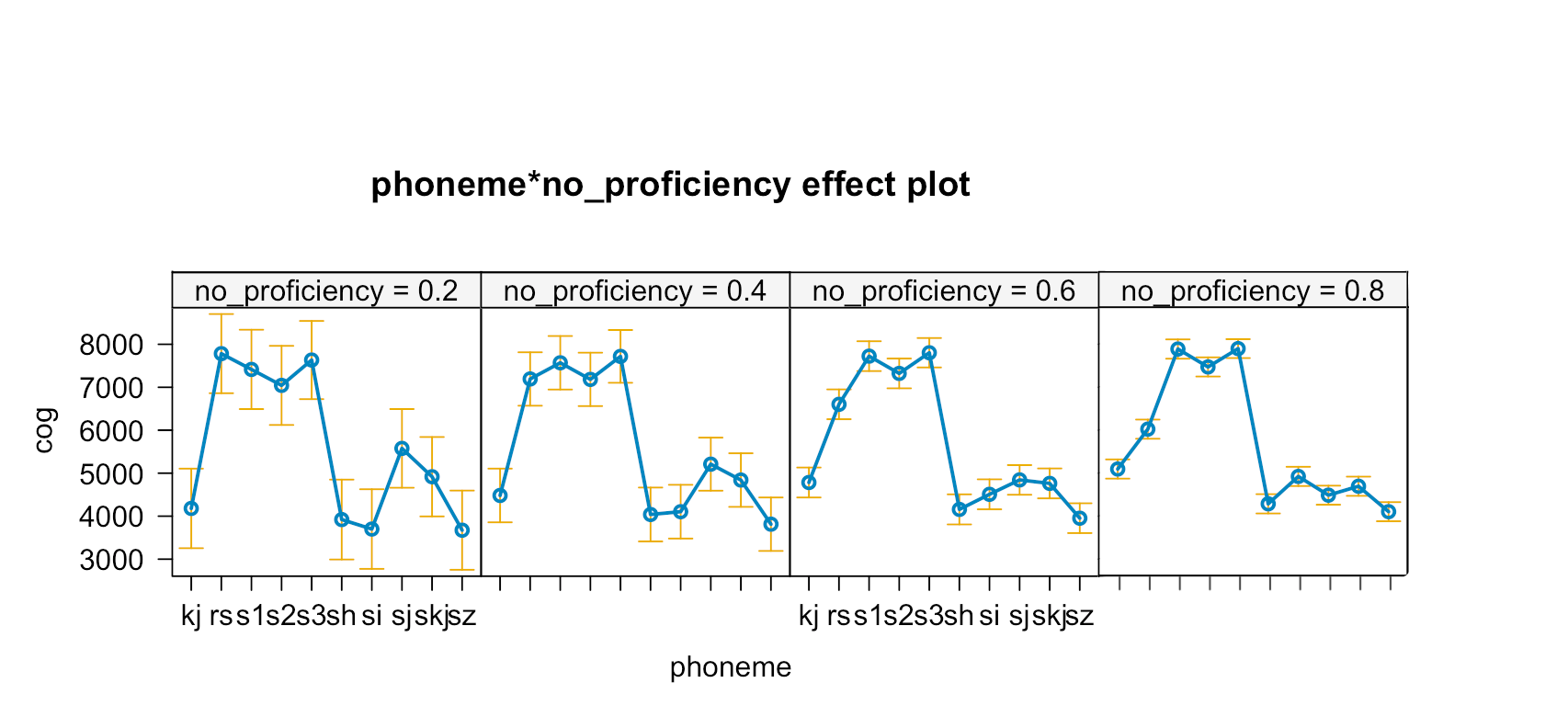 90
Effect of Phoneme on CoG across Norwegian proficiency levelsL1 Polish					    L1 Norwegian
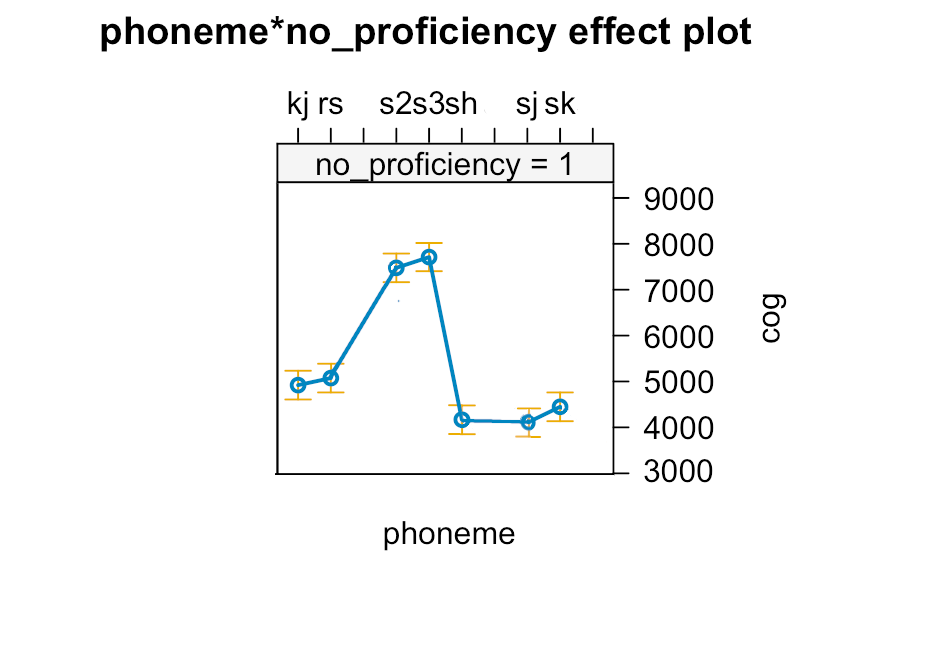 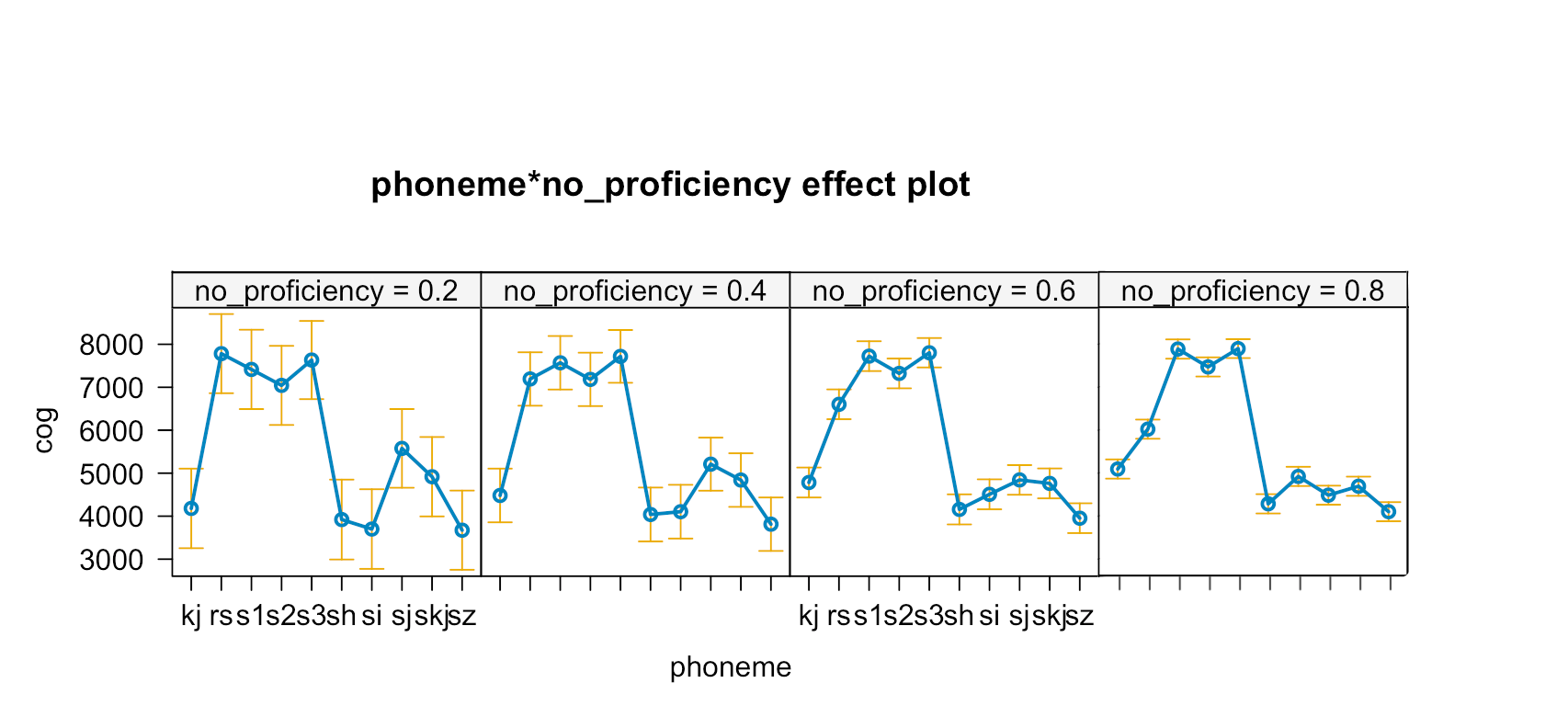 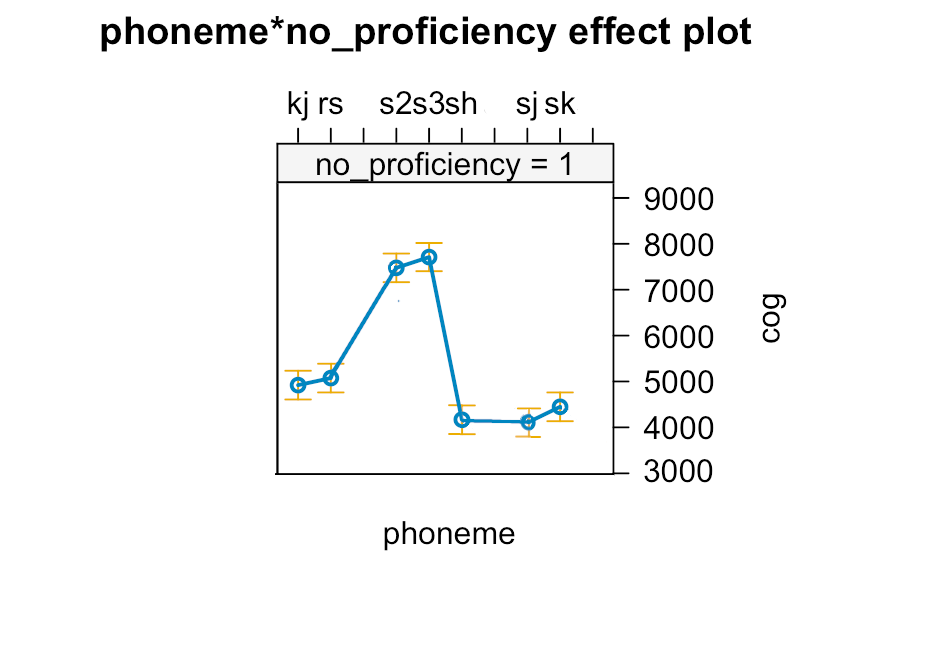 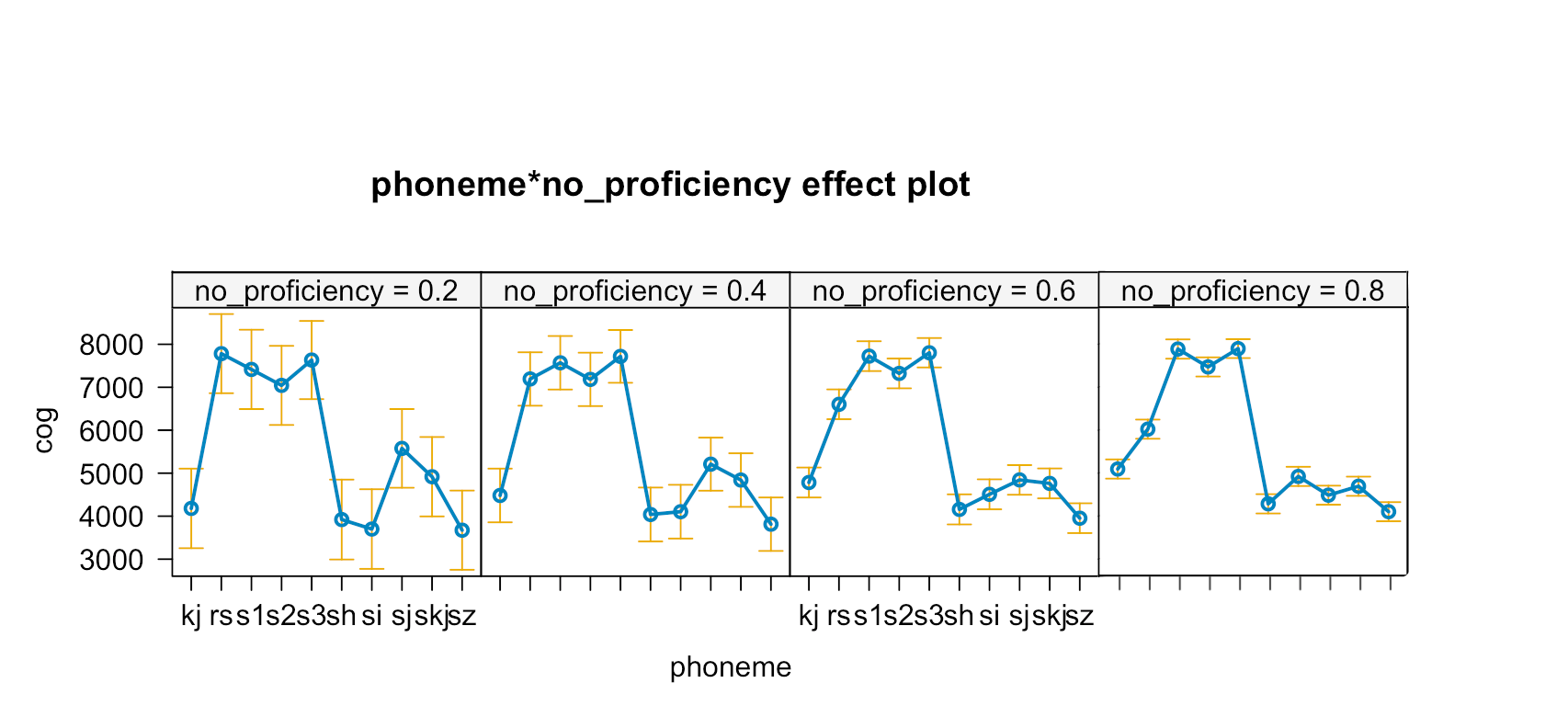 91
[Speaker Notes: There are no participants with 0.2 no_proficiency]
Descriptive statistics by phoneme
92
[Speaker Notes: This should be a table right?]
Descriptive statistics by phoneme
93
[Speaker Notes: This should be a table right?]
Descriptive statistics by phoneme
94
[Speaker Notes: This should be a table right?]
General effect of Phoneme on CoG in L1 Polish learners
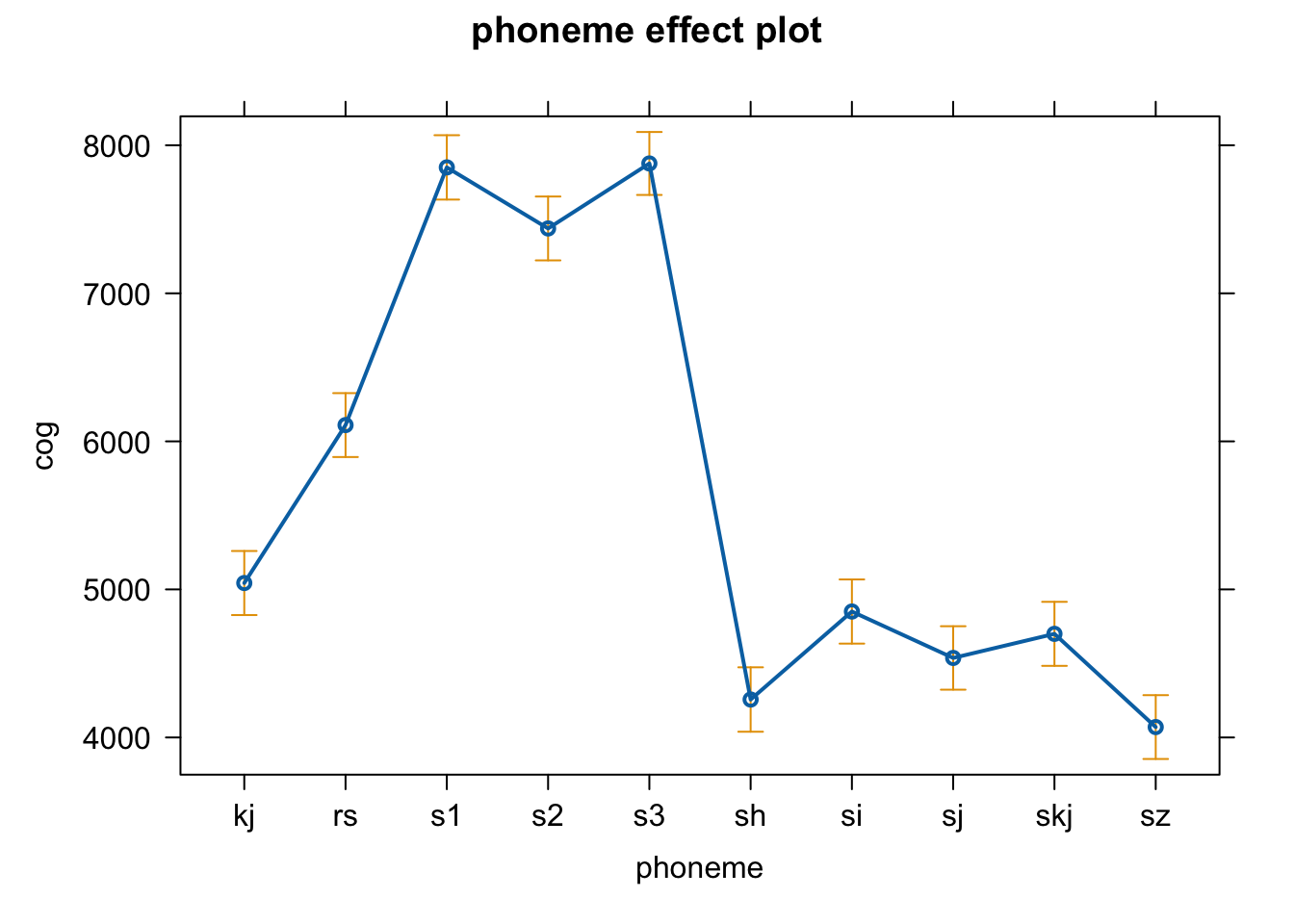 95
Effect of Phoneme on CoG across Norwegian proficiency levels (<rs>)
L1 Polish Learners	 								L1 Norwegian Controls
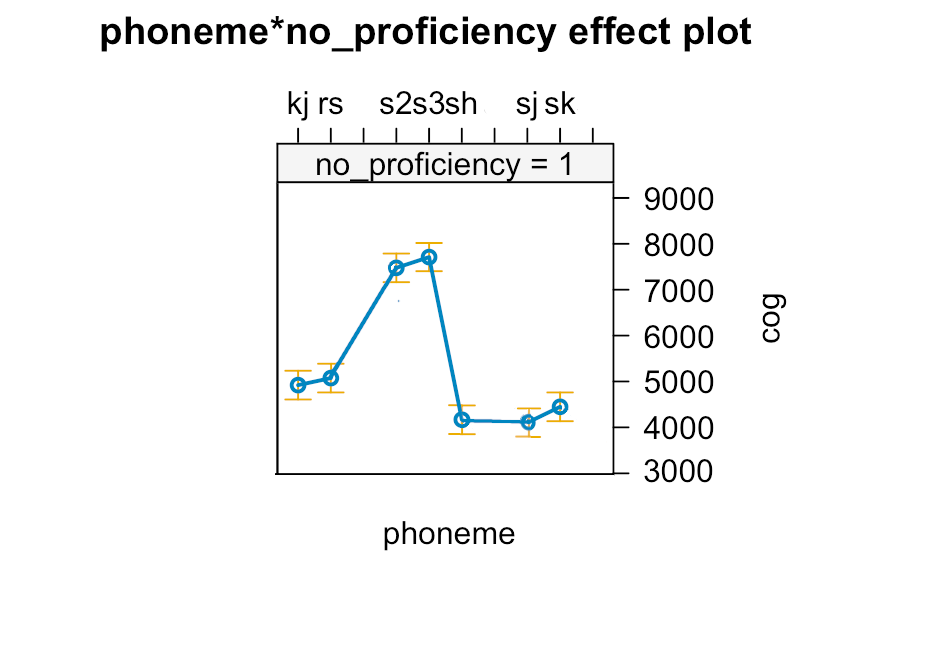 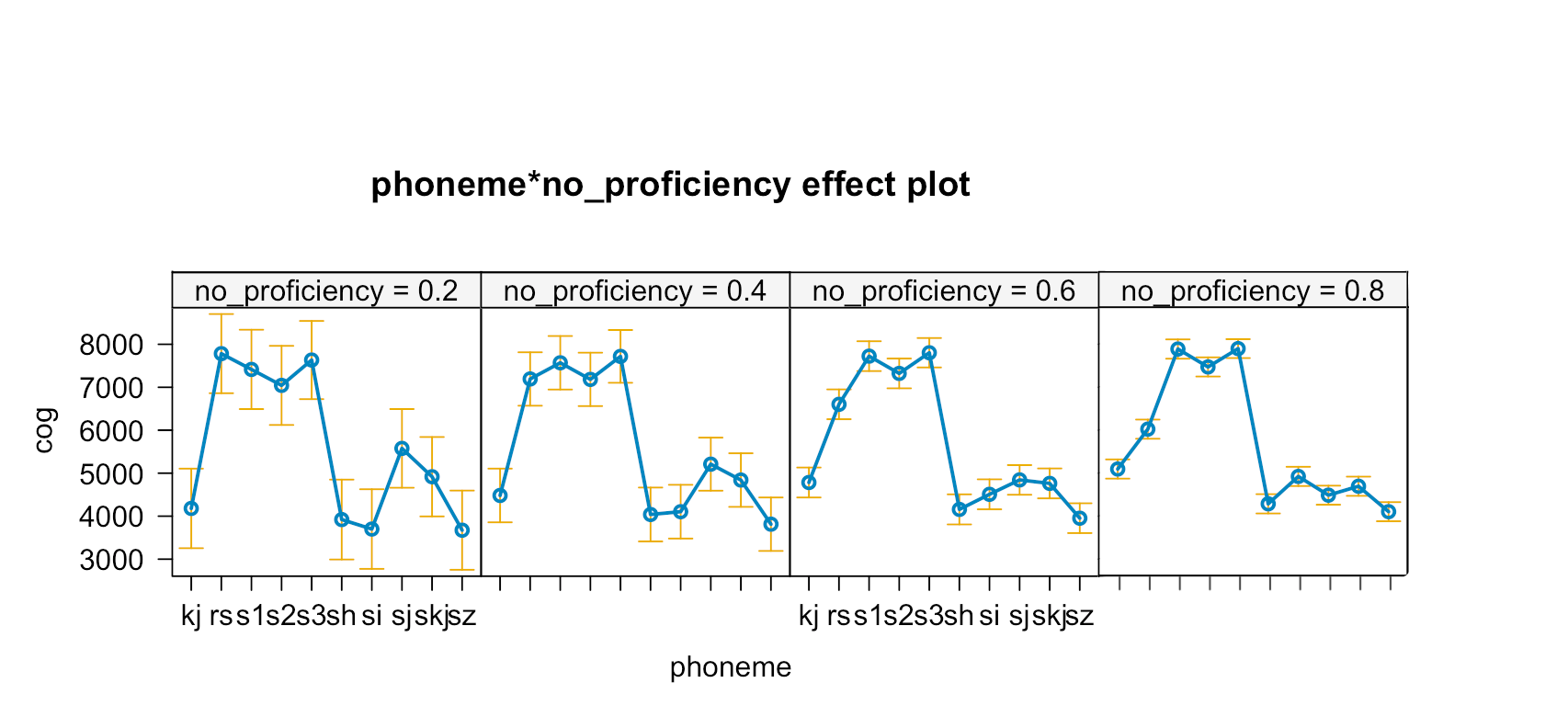 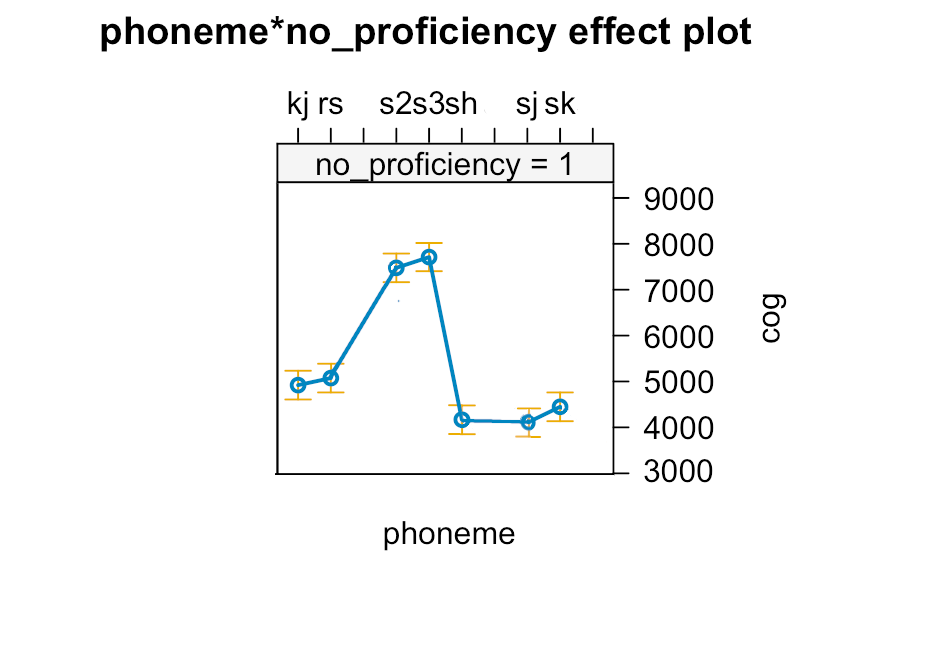 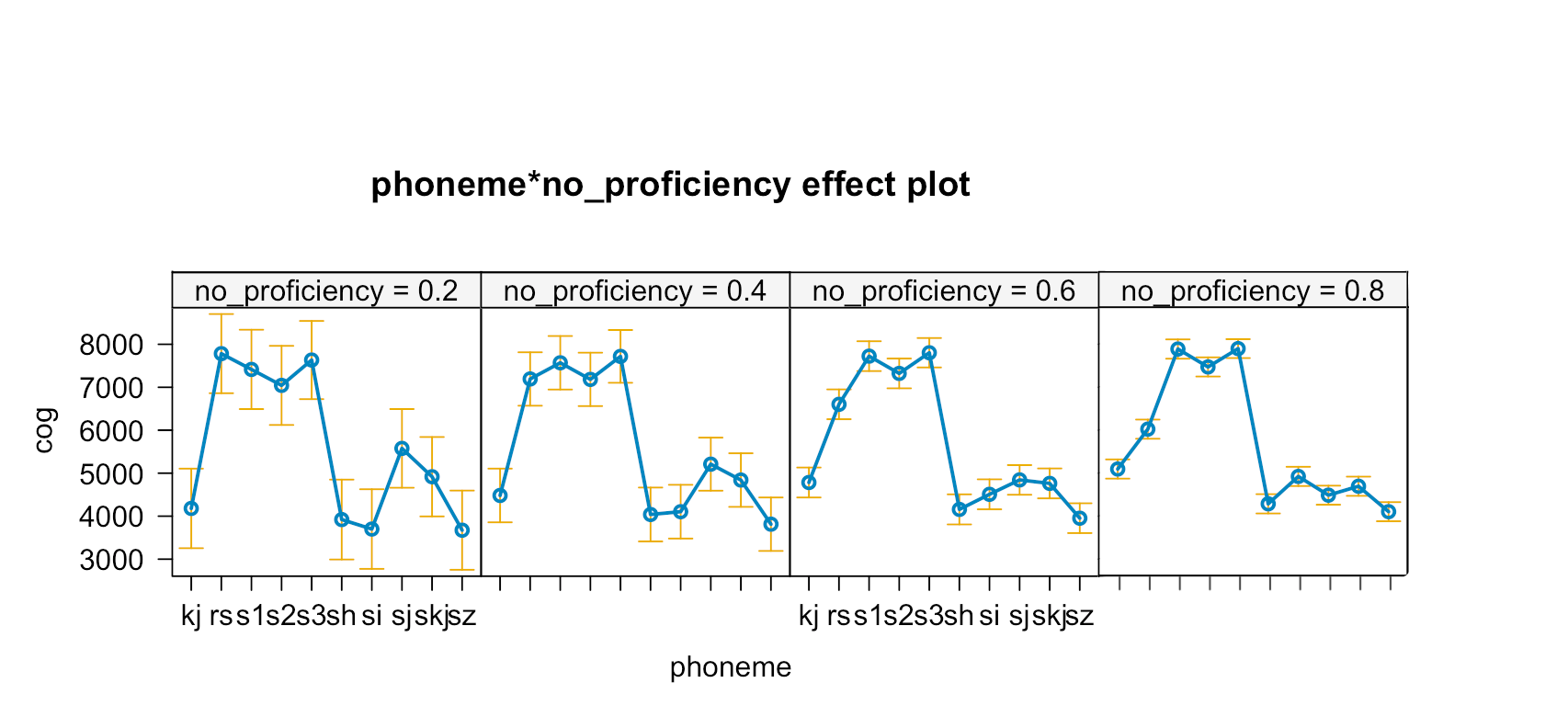 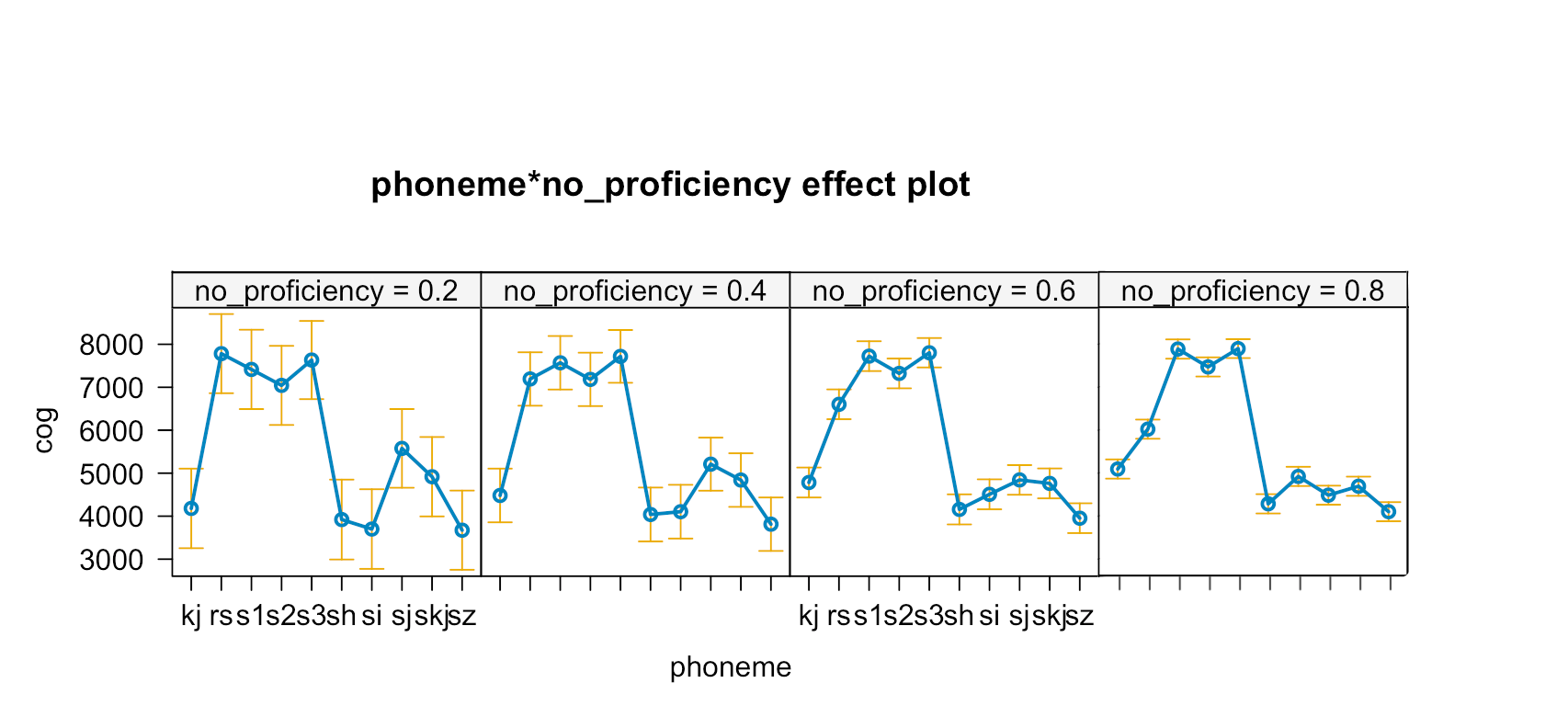 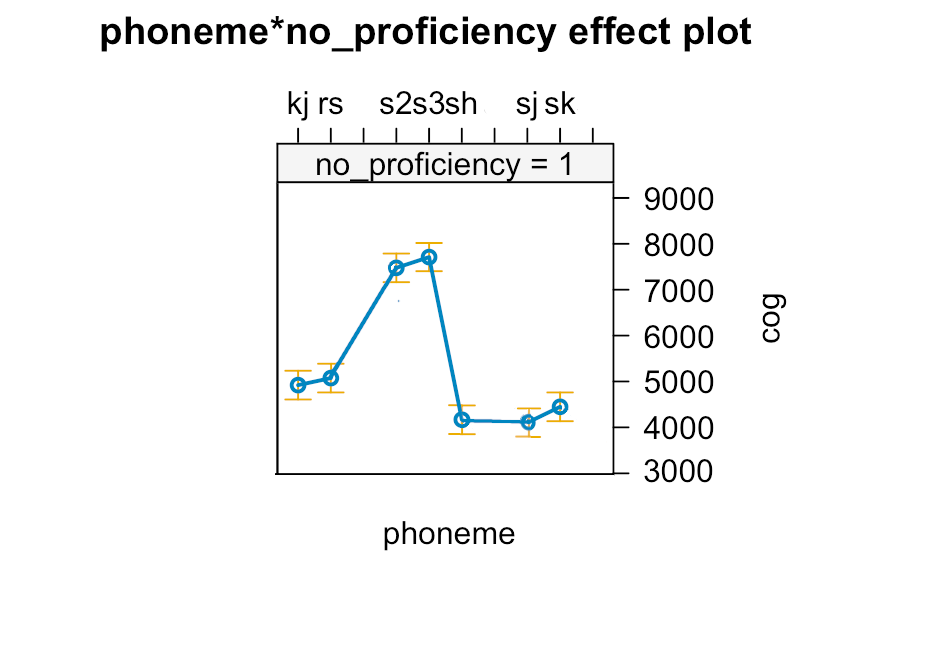 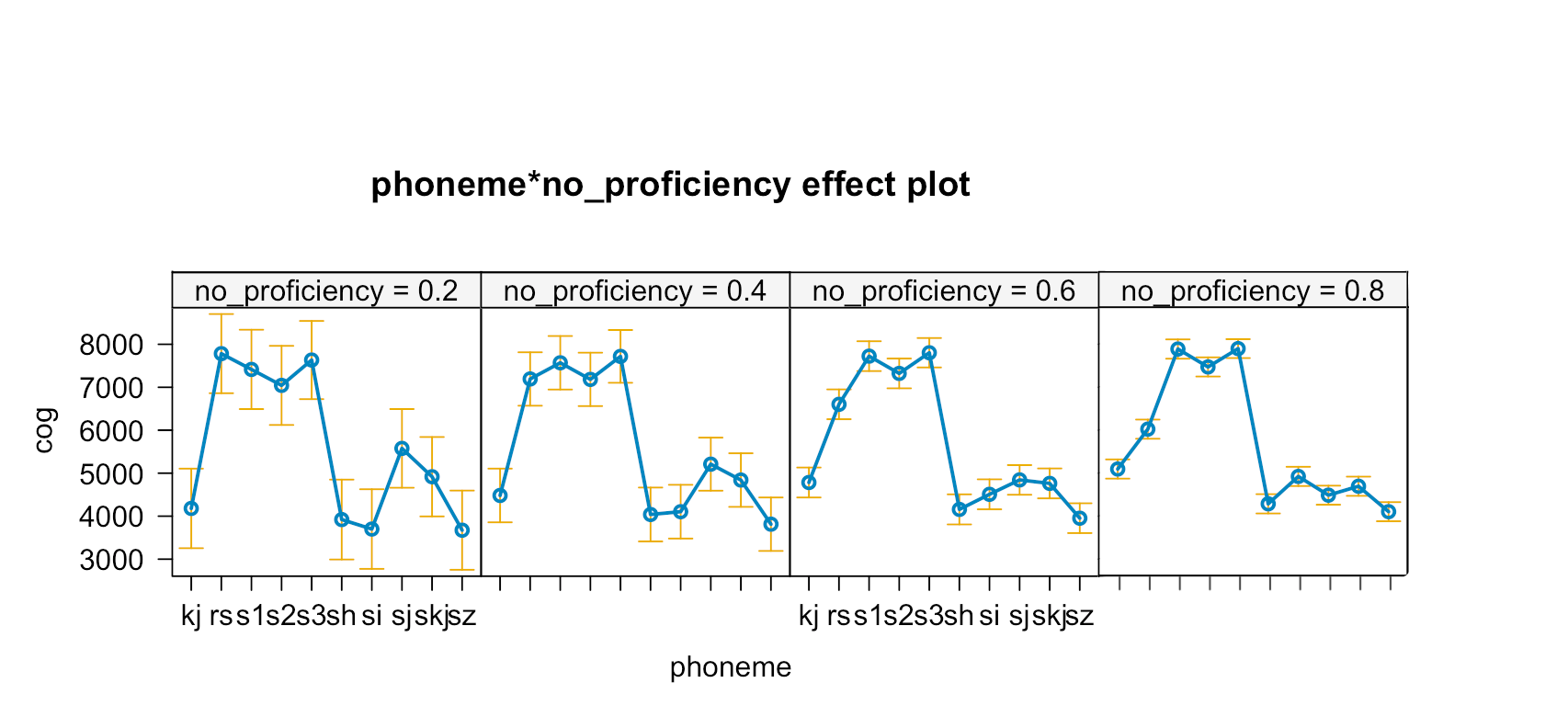 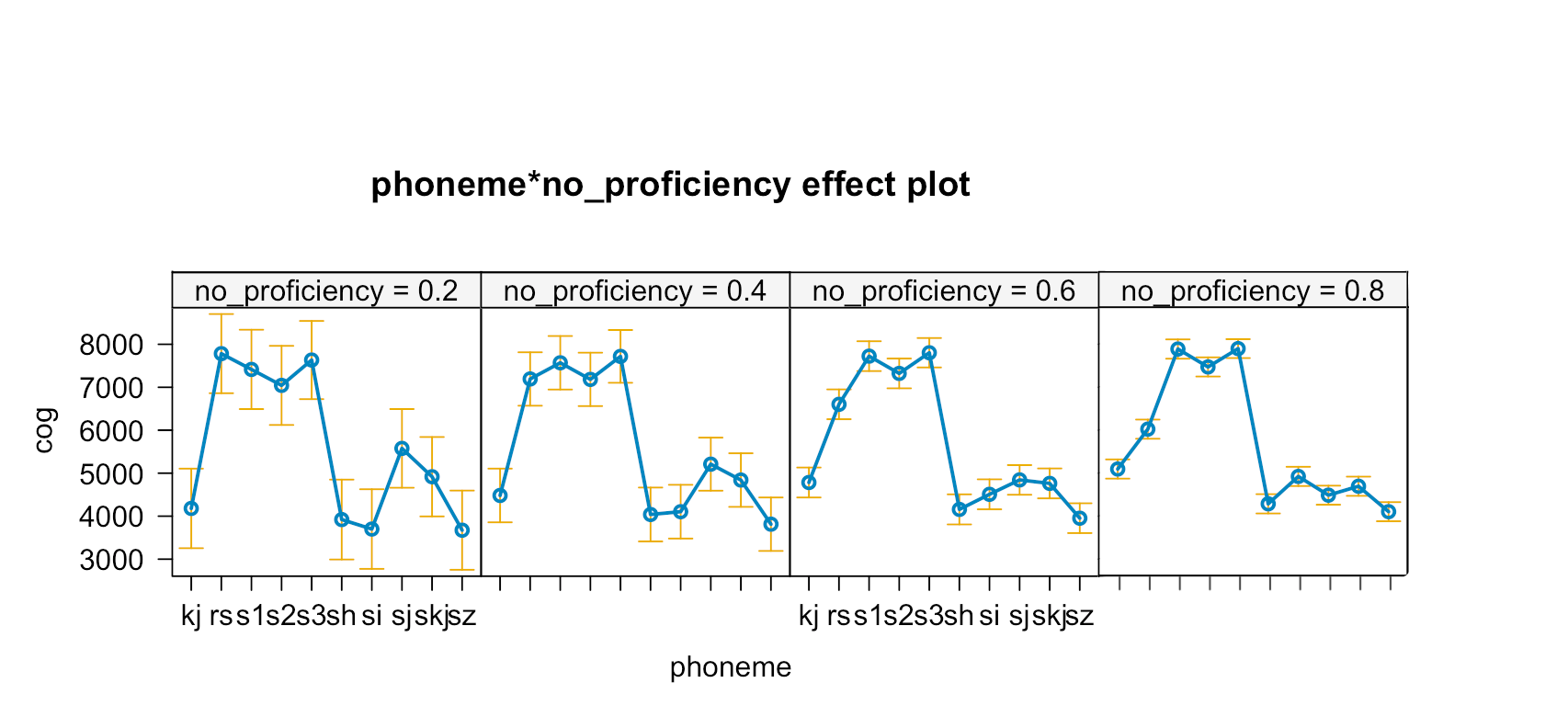 96
[Speaker Notes: Put letter labels under each tick for each box (there appears to be a leveling effect; in higher proficiency people, they are developing a system where all of the laminals fall into one basket); in lower proficiency spelling seems to be the driving force]
Phoneme trajectories across Norwegian proficiency levelsL1 Polish					L1 Polish + L1 NO
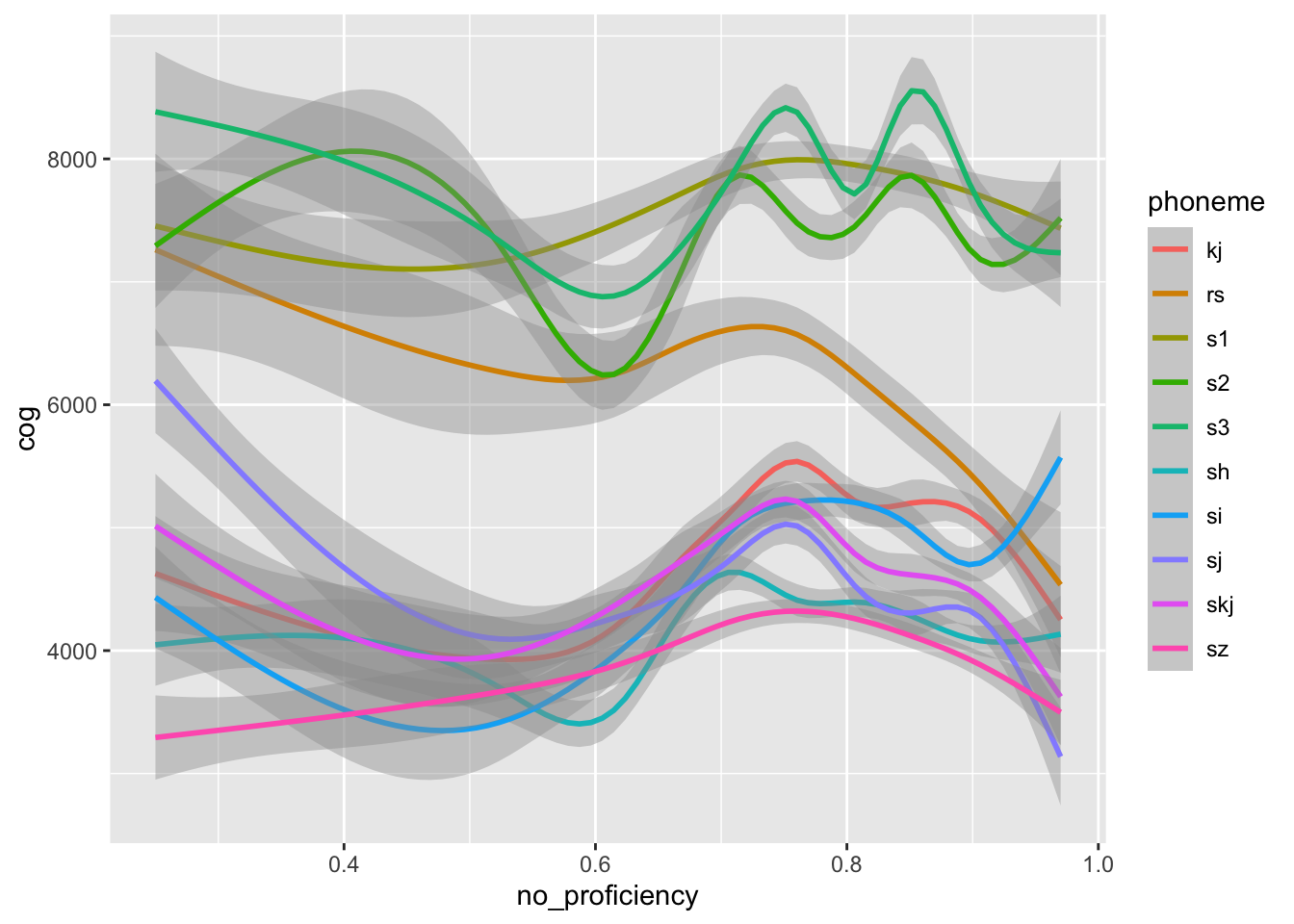 97
Phoneme trajectories across Norwegian proficiency levels	L1 Polish				L1 Polish + L1 NO
High Proficiency
Low Proficiency
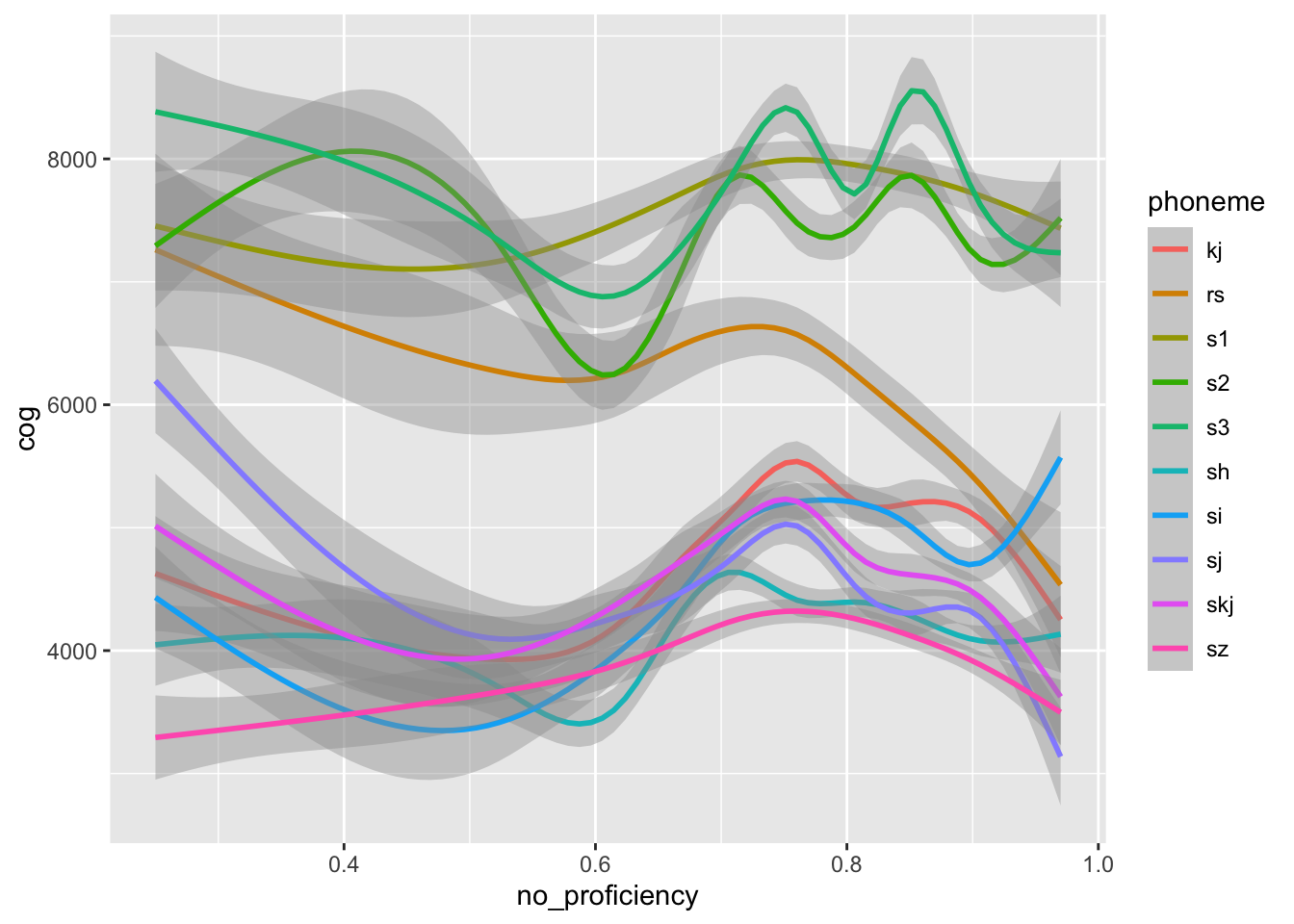 98
[Speaker Notes: Talk to Kamil  (ask him whether the points from norwegian should be imposed onto the model right image, or should they be added as points to the left image?)

Keep the left Learner groups and add the dot points from the Native controls


Convert to bark scale?  / or normalize using log transform? It looks like the space between coronal phonemes is similar to the space between laminal+ palatal but that is not true perceptually… So this figure could be misleading]
Place effect for L1 Polish, L3 Norwegian learners
COR: Soft evidence that phonemes differ across languages; dental (PL/NO) versus alveolar (EN)
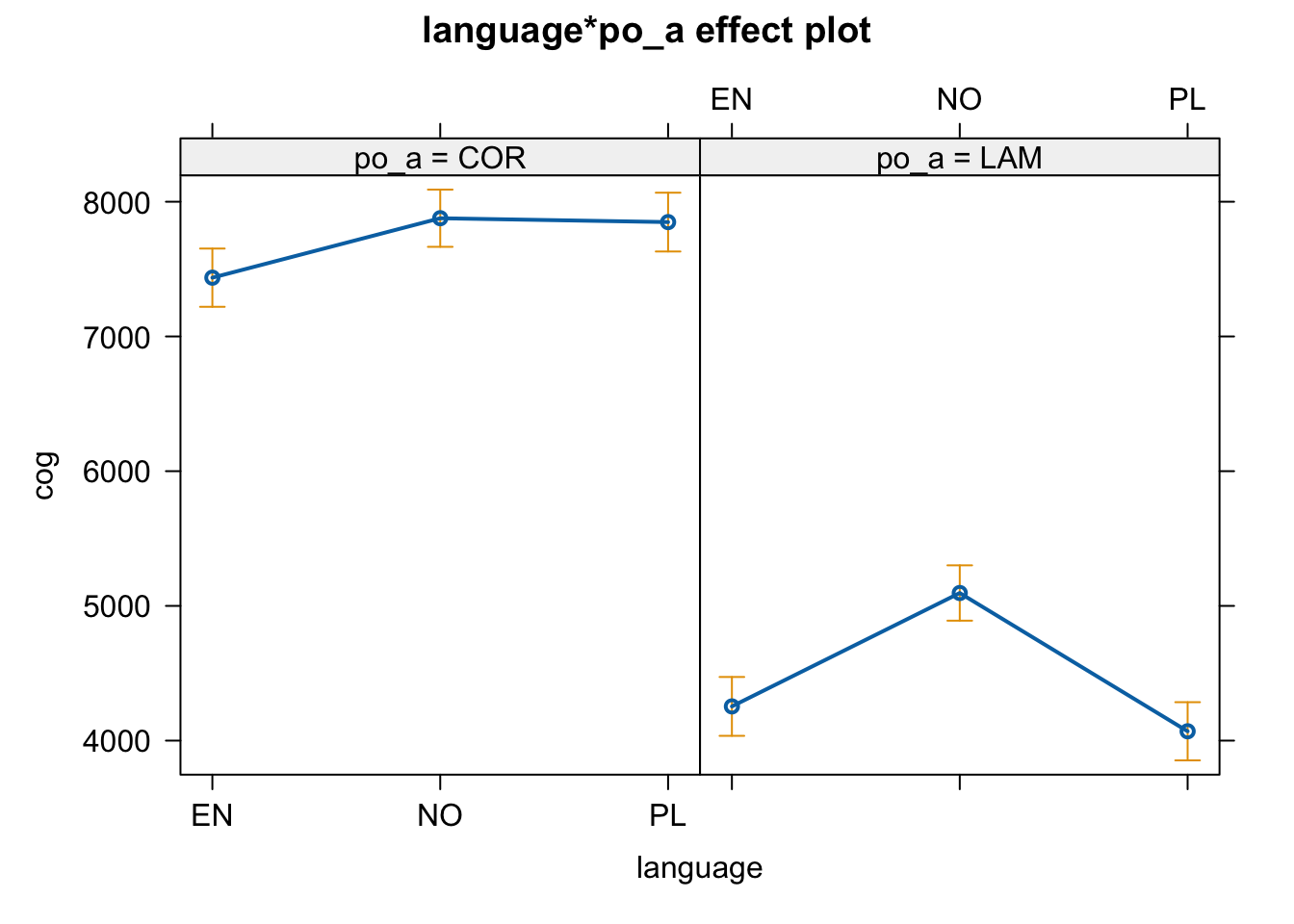 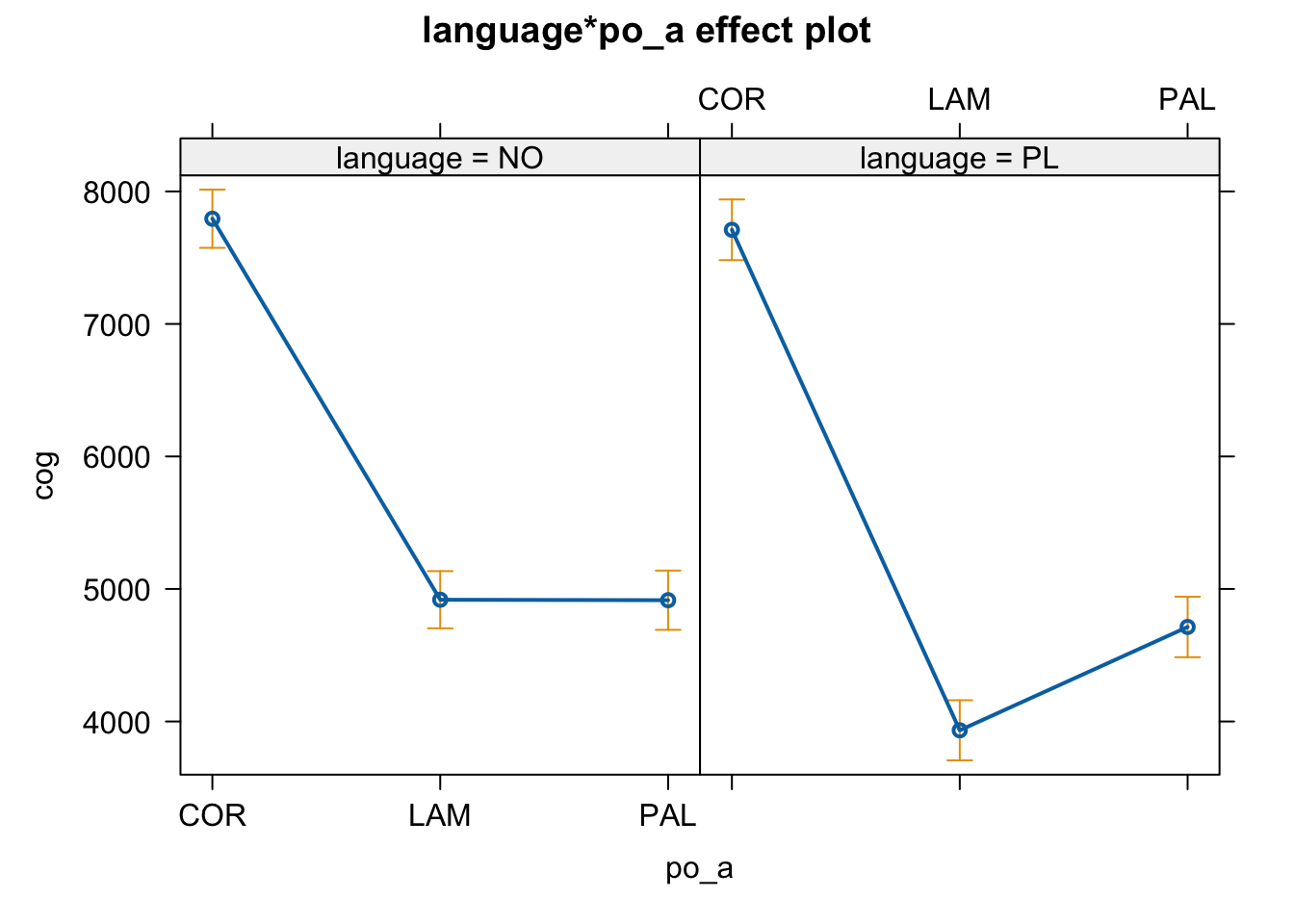 99
[Speaker Notes: The Lam is influenced by the /rs/ which is either /s/ or /S/  (Comment that they need to be recoded)

Insert second figure from Kamil]
L1 Polish /s/
L1 Polish <sz>
L1 Polish /ɕ/
L2 English /s/
L2 English /ʃ/
L3 Norwegian /s/
L3 Norwegian <rs>
L3 Norwegian <kj>
L3 Norwegian <sj>
L3 Norwegian <skj>
Dental/Alveolar /s/
L1PL
L2EN
L3NO
42 participants*20 words per phoneme =
840 tokens per language phoneme (/s/)
Postalveolar: /sz~ʃ~ rs/
L1PL
L2EN
L3NO
42 participants*20 words per phoneme =
840 tokens per language phoneme (/sz/,/ʃ/,/rs/)
Alveopalatal/palatal: / ɕ~sj~skj~kj /
L1PL
L2EN
L3NO
42 participants*20 words = 840 tokens per phoneme (/ɕ/, /sj/, /skj/, /kj/)
Experimental Stimuli
42 randomized lists containing:
		(stimuli for the sibilant production experiment)
L3NO: 260 sentences (S = 100)
L2EN: 160 sentences (S = 40)
L1PL: 180 sentences  (S = 60)
Data Processing (Polish Sample)
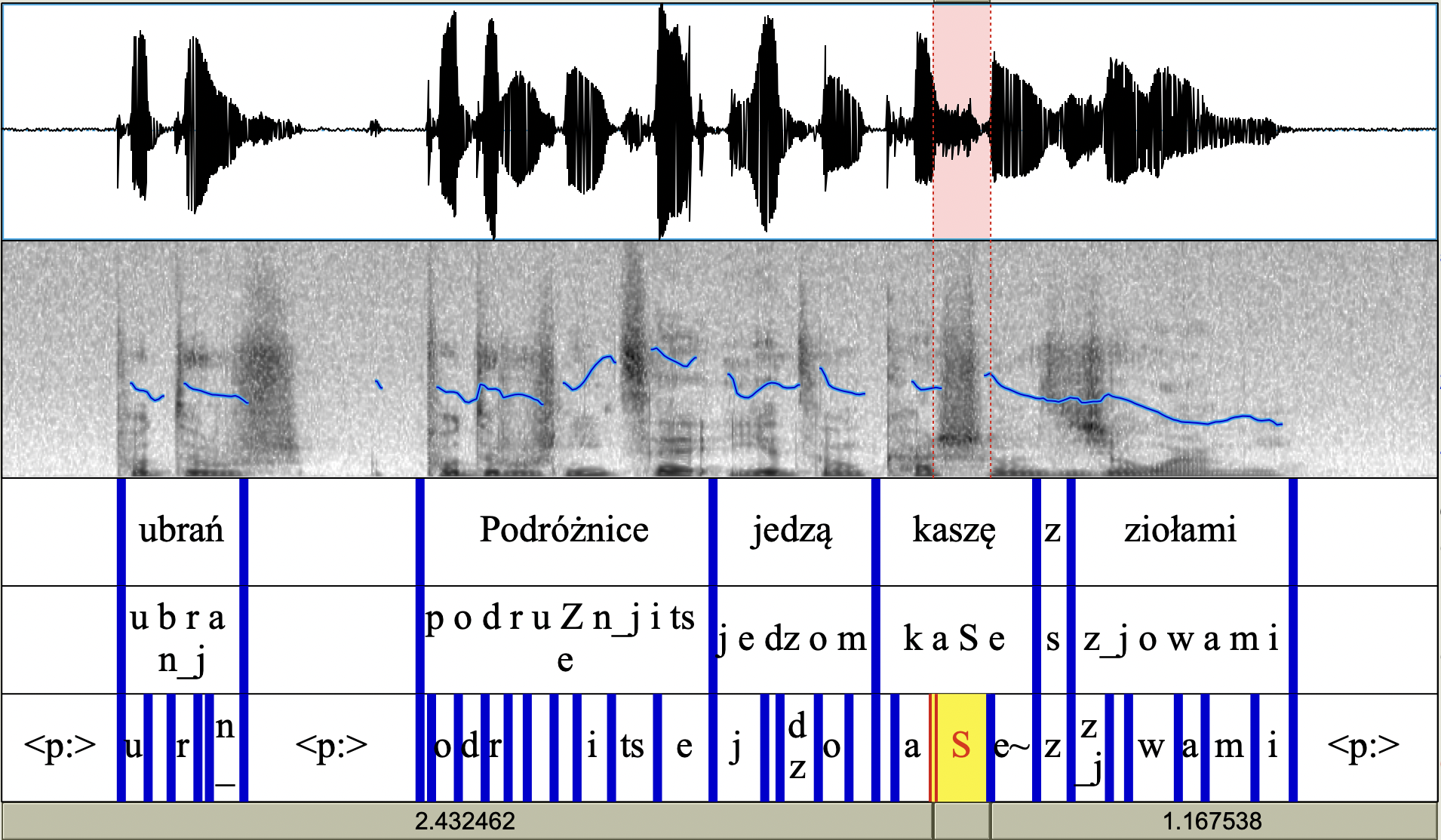 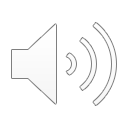 114
[Speaker Notes: Redo this photo different sentence (podrożnice is not correct)]
Example of randomized stimuli list
1
2
3
4
5
6
7
8
9
10

160
Prezydent ogłosił swoją rezygnację.			Sibilant study
Szef idzie na galę wieczorem.				VOT
Zatopiony wrak ekscytuje nurków głębinowych		VOT
Tam jest zasilacz do komputera.				 VOT
Zepsuty odkurzacz nie zasysa brudu.			Sibilant study
Topniejący śnieg arktyczny to następstwo zmian klimatu.	 VOT
Kierowca pokazuje gest przez okno.			 VOT
Świadek przysięga przed sądem.				 VOT
Jubiler wyciąga perłę z kieszeni.				 VOT
Każdy pająk ma osiem nóg.				Sibilant Study
….
Prawnik ma interesy do załatwienia.			 VOT